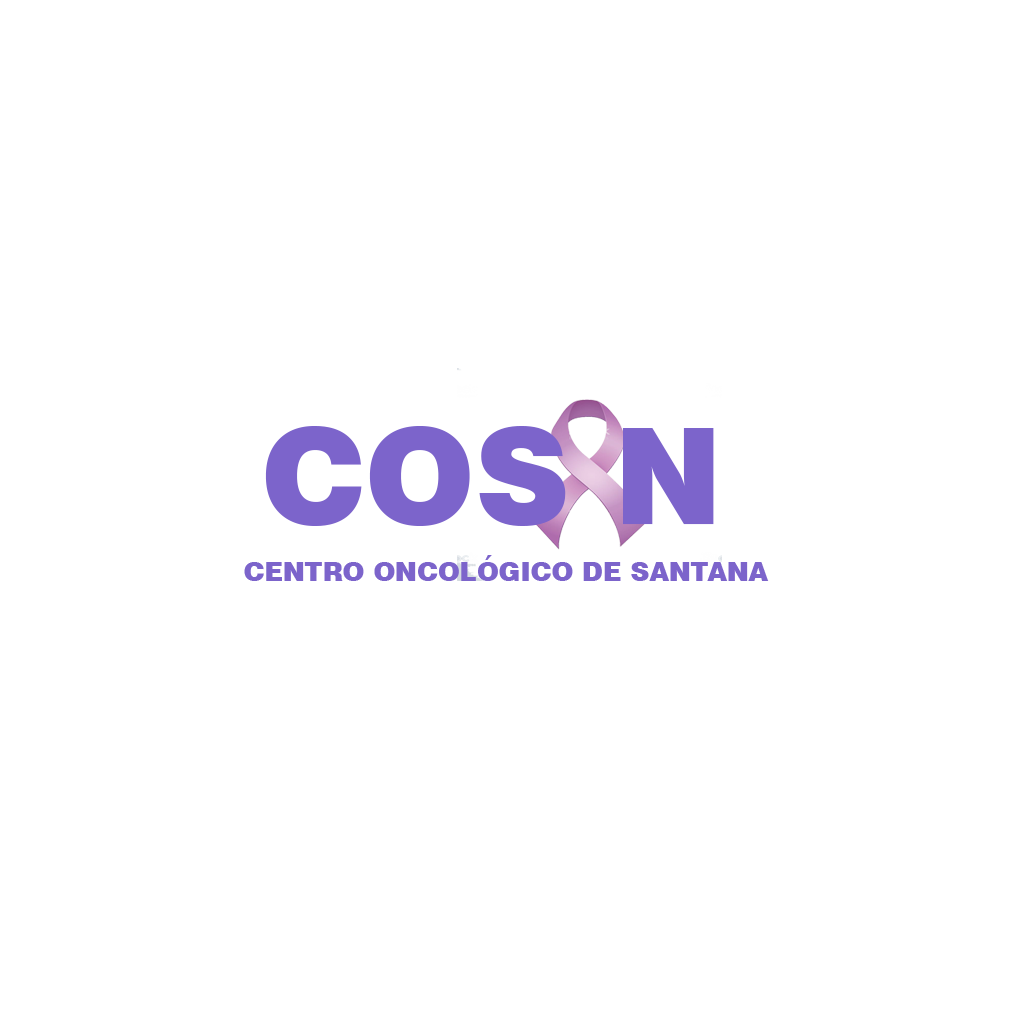 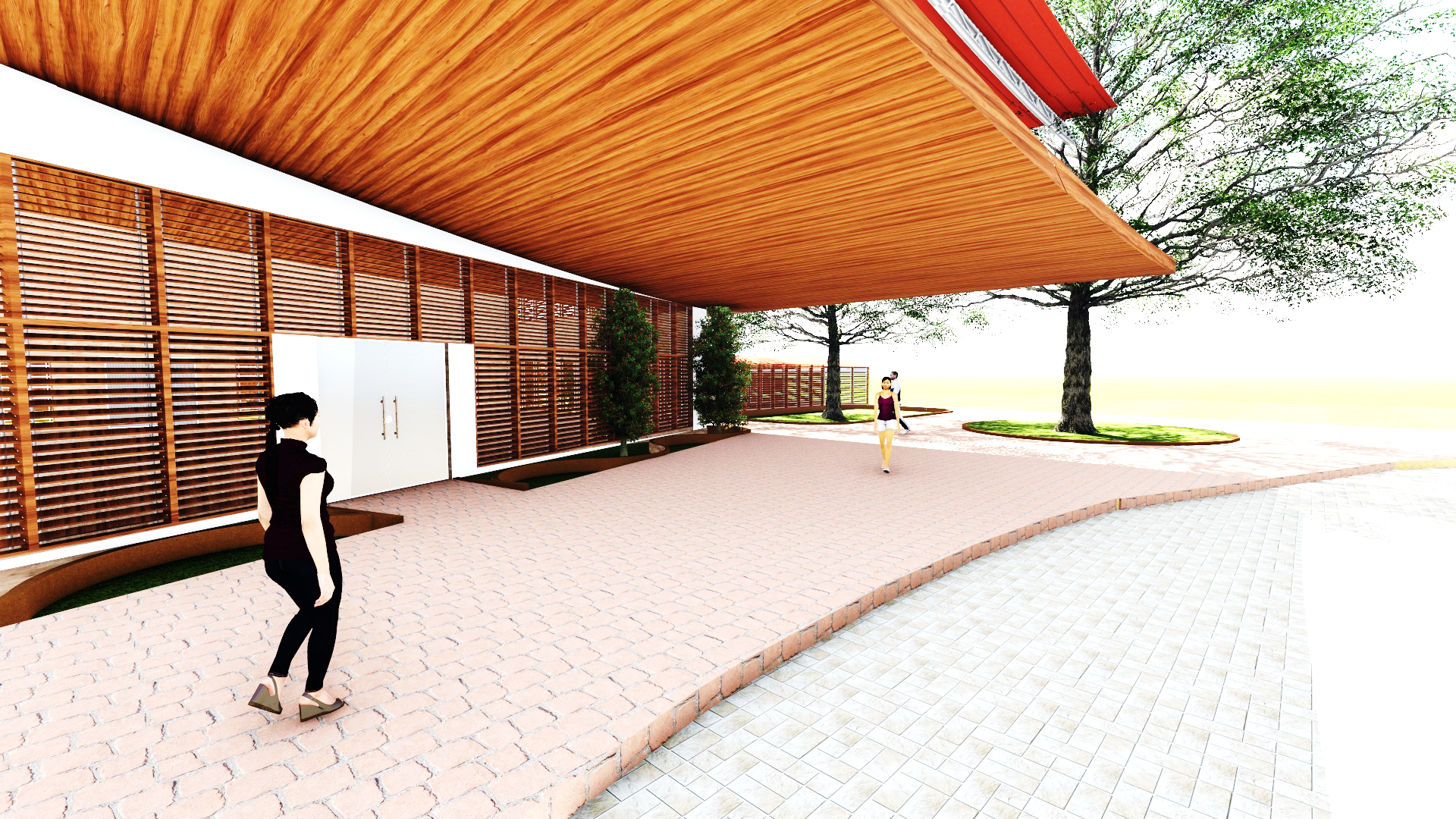 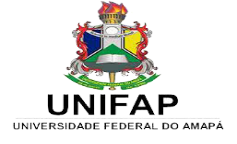 DEFESA DE TCC 2
CENTRO ONCOLÓGICO DE SANTANA (COSAN): 
proposta de arquitetura bioclimática para uma 
edificação de assistência à saúde
Discente: Ygor Hitallo Pereira de Freitas
ygor_hitallo@Hotmail.com
Orientadora: Prof. (a). Msc. Marcelle Vilar da Silva

Macapá-AP
2018
INTRODUÇÃO
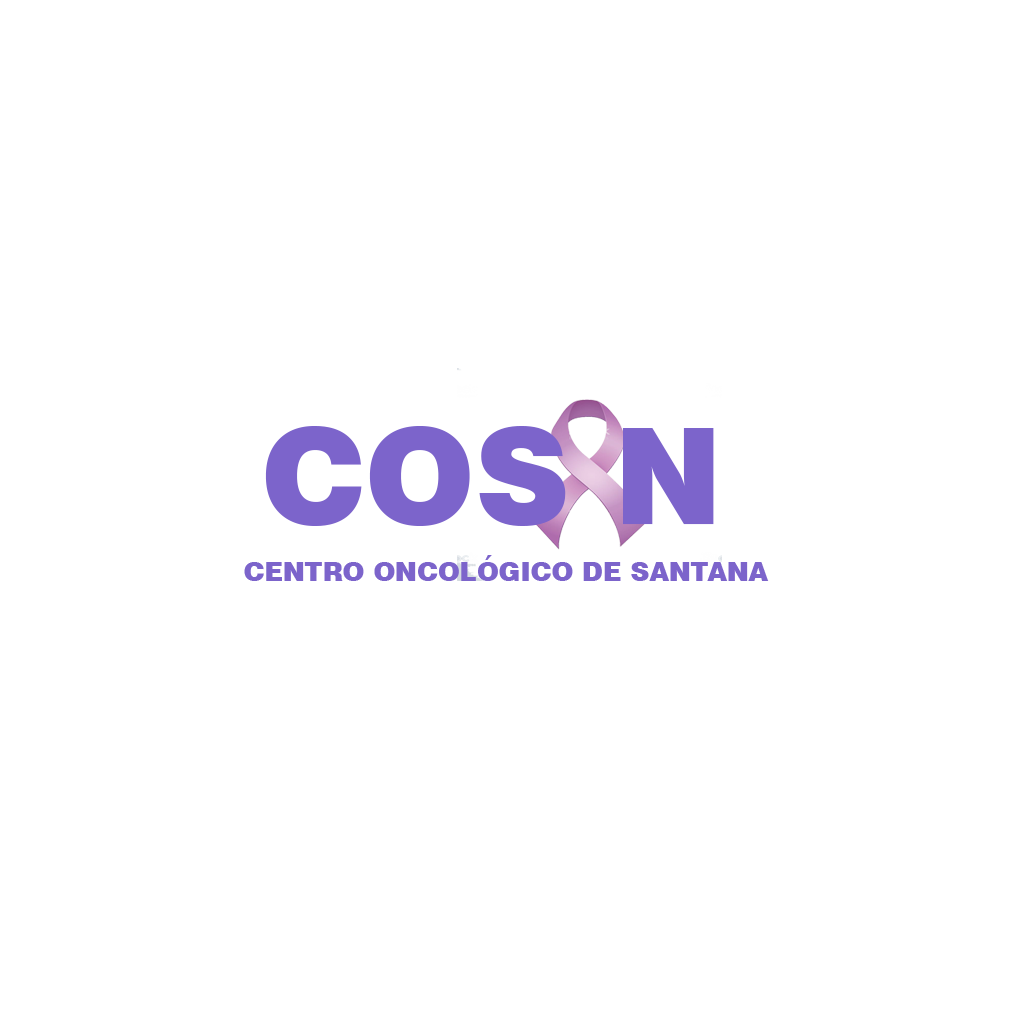 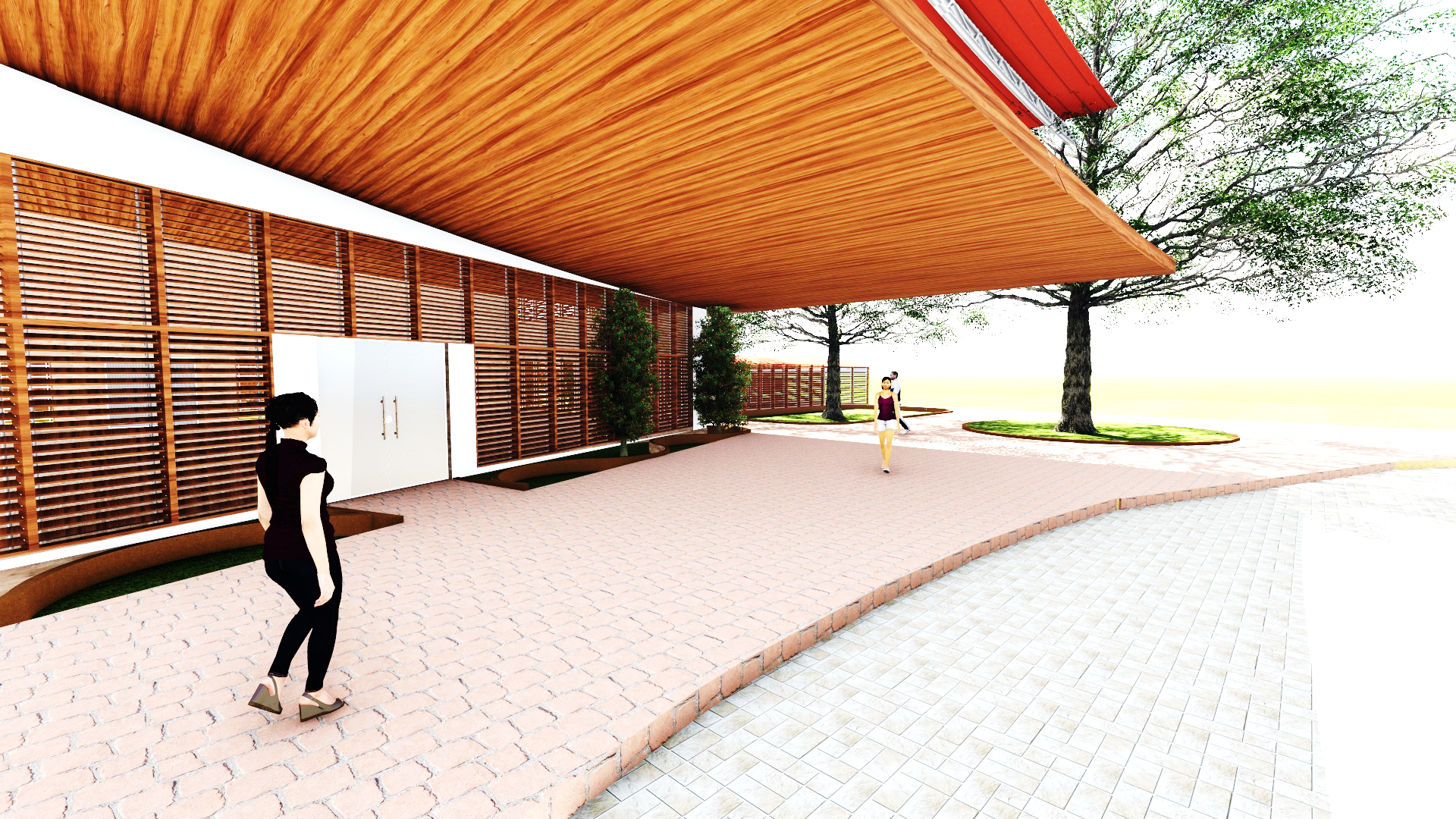 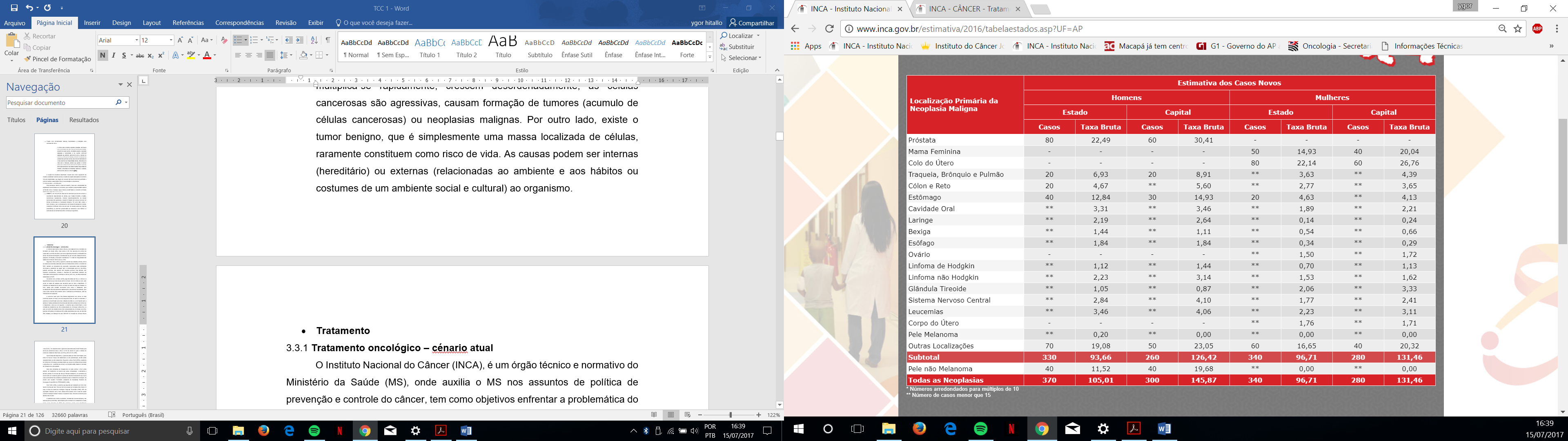 I
D
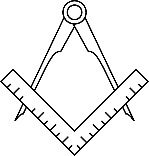 C
Fonte: INCA, 2016.
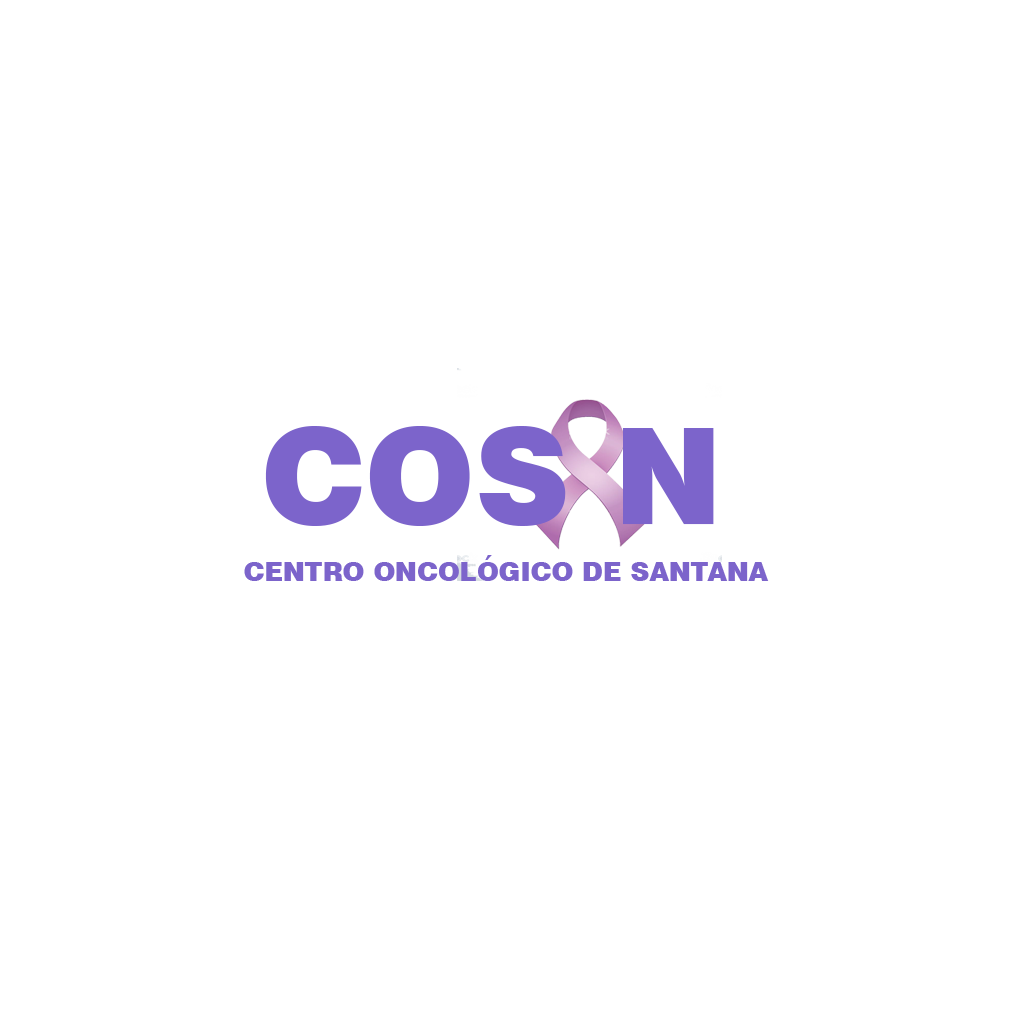 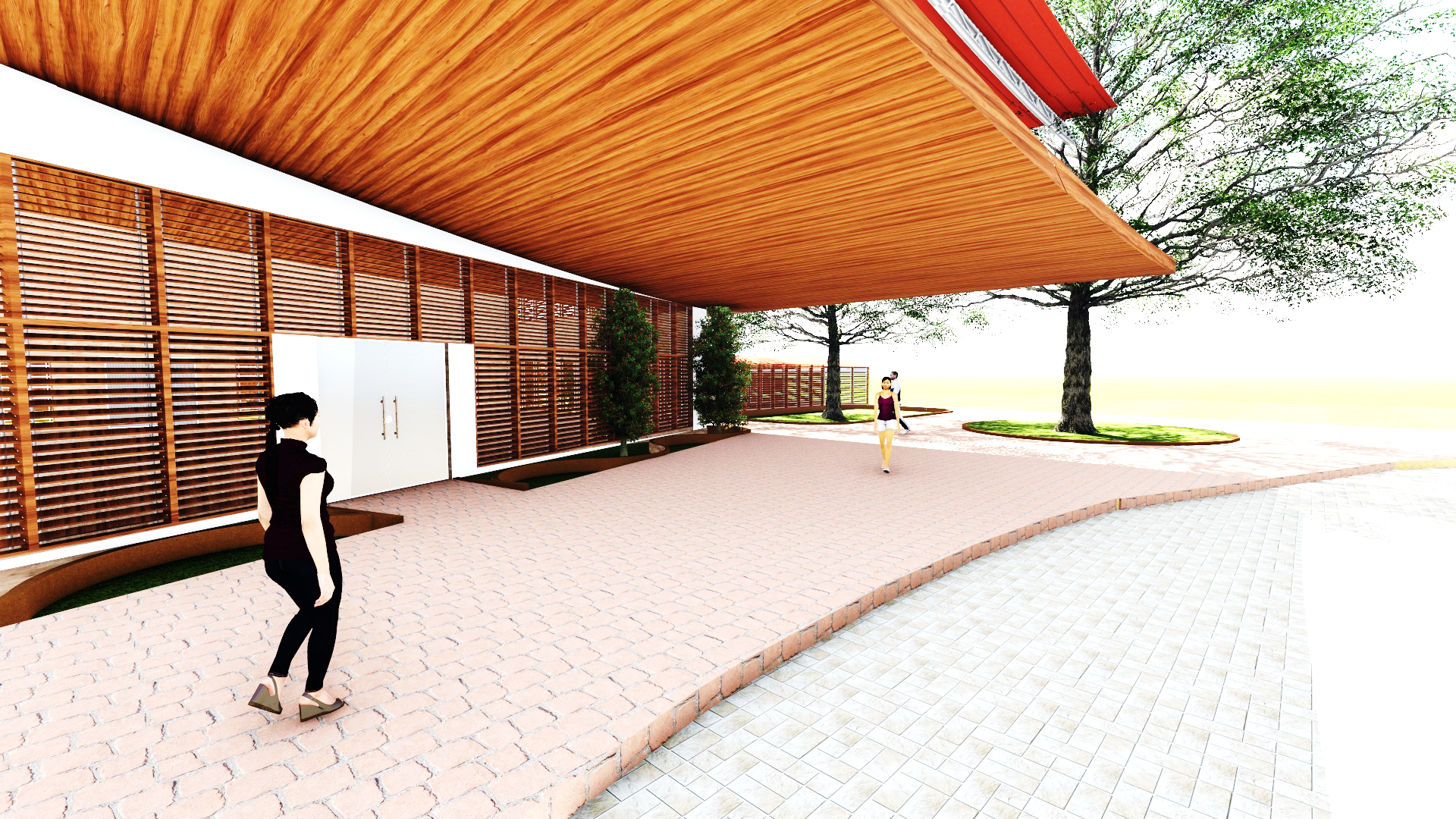 FUNDAMENTAÇÃO
TEÓRICA
I
GÓES, 2011: “Para o conforto da arquitetura hospitalar, as pessoas desejam mais que um atendimento adequado, acima de tudo elas querem maior atenção e amparo”.

Ministério da Saúde. Agência Nacional de Vigilância Sanitária. Resolução - RDC 50 de 21.02.2002, Brasília, 2002.

Ministério da Saúde. Instituto Nacional do Câncer: formulação da política nacional de prevenção, diagnóstico e tratamento do câncer, 2016.
D
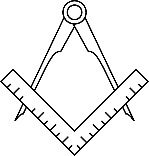 C
METODOLOGIA
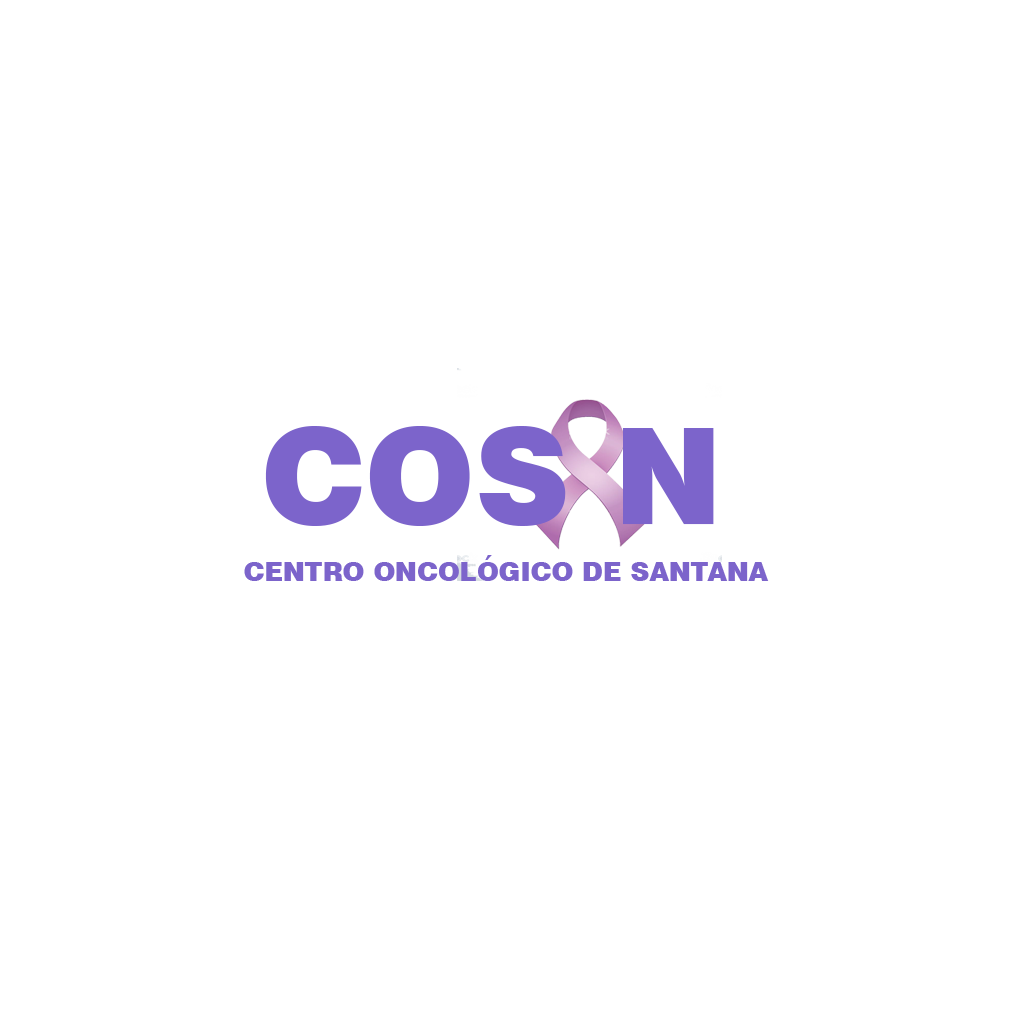 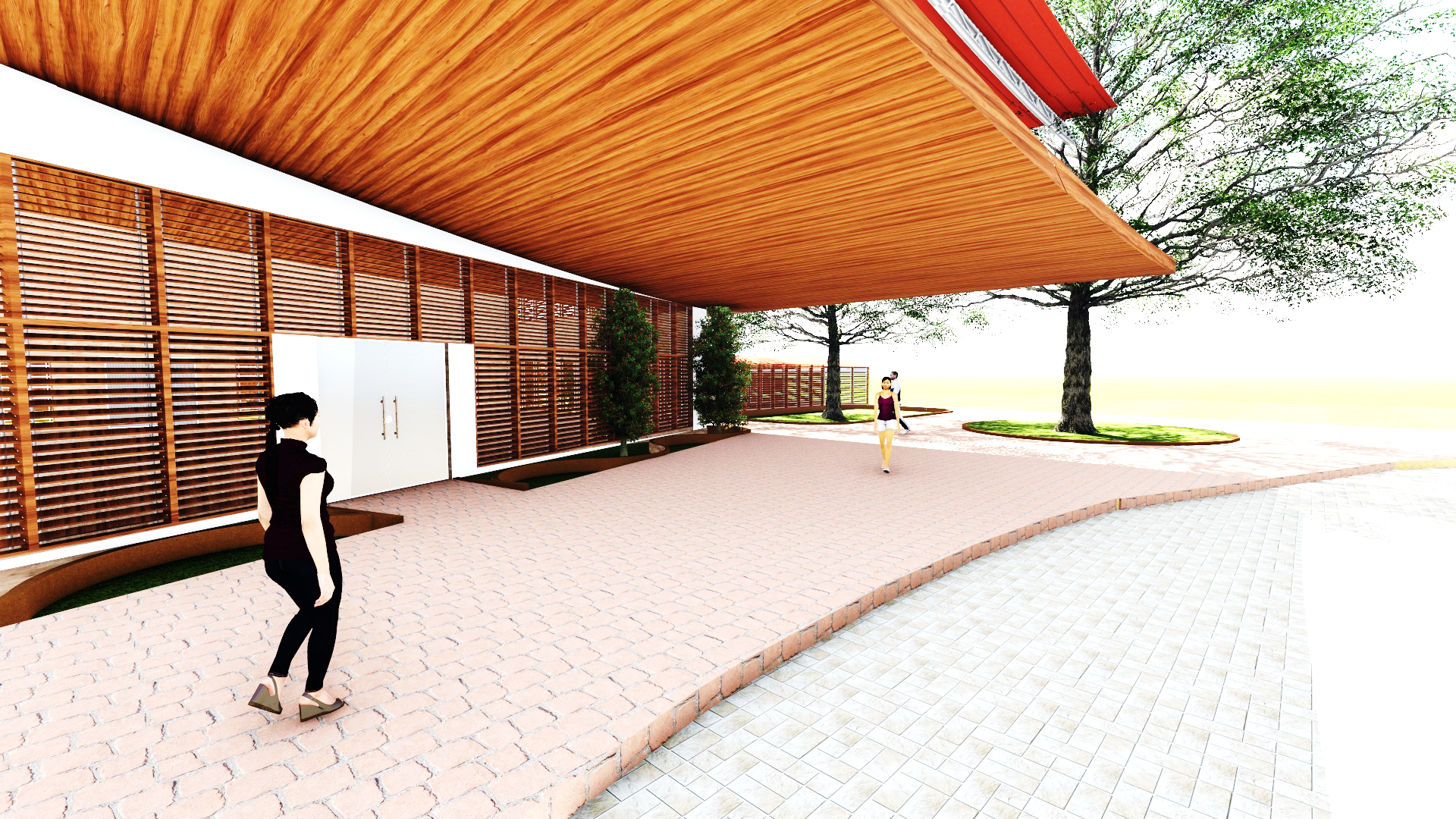 I
Os métodos escolhidos foram de Abordagem e 
    Procedimentos.

 Avalição Pós-Ocupação (APO), escolhida foi o walktrough, é um método de análise que combina uma observação com uma entrevista (RHEINGANTZ et al., 2009).
D
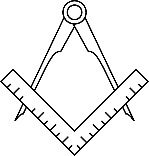 C
OBJETIVOS
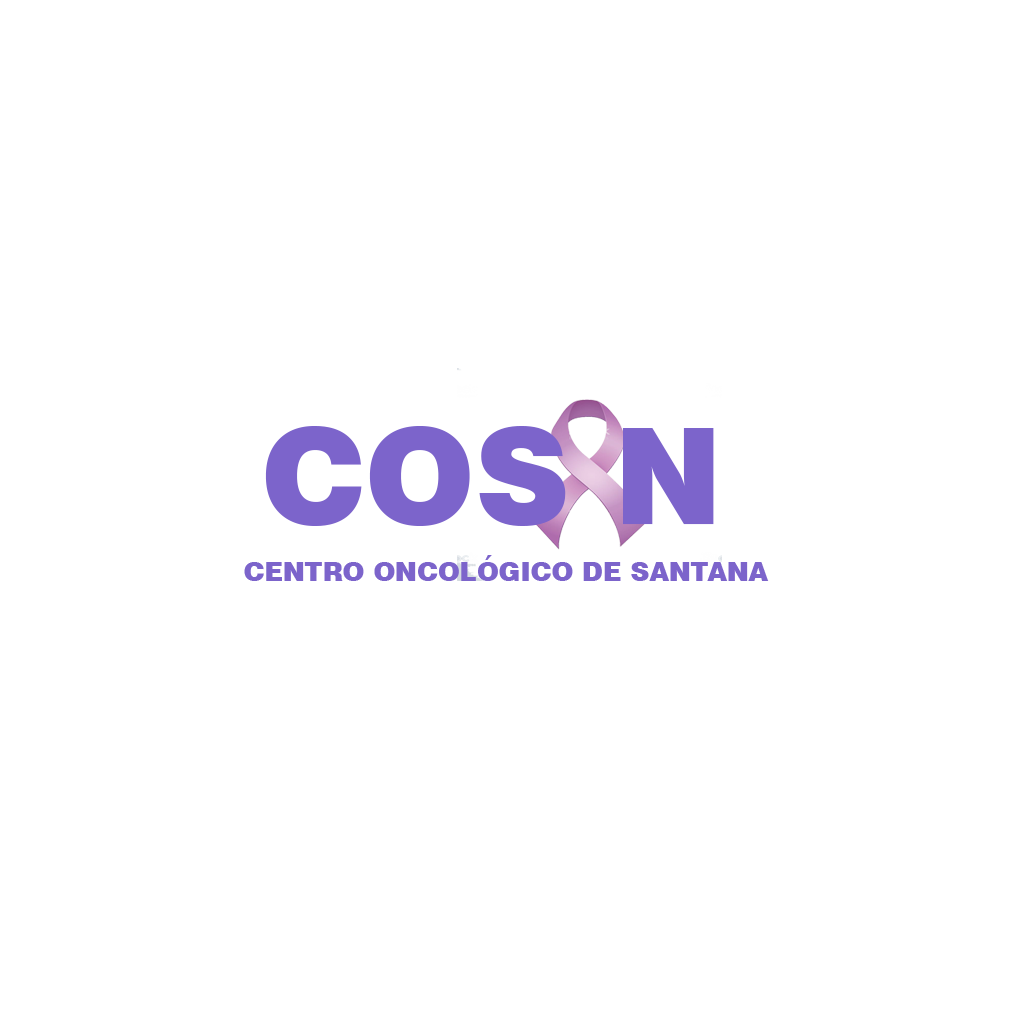 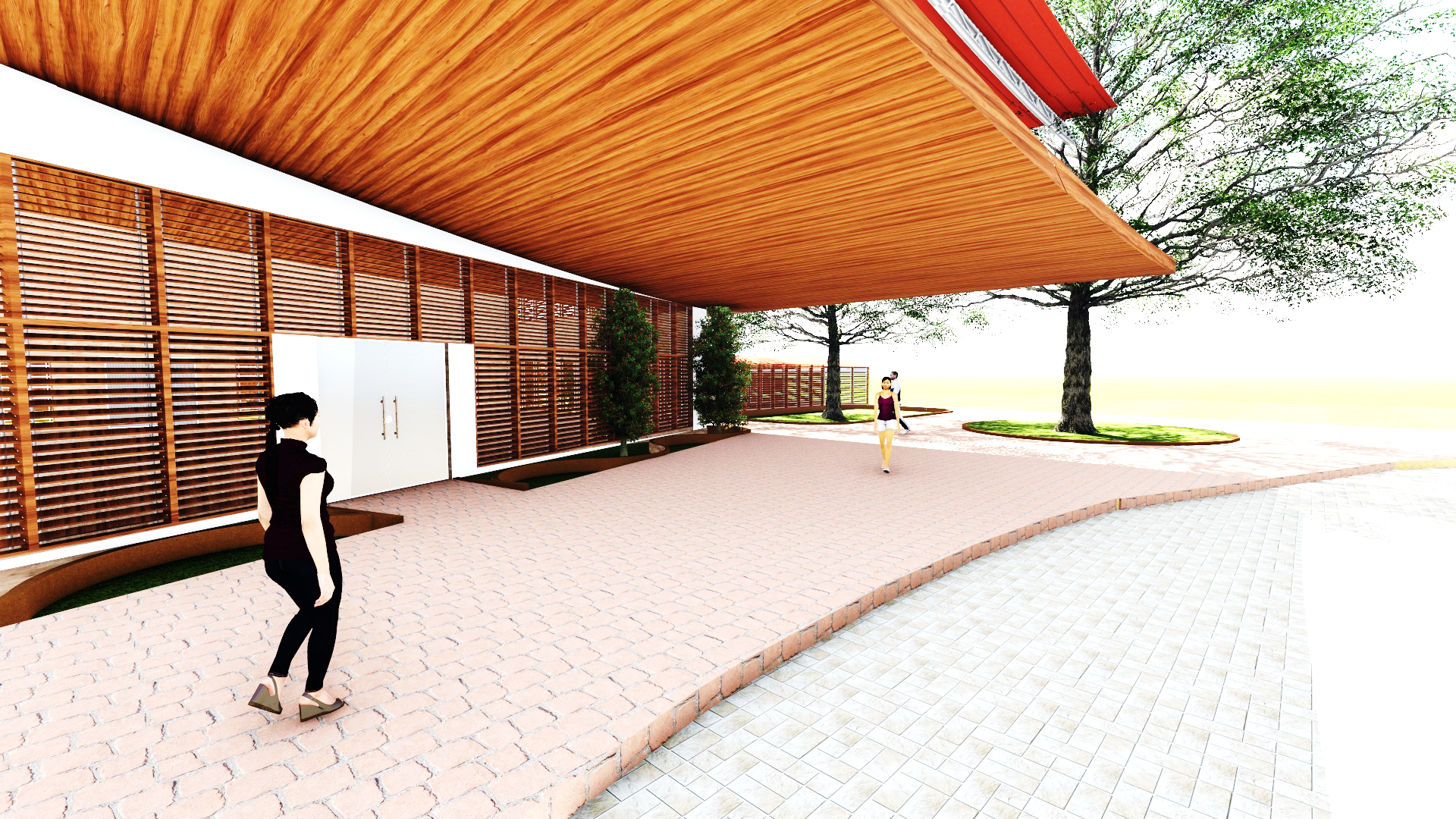 I
Analisar os conceitos da arquitetura bioclimática, conforto ambiental e humanização em prol de estabelecimentos de saúde;

Realizar Avaliação Pós-Ocupação: estabelecer as soluções de arquitetura que mais contribuem com o tratamento;

Proposta de projeto de arquitetura bioclimática de um edifício de assistência a saúde na área de oncologia.
D
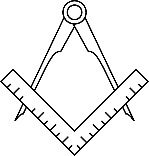 C
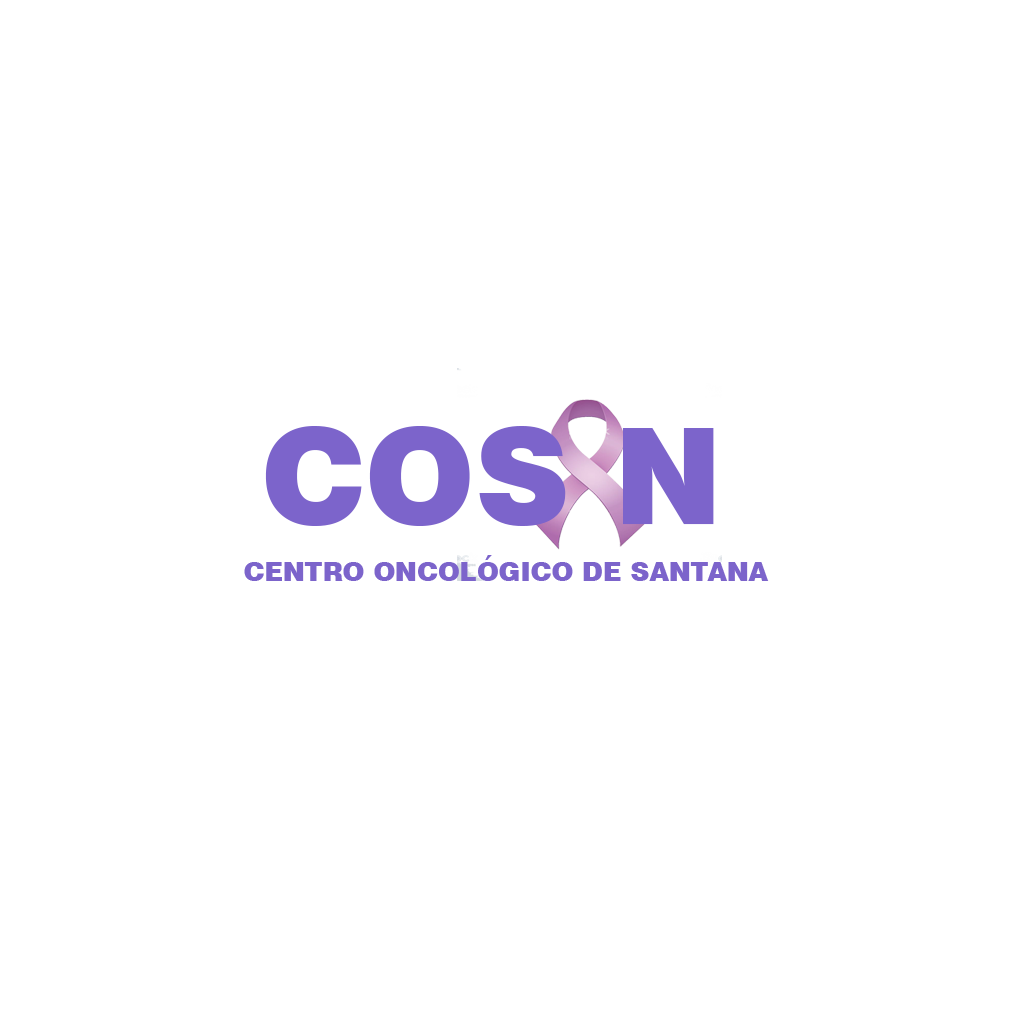 EVOLUÇÃO DO EDIFÍCIO HOSPITALAR
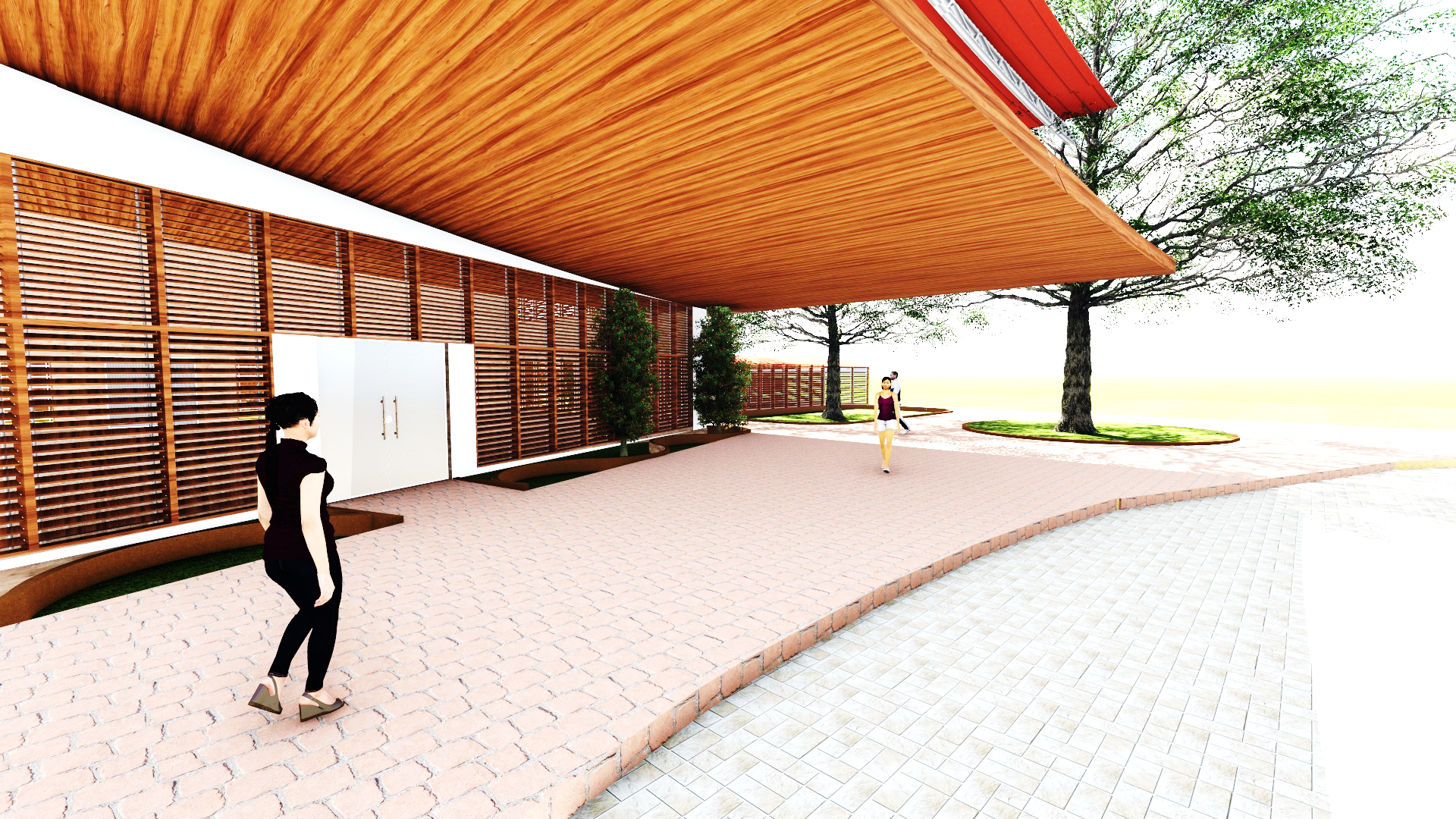 I
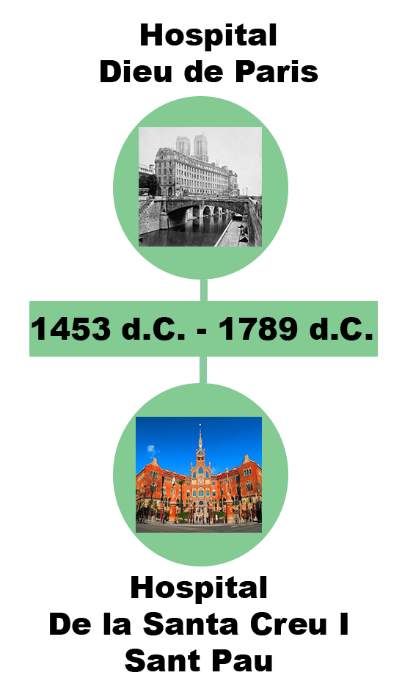 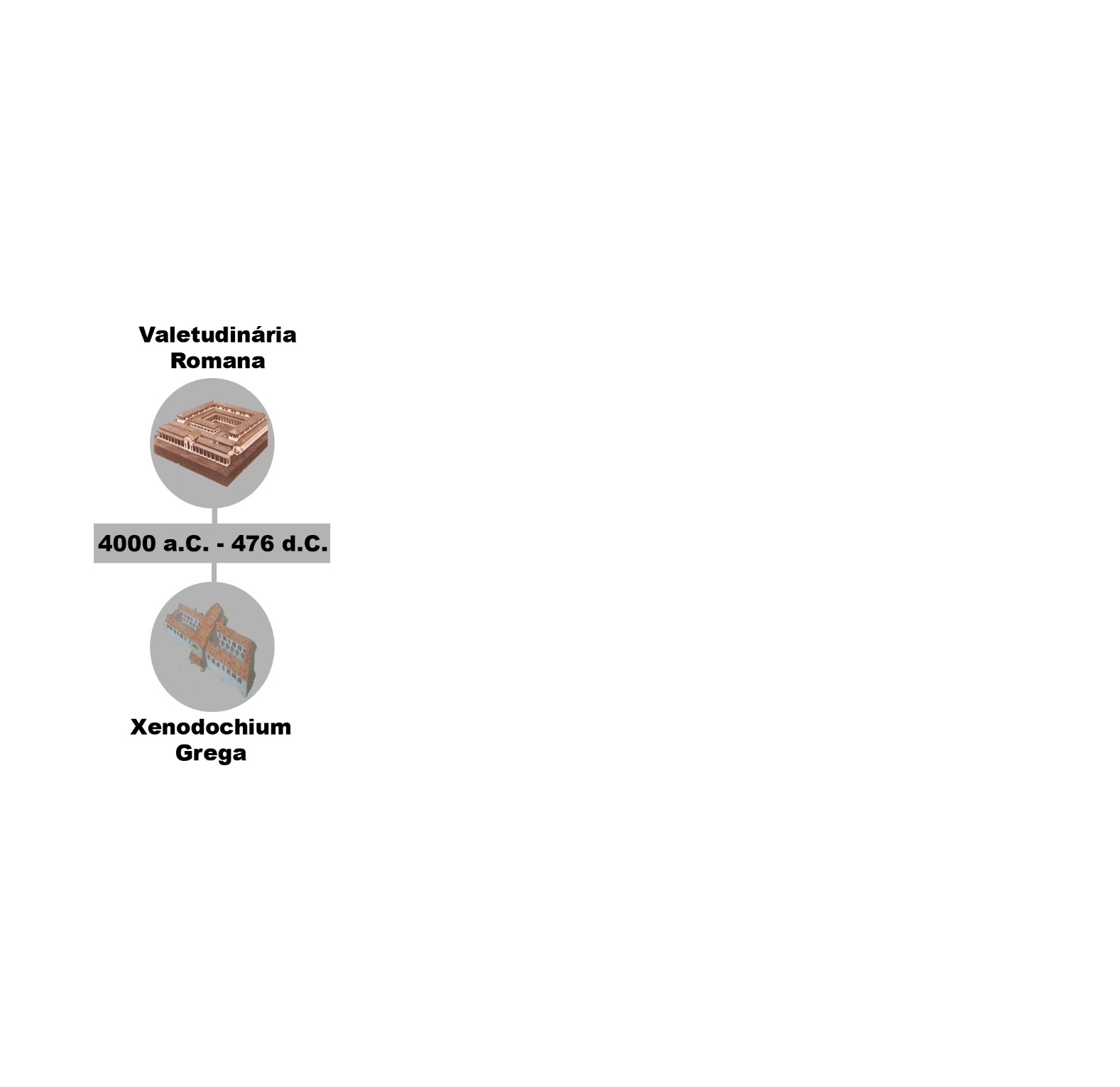 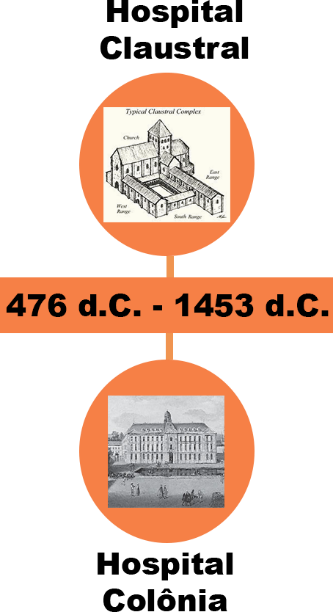 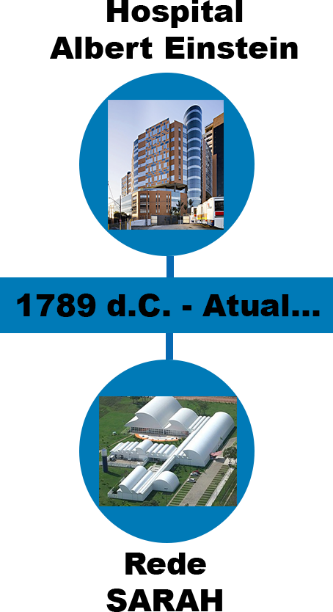 D
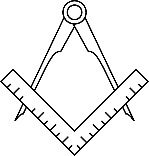 C
ARQUITETURA NA 
HUMANIZAÇÃO DA SAÚDE
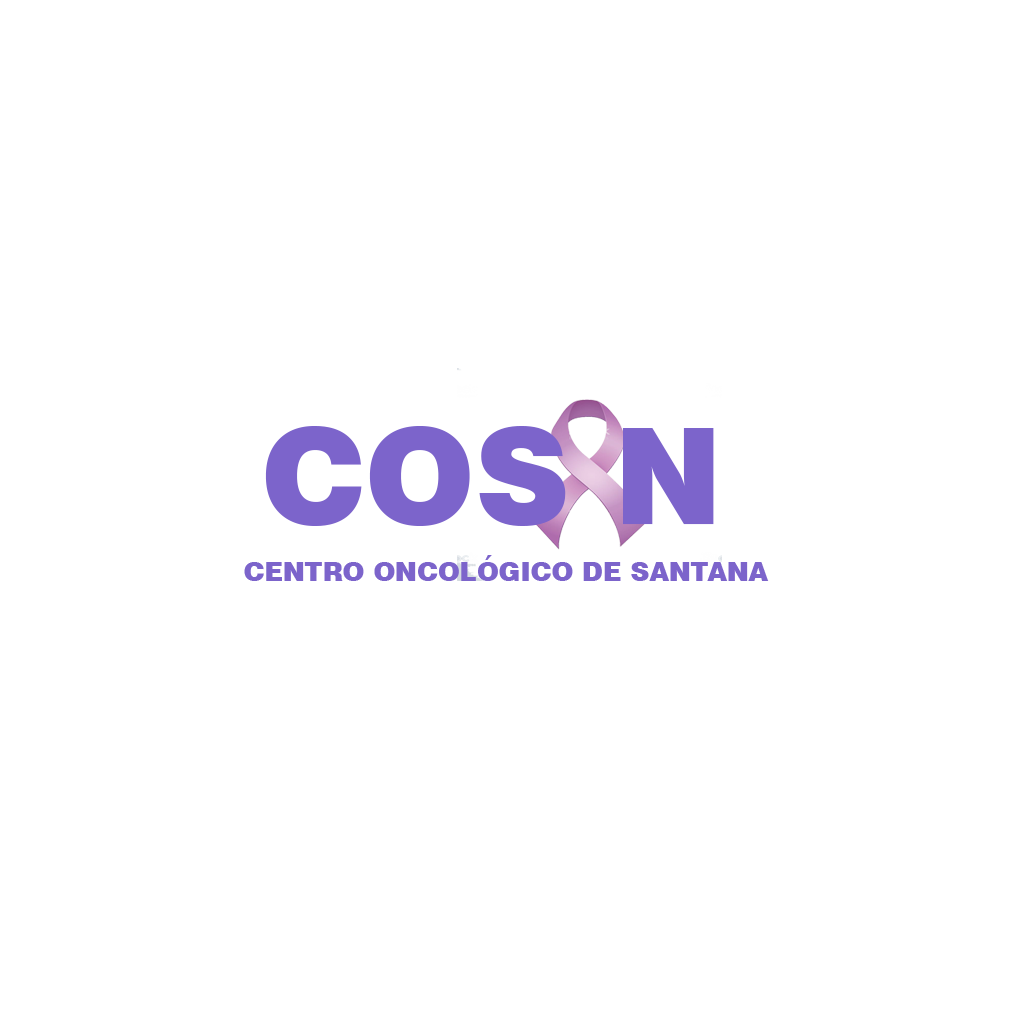 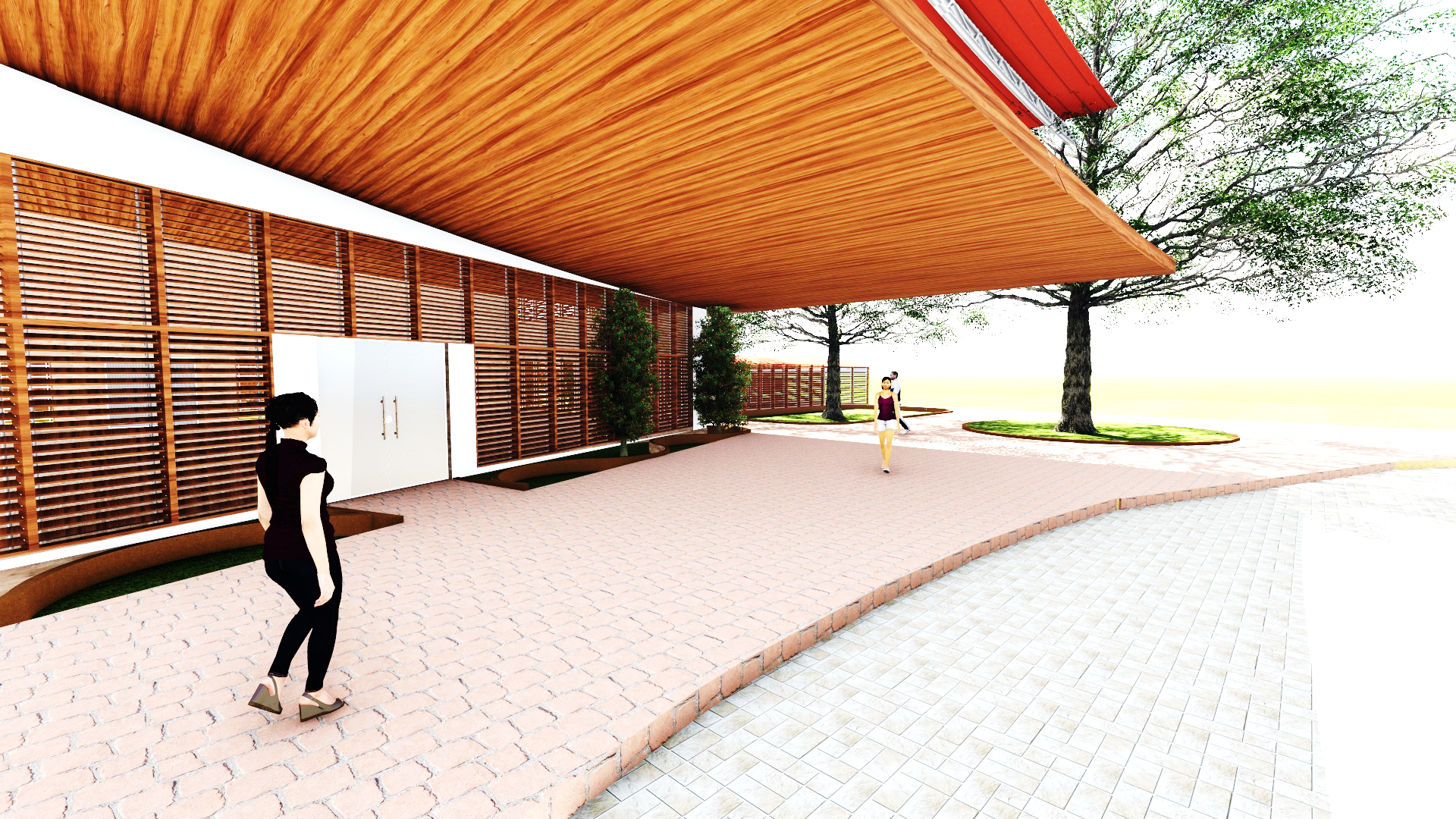 O EBD, aponta quatro princípios norteadores para a criação de ambientes mais propícios à cura:
 
Ambiente centrado no paciente e em seus familiares, refletindo a cultura do cuidado;

Melhoria dos cuidados com as pessoas através do contato com a natureza e de distrações positivas;

Criação de um ambiente de trabalho positivo;

Projeto com normalização máxima, flexibilidade e condições para crescimento futuro.
I
D
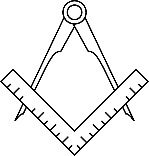 C
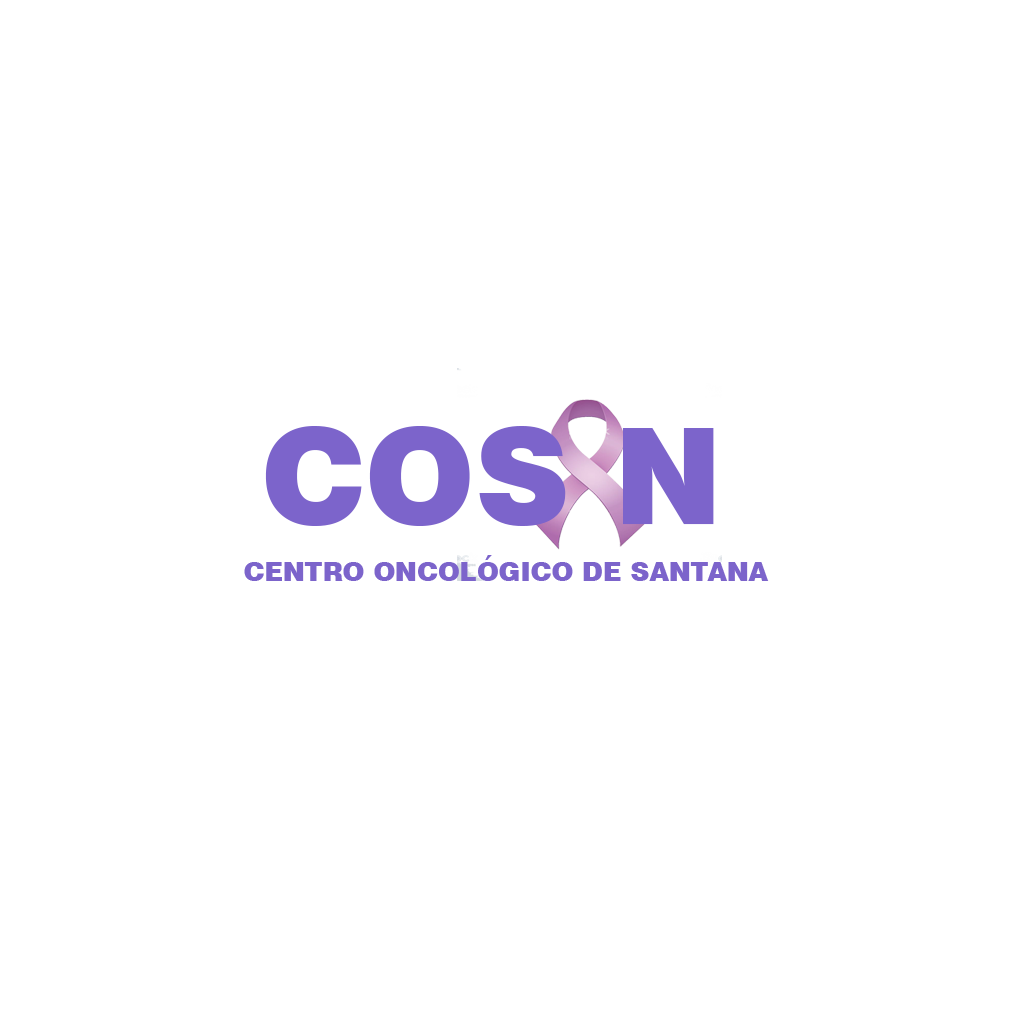 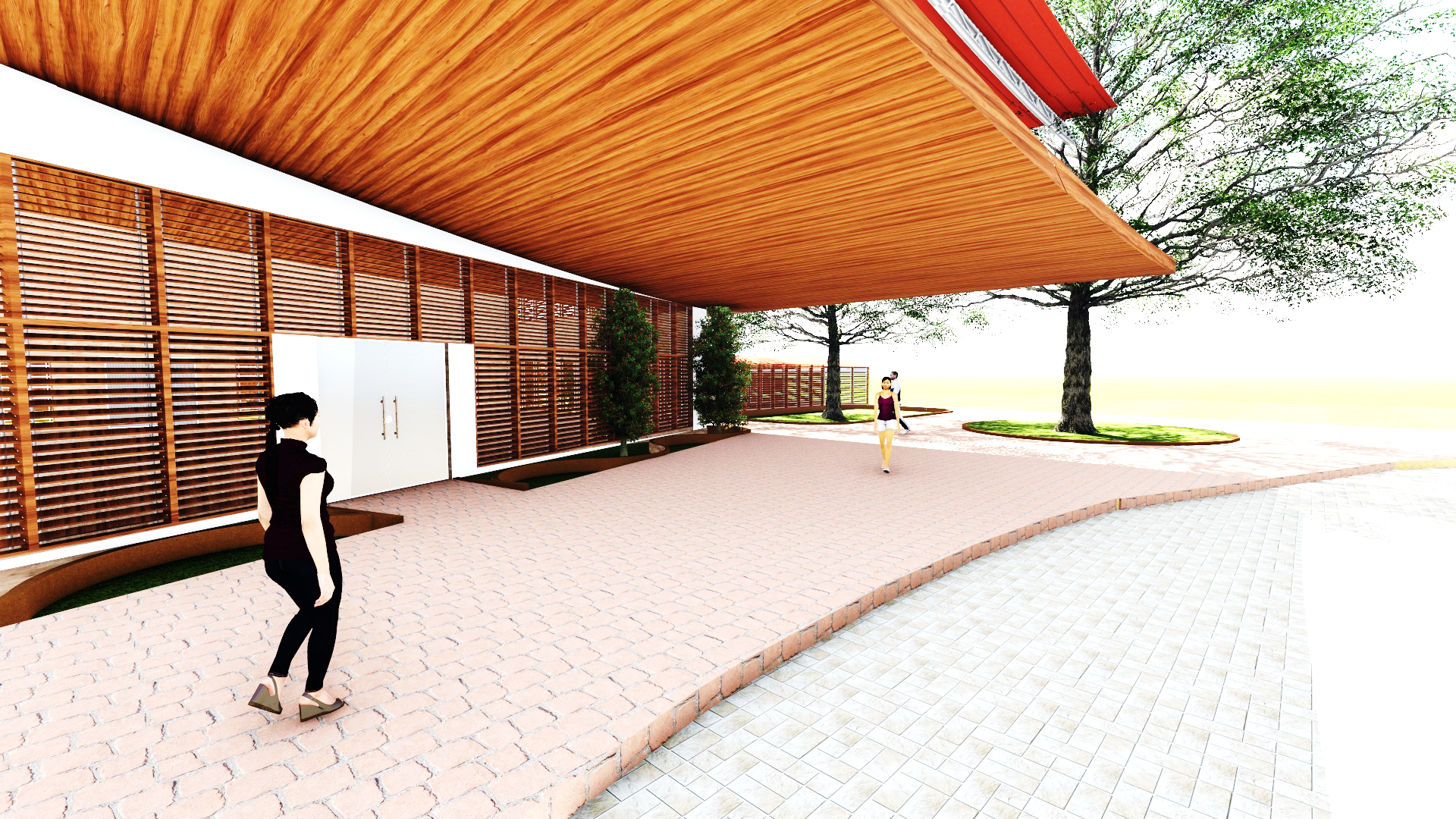 CONFORTO AMBIENTAL EM HOSPITAIS
I
Arquitetura bioclimática: variáveis climáticas;

Conforto Térmico e Luminoso aplicado a arquitetura;

Adequação arquitetônica ao clima (NBR 15220-3);
 
Acessibilidade (NBR 9050);

Mobiliário.
D
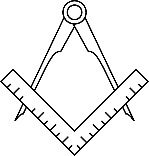 C
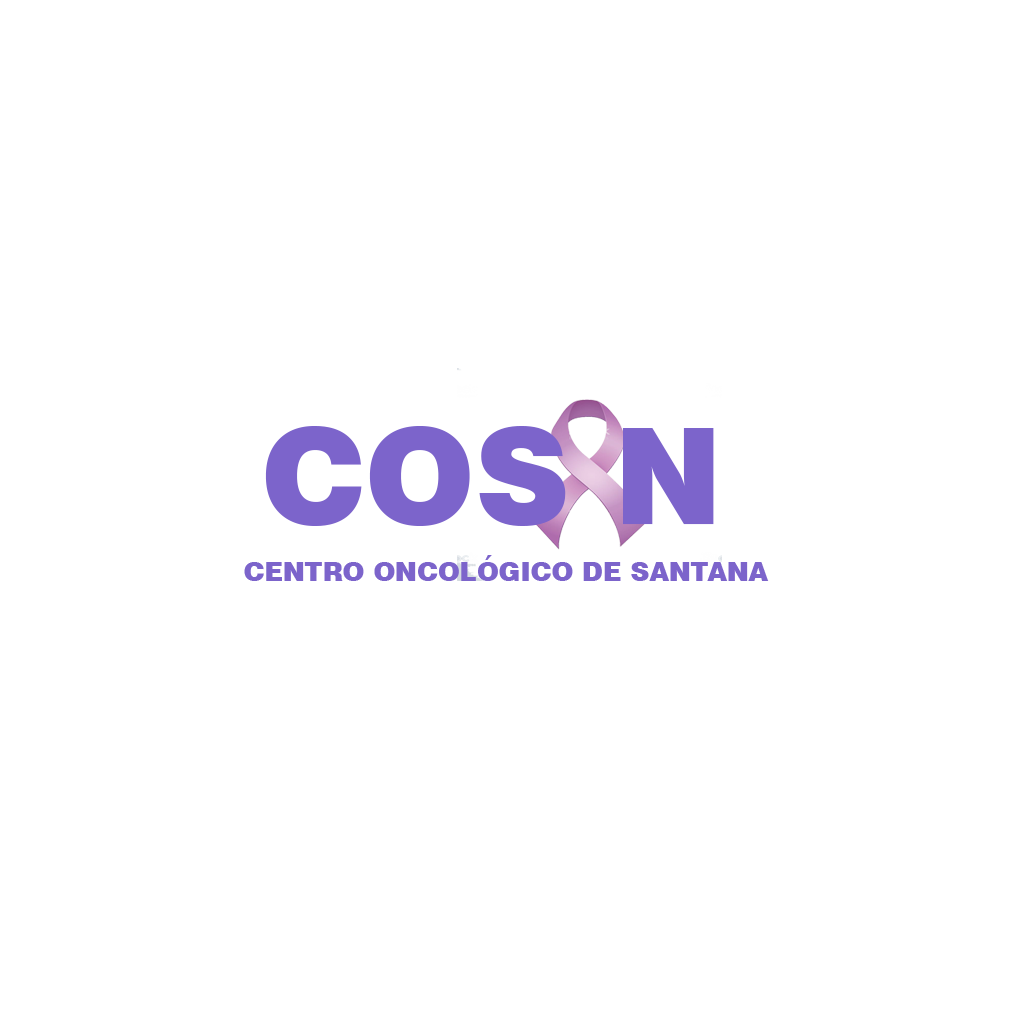 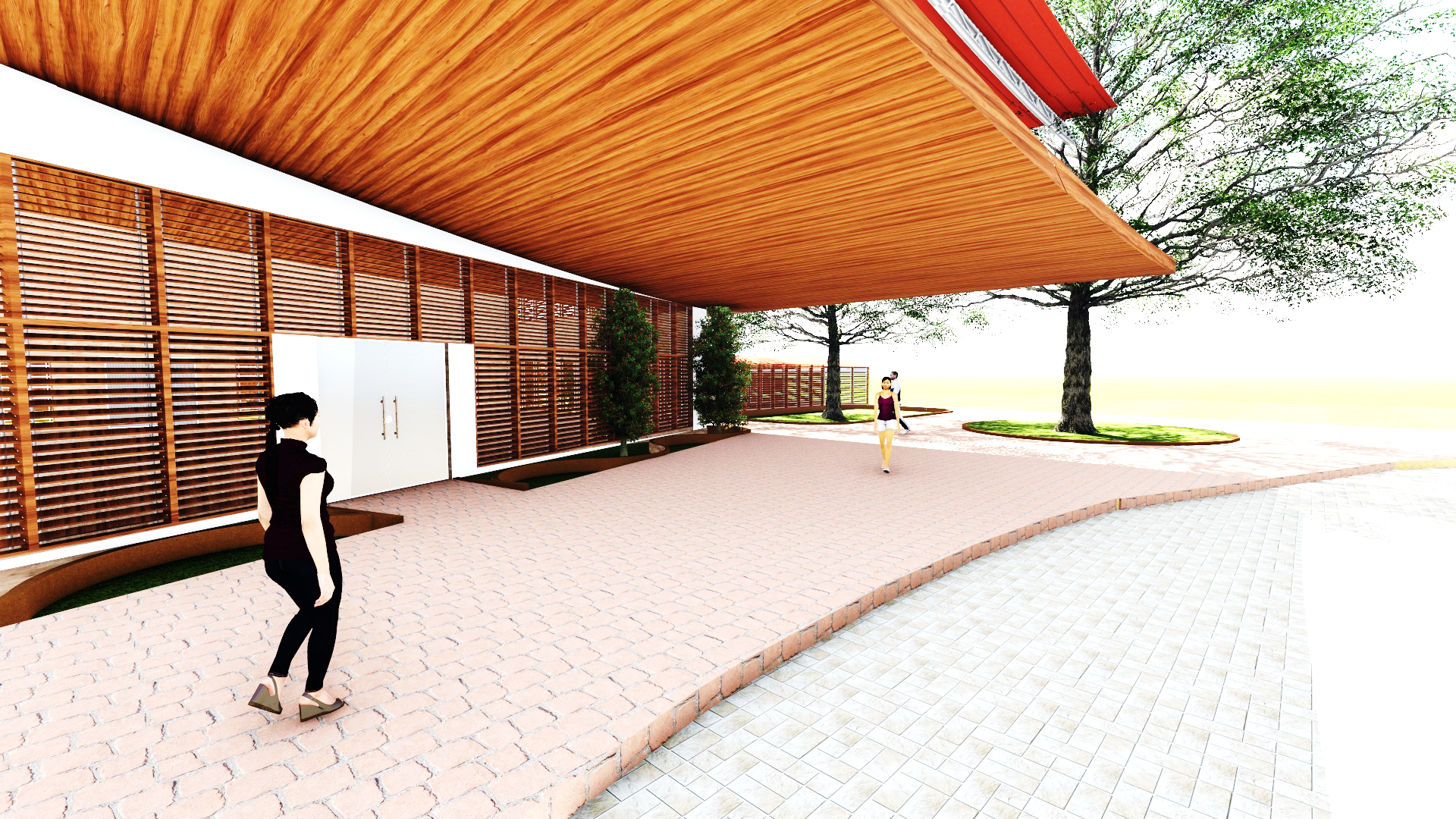 FATORES INFLUÊNCIADORES NO TRATAMENTO
I
D
Fatores científicos e tecnológicos;

Fatores de controle: manutenção e infecção;
 
Fatores administrativos, operacionais e organizacionais;

Fatores físicos e psicológicos.
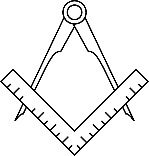 C
AVALIAÇÃO PÓS-OCUPAÇÃO: IJOMA
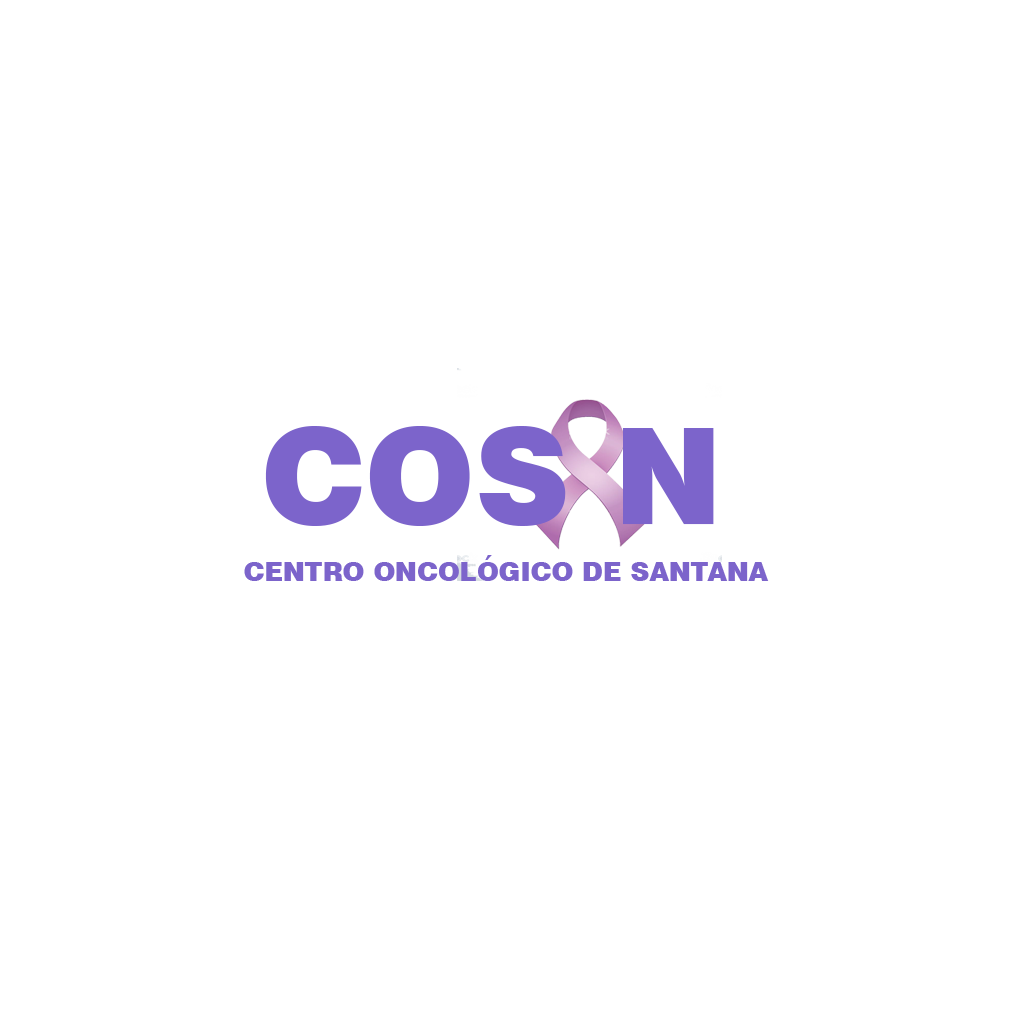 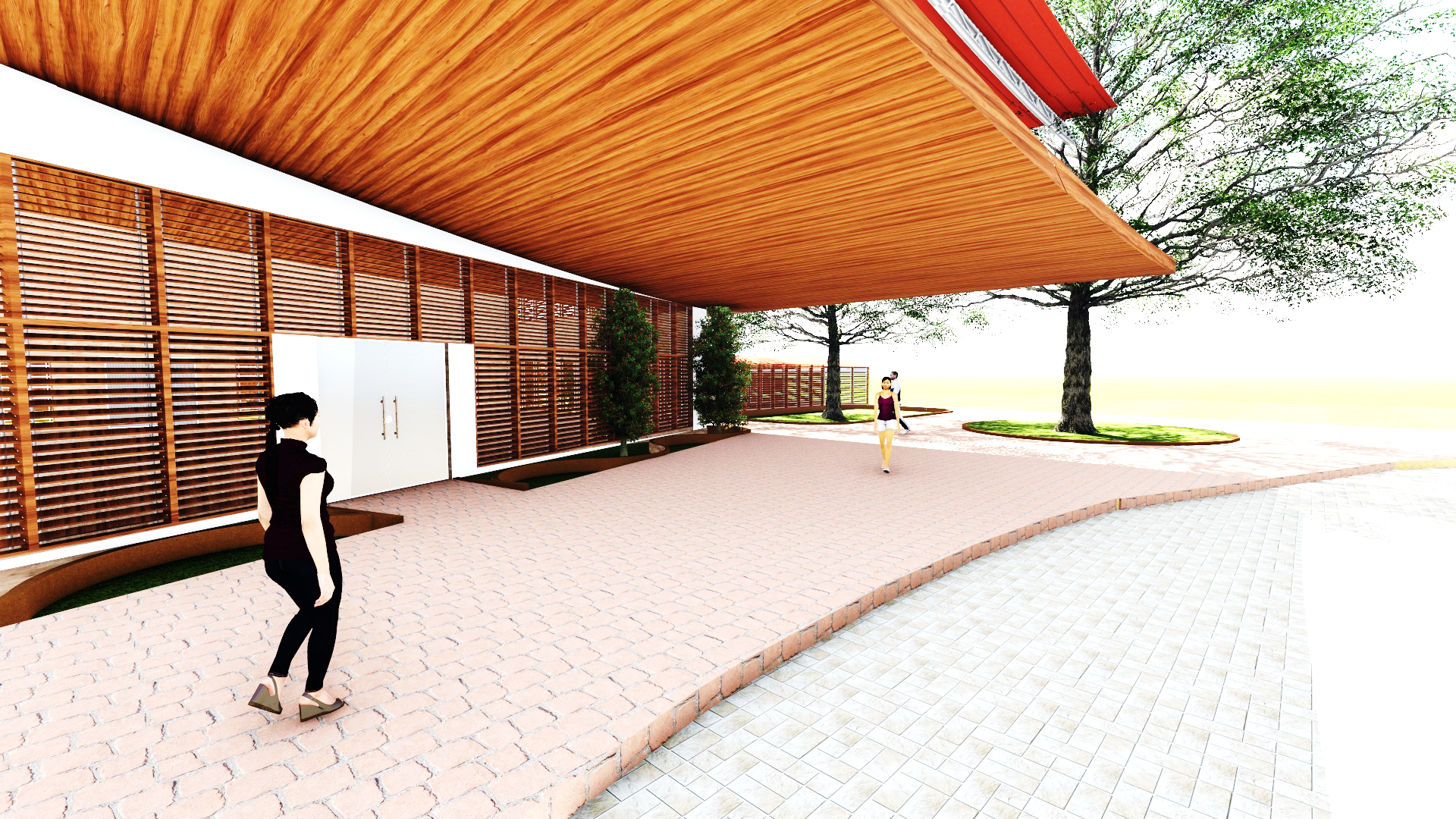 História IJOMA.
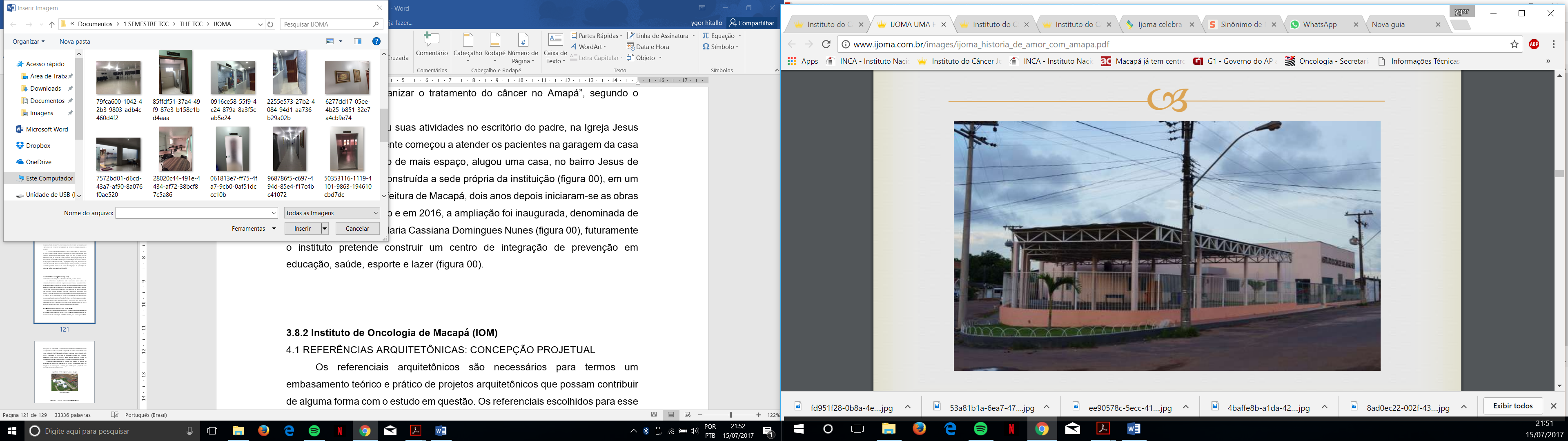 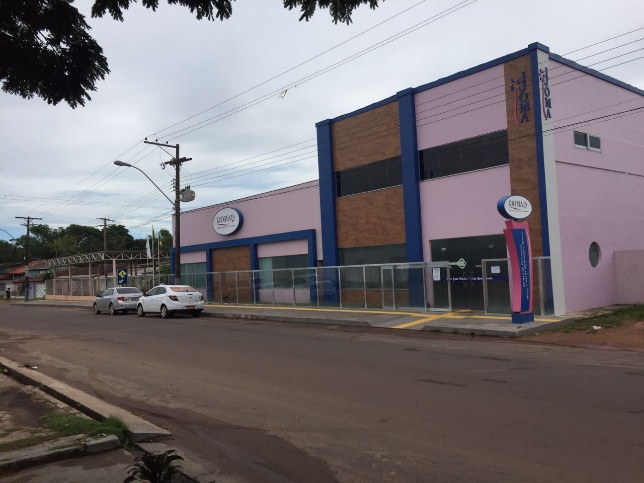 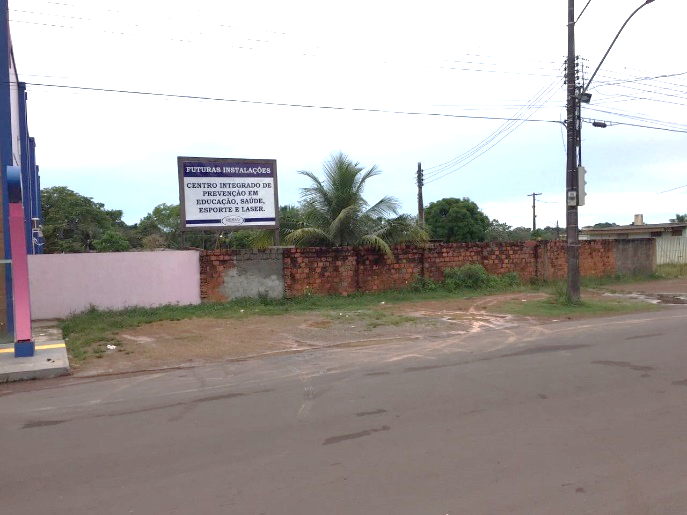 I
D
Ampliação, 2016.
Terreno da futura 
ampliação.
1ª sede própria, 2012.
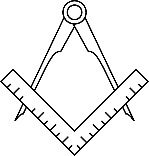 Ficha de descrição de ambientes.
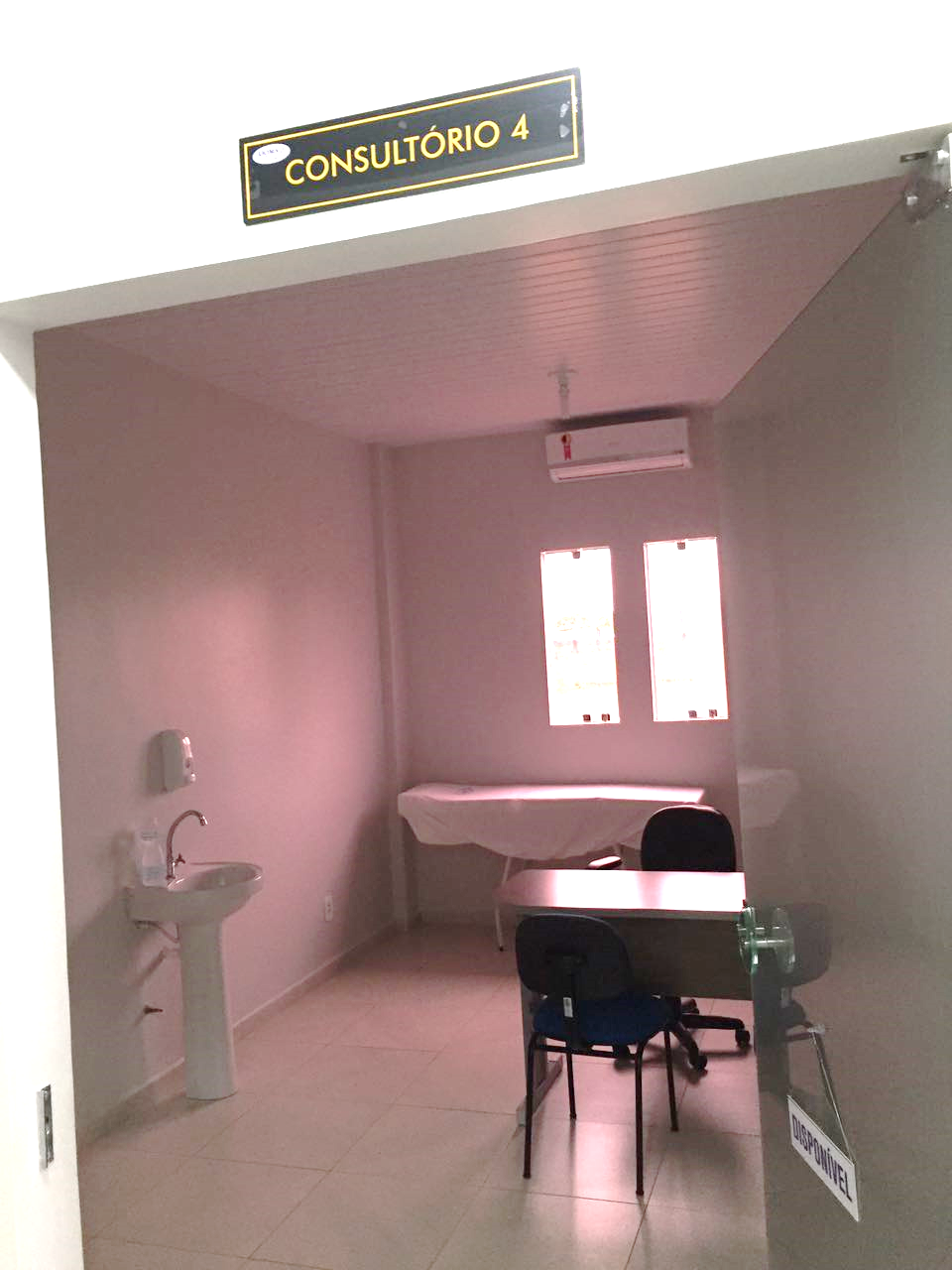 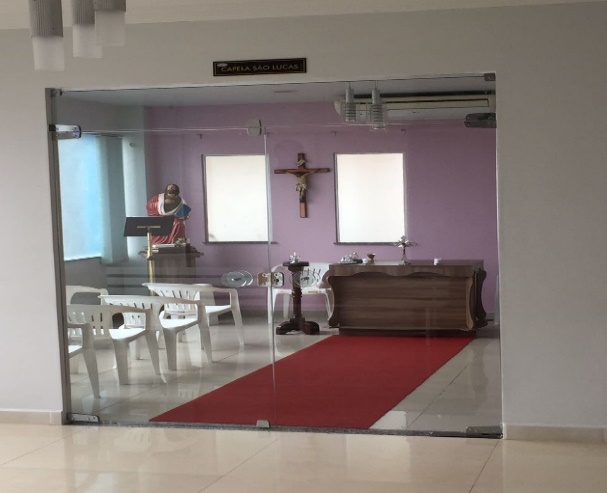 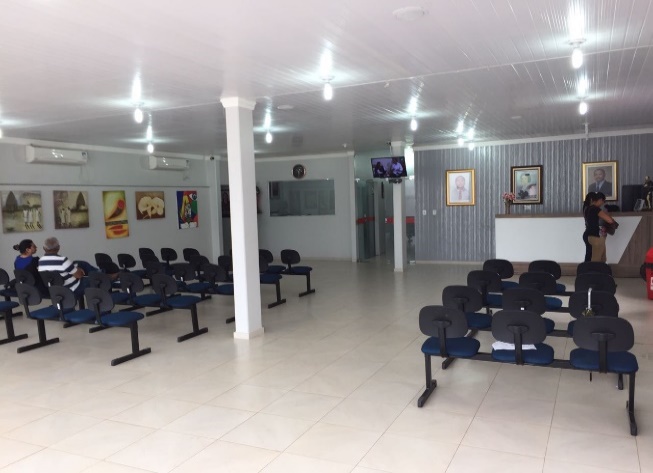 C
Capela.
Recepção.
Consultório.
AVALIAÇÃO PÓS-OCUPAÇÃO
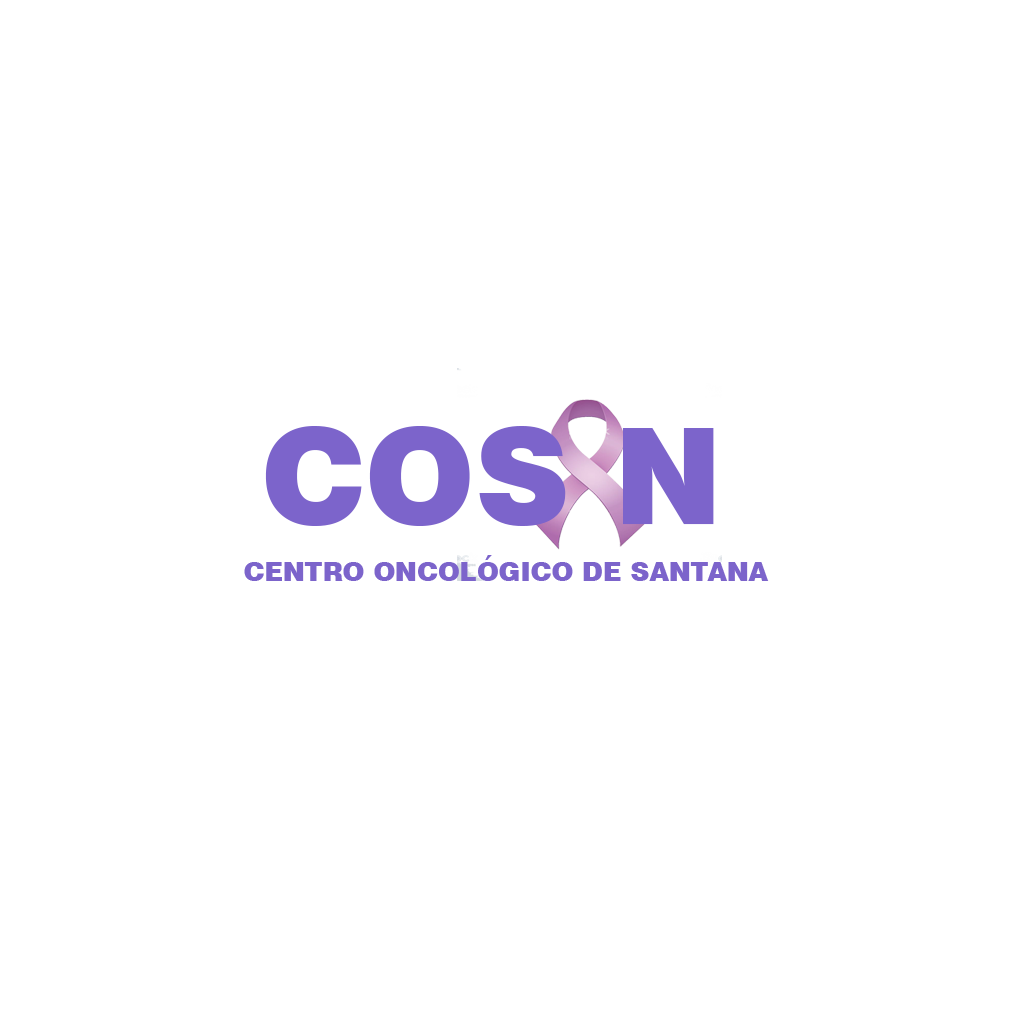 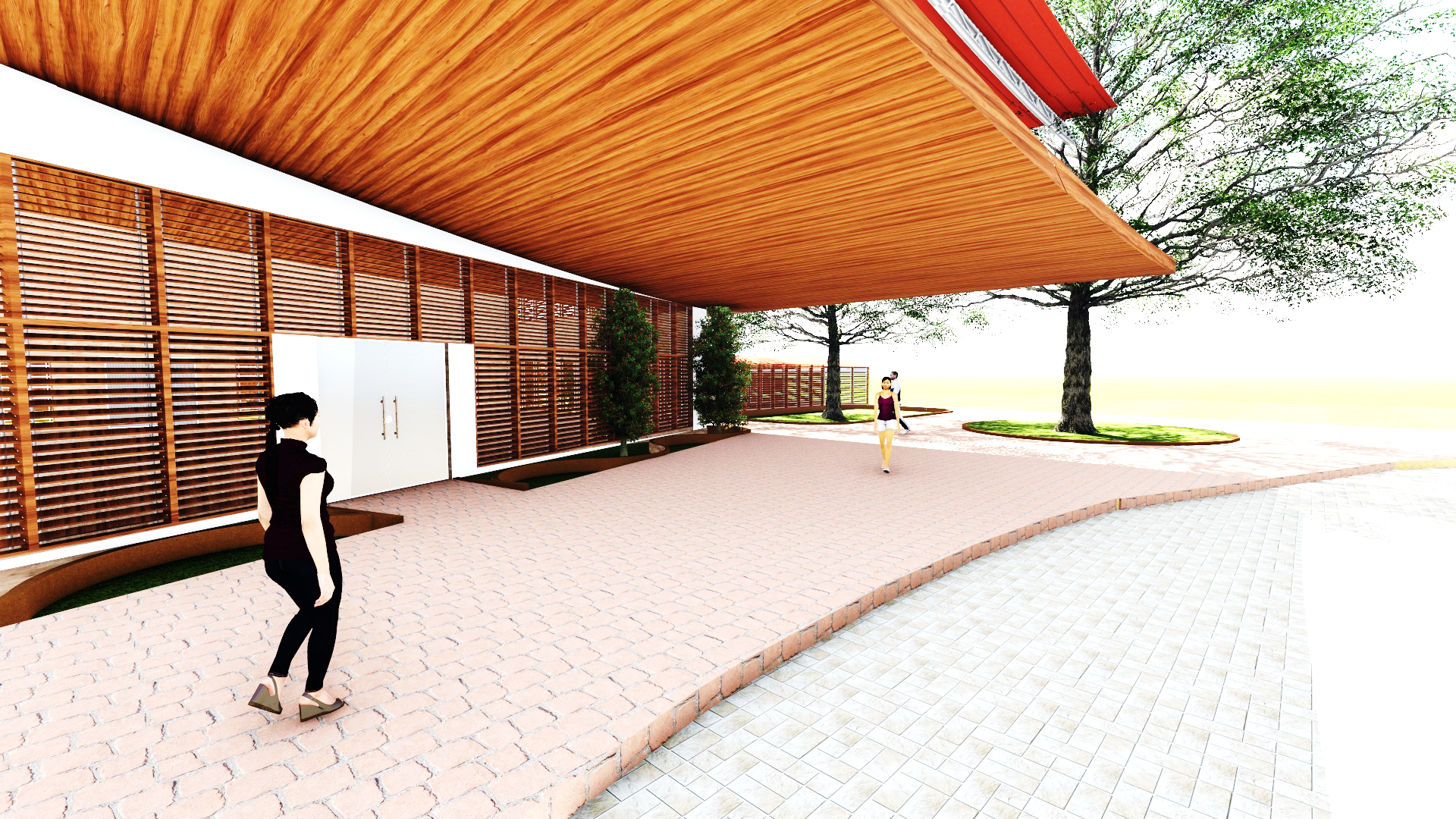 Questionário semiestruturado.
I
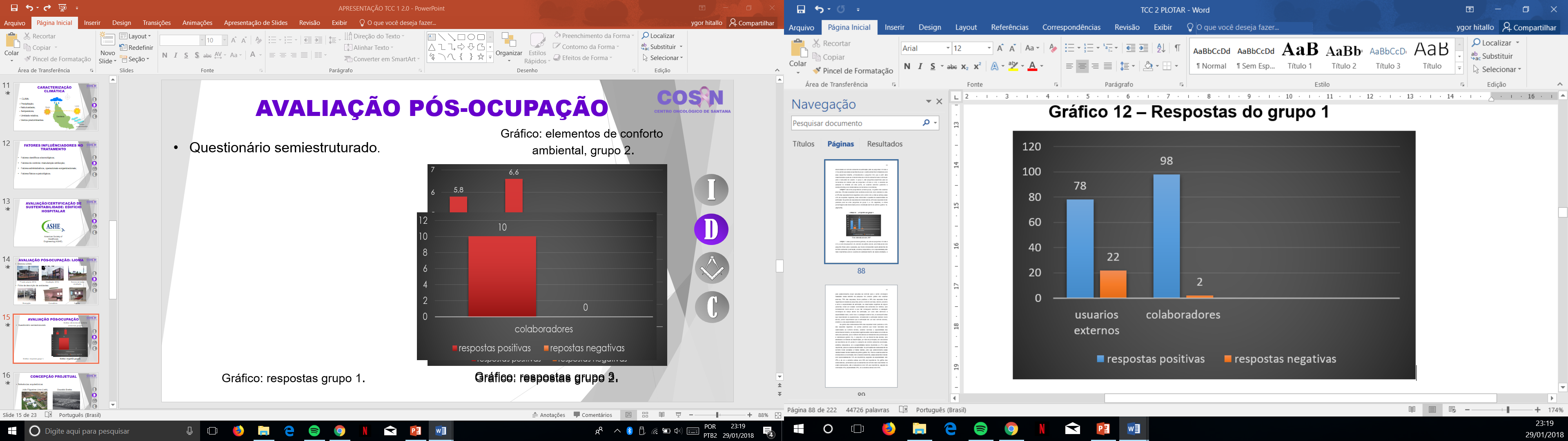 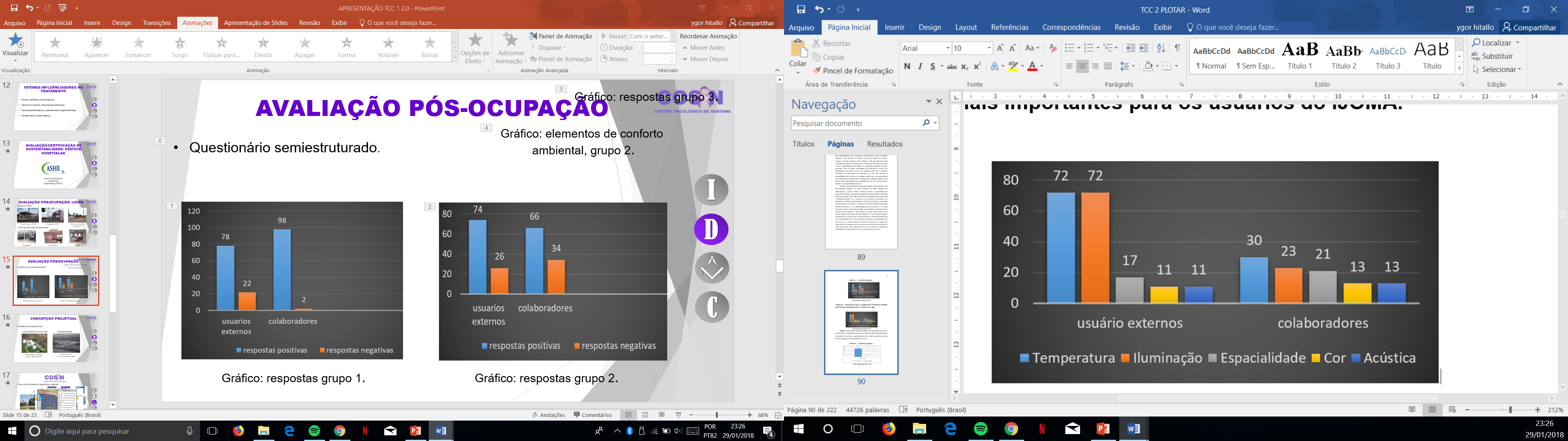 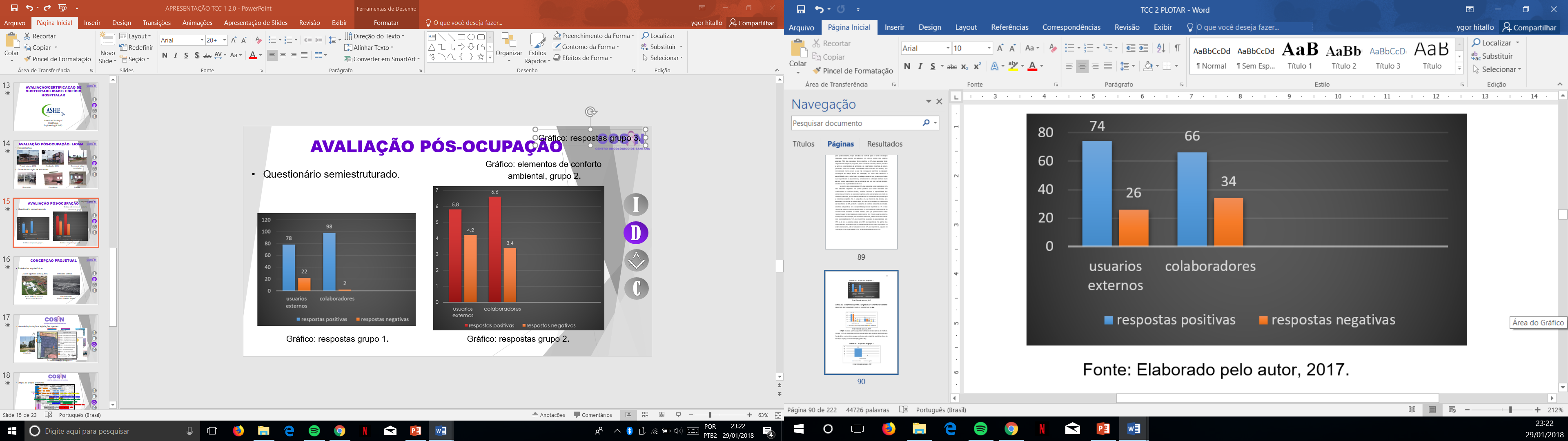 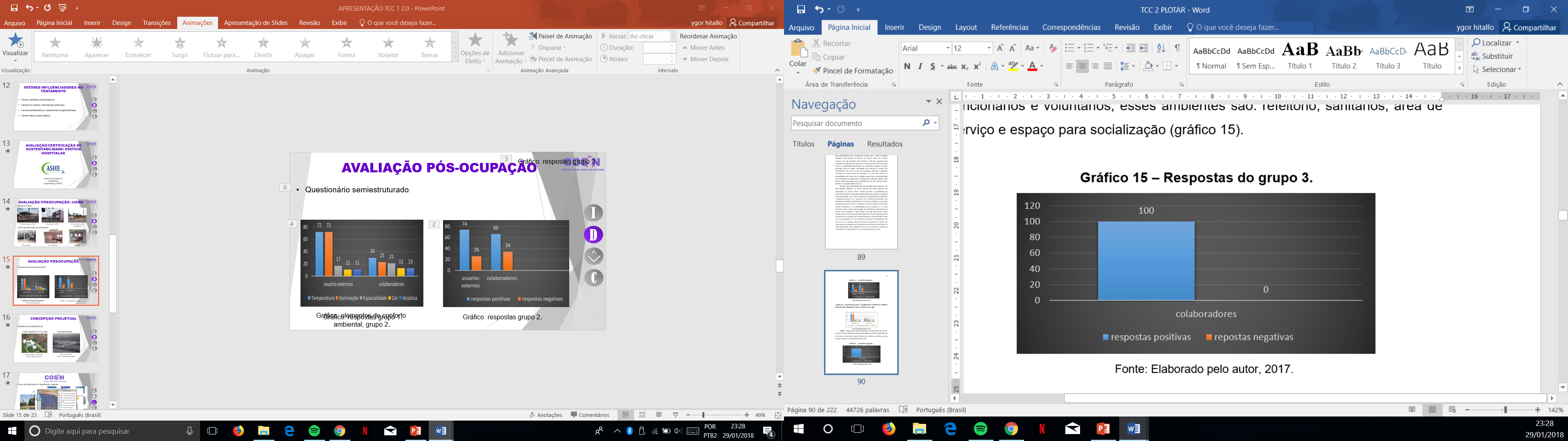 D
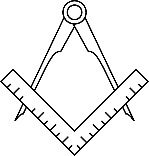 C
Gráfico: elementos de conforto 
ambiental, grupo 2.
Gráfico: respostas grupo 3.
Gráfico: respostas grupo 2.
Gráfico: respostas grupo 1.
CONCEPÇÃO PROJETUAL
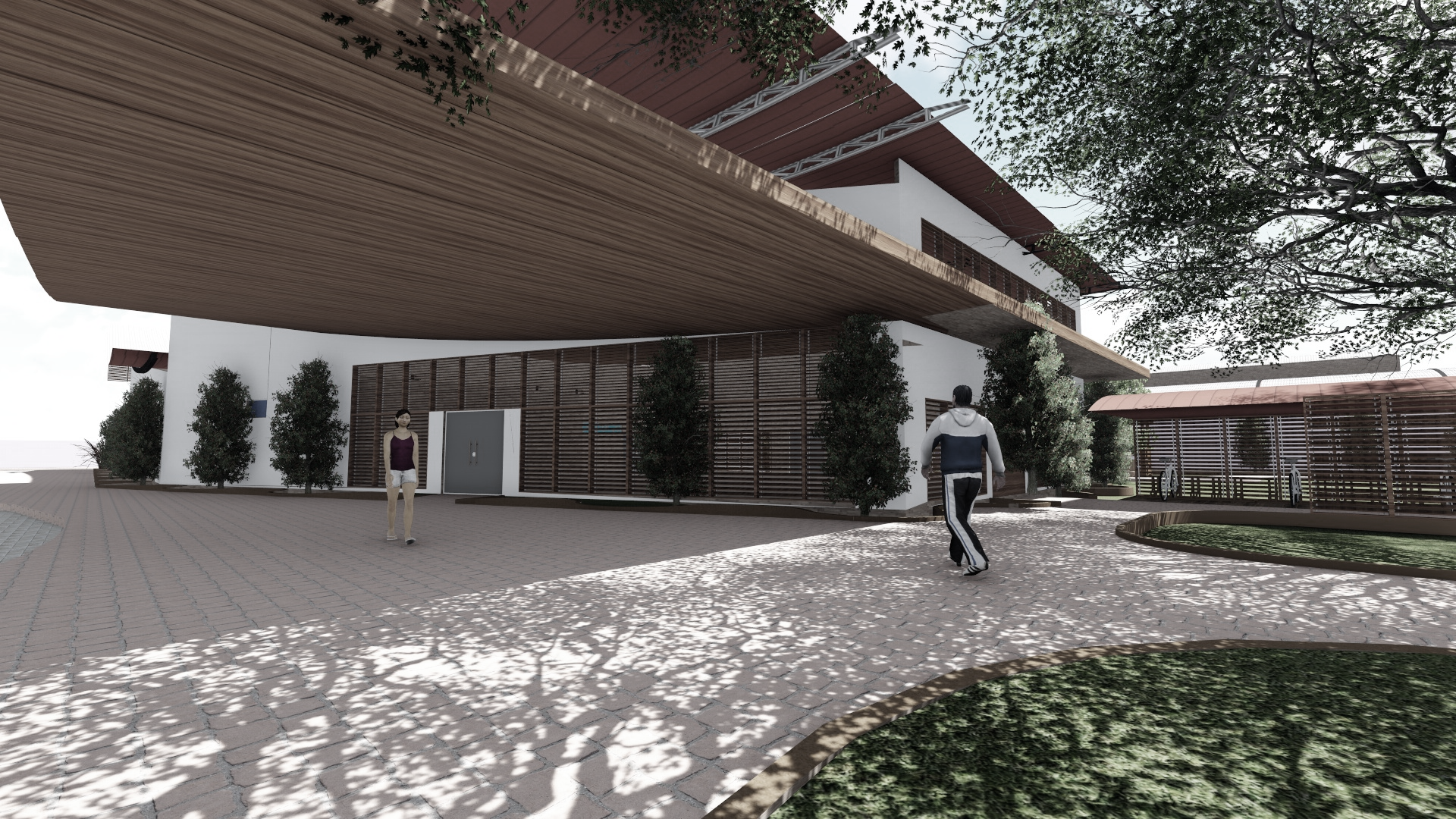 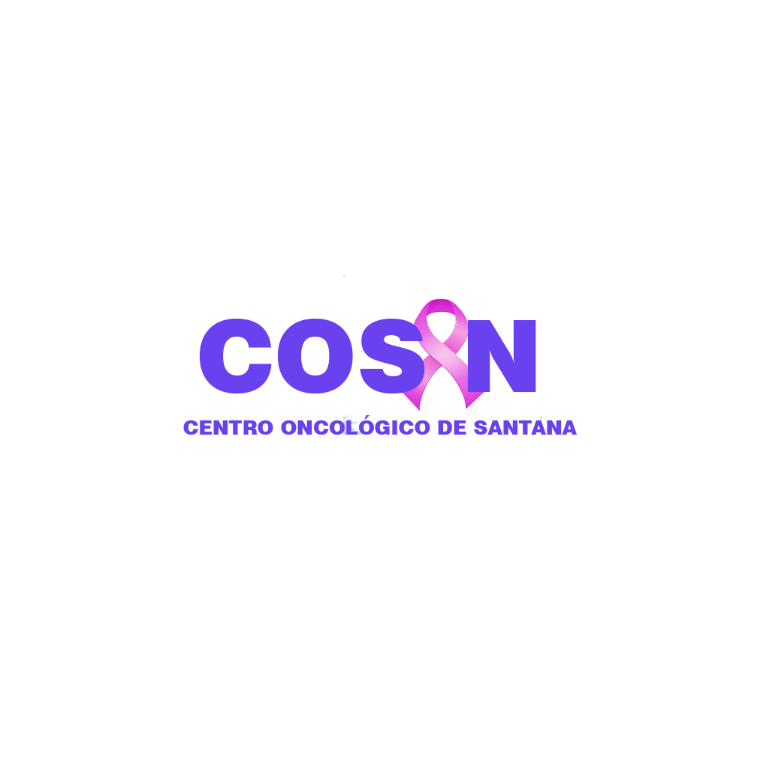 Referências arquitetônicas:
Oswaldo Bratke
João Filgueiras Lima (Lelé)
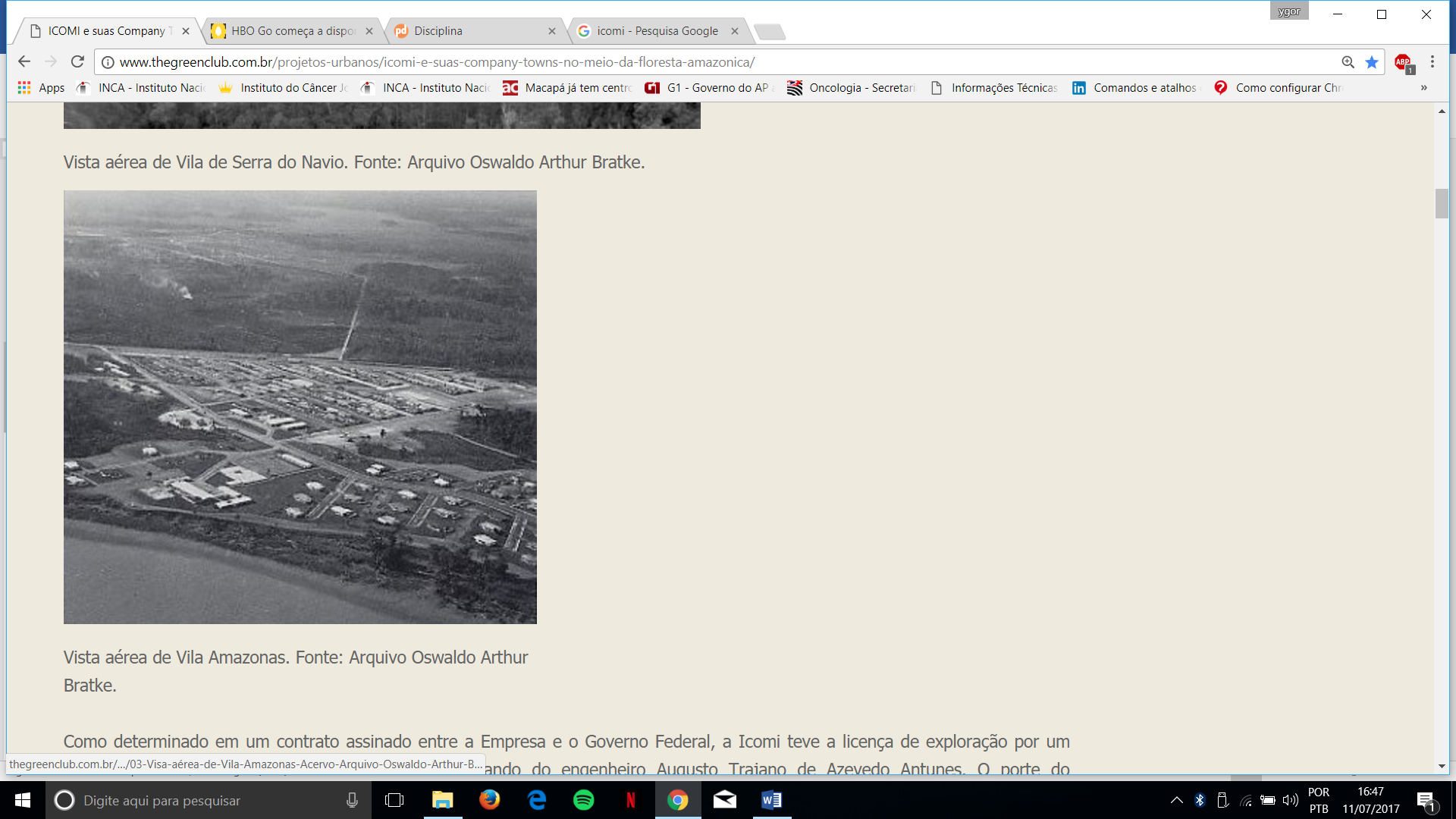 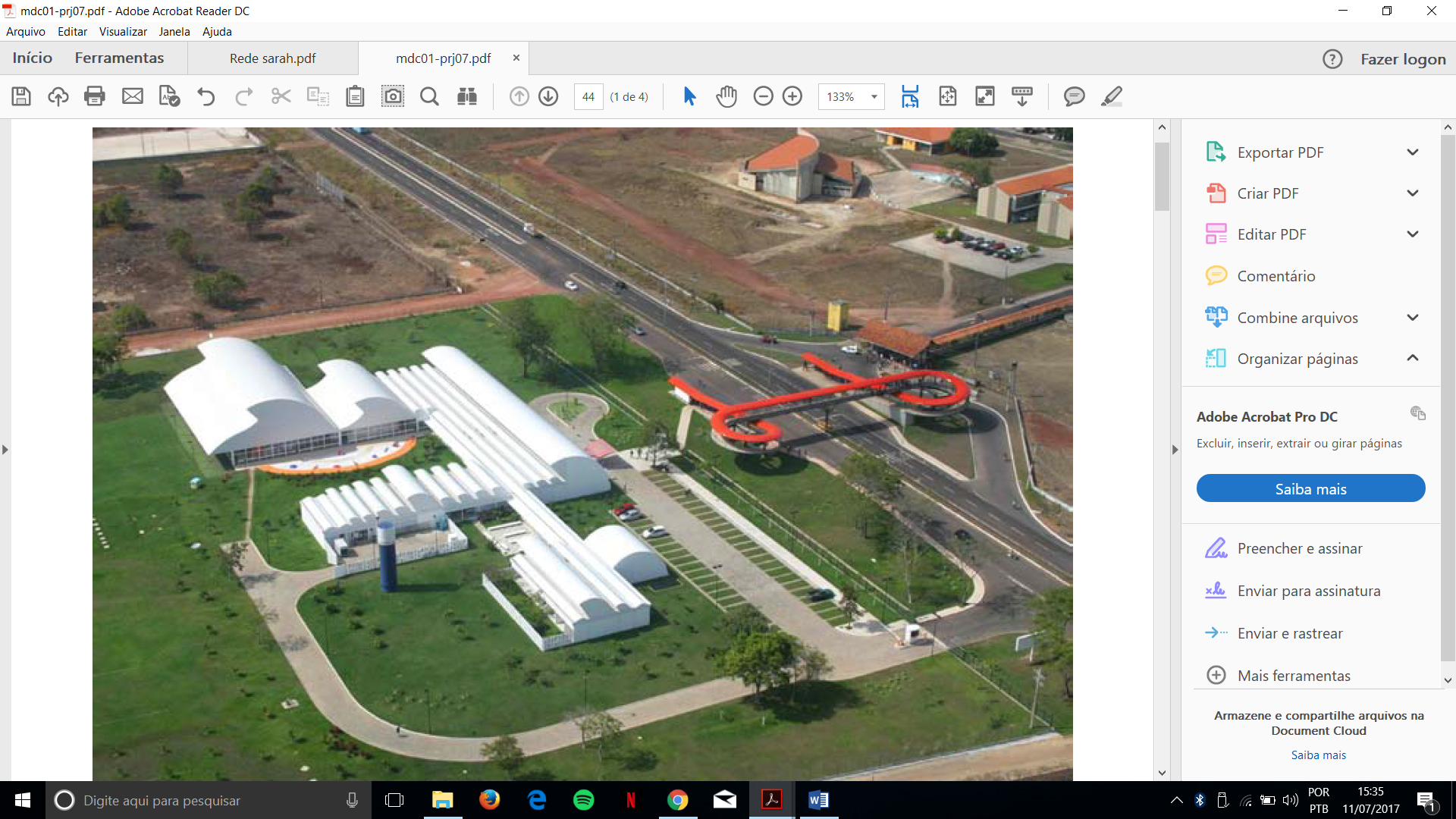 I
D
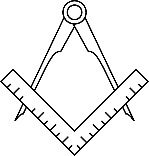 C
Vila Amazonas.
Fonte: Oswaldo Bratke.
Rede SARAH, Macapá.
Fonte: Silvio Pereira.
CONCEPÇÃO PROJETUAL
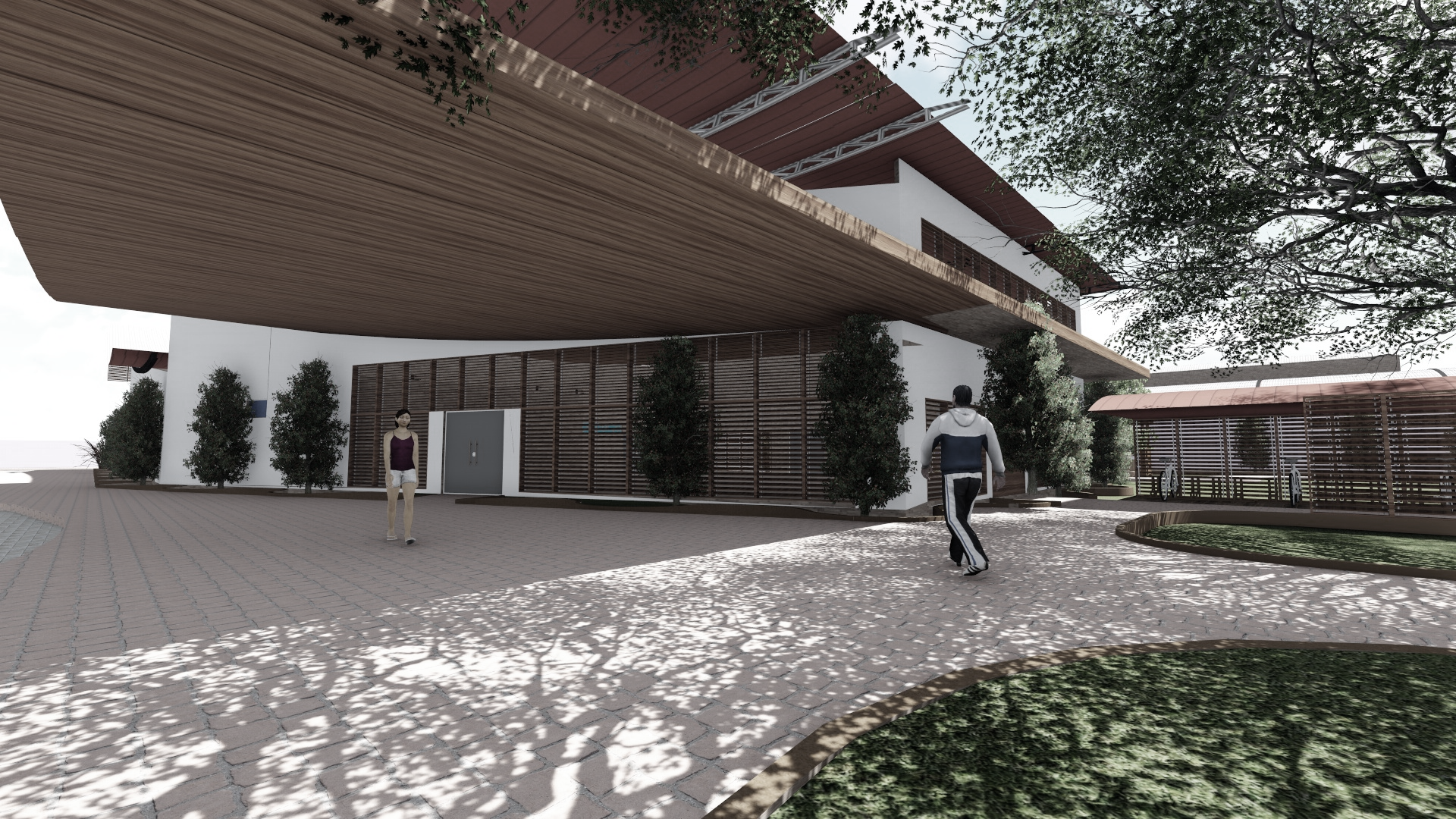 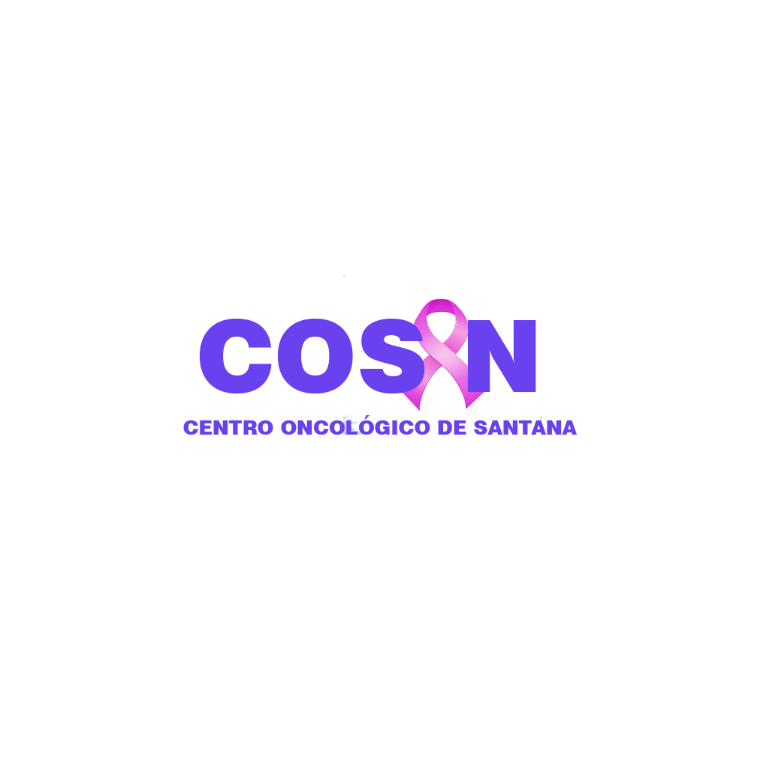 Área de implantação e legislações vigente:
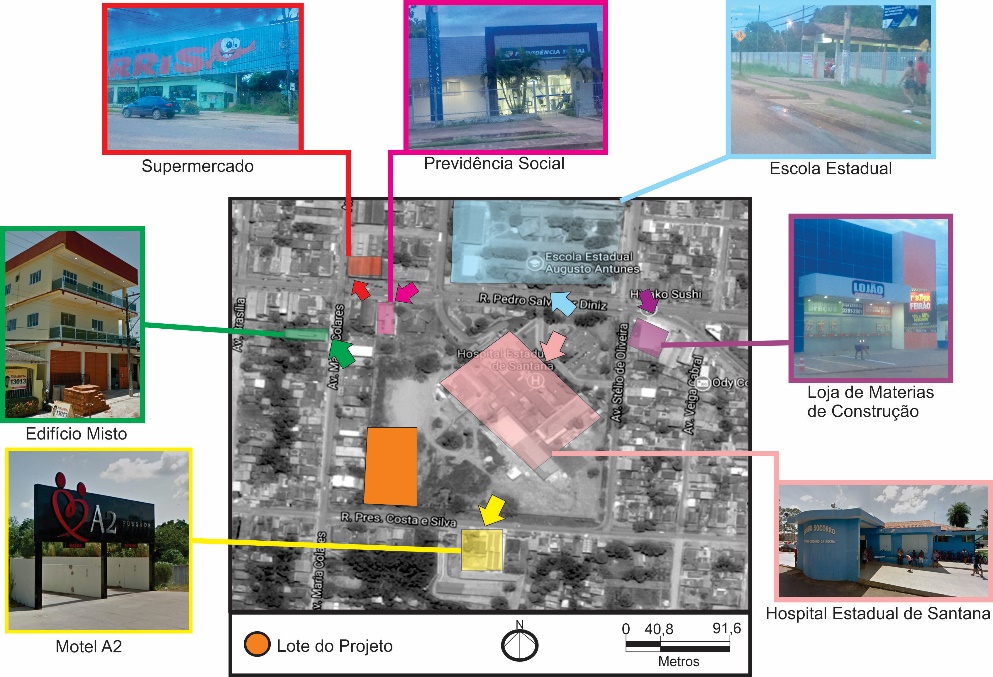 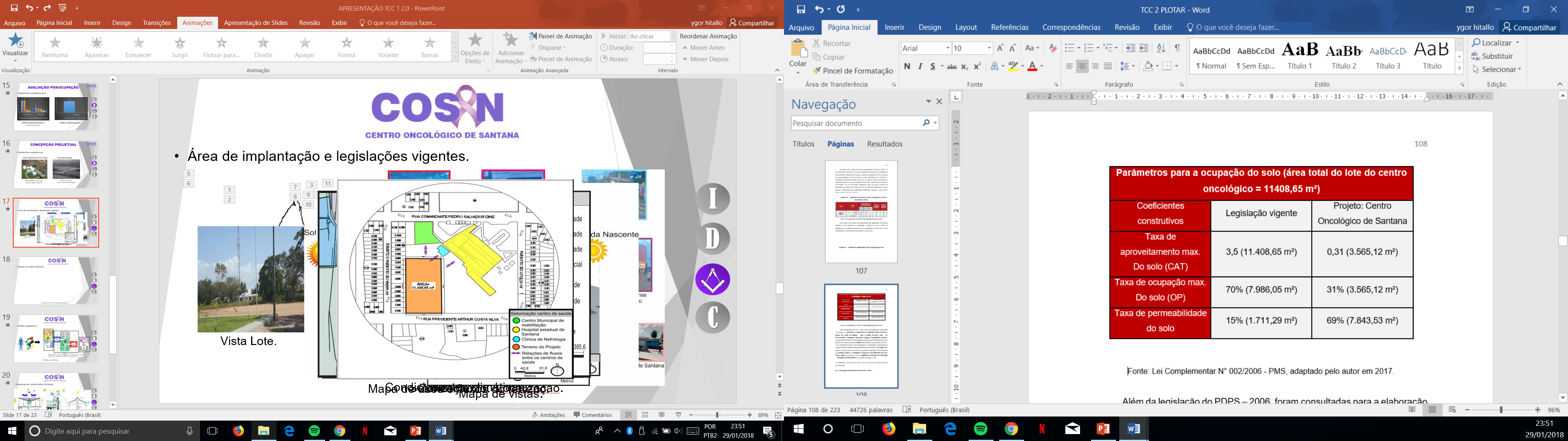 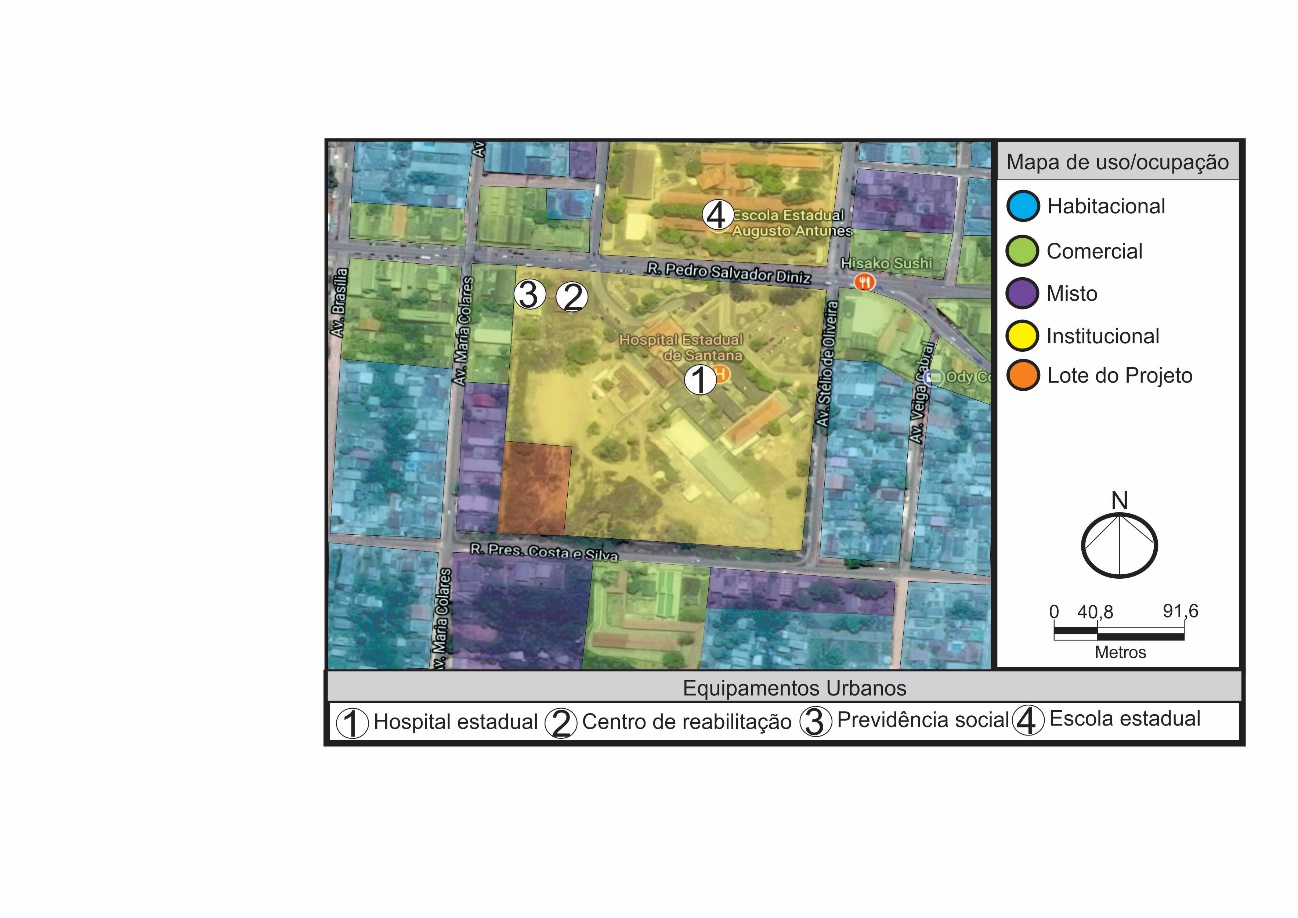 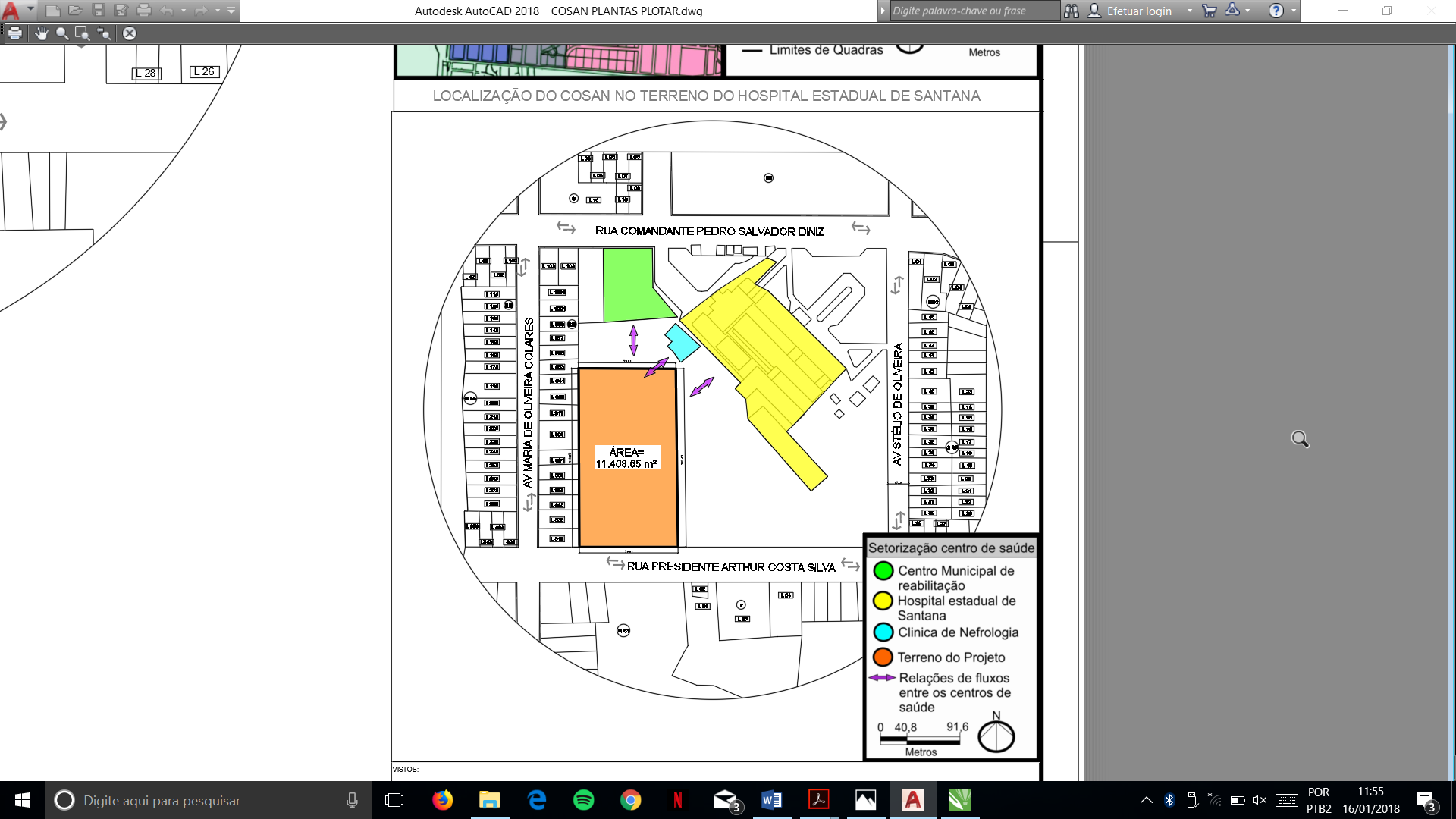 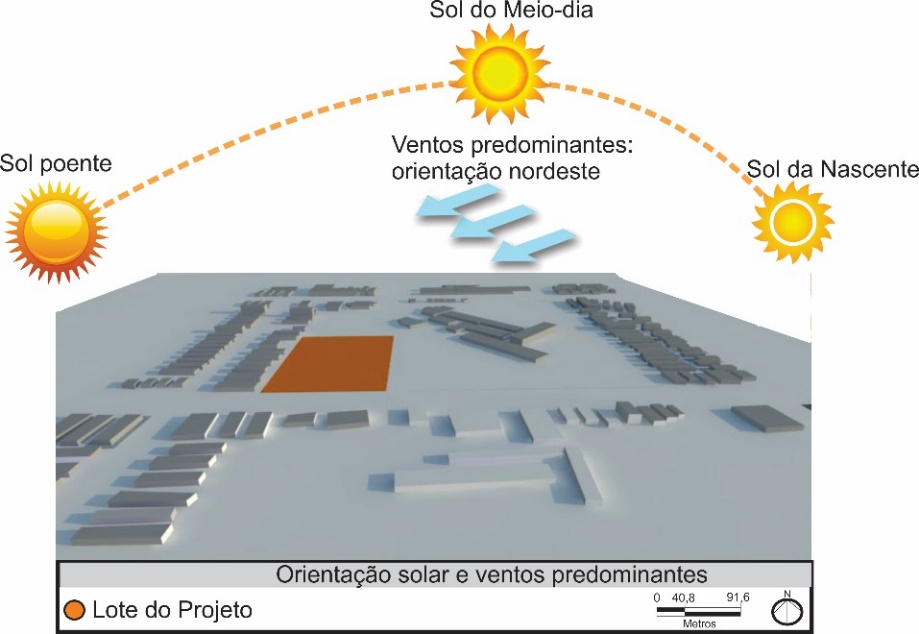 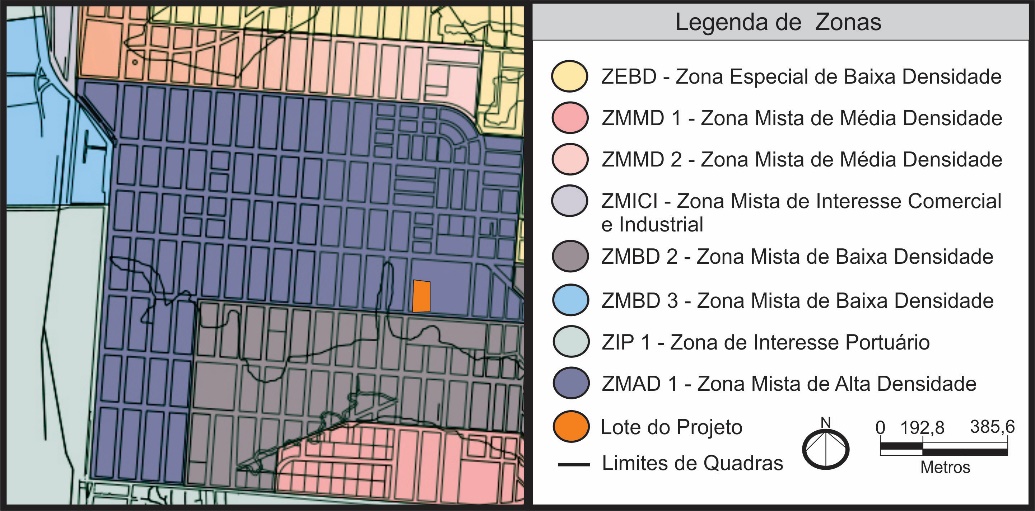 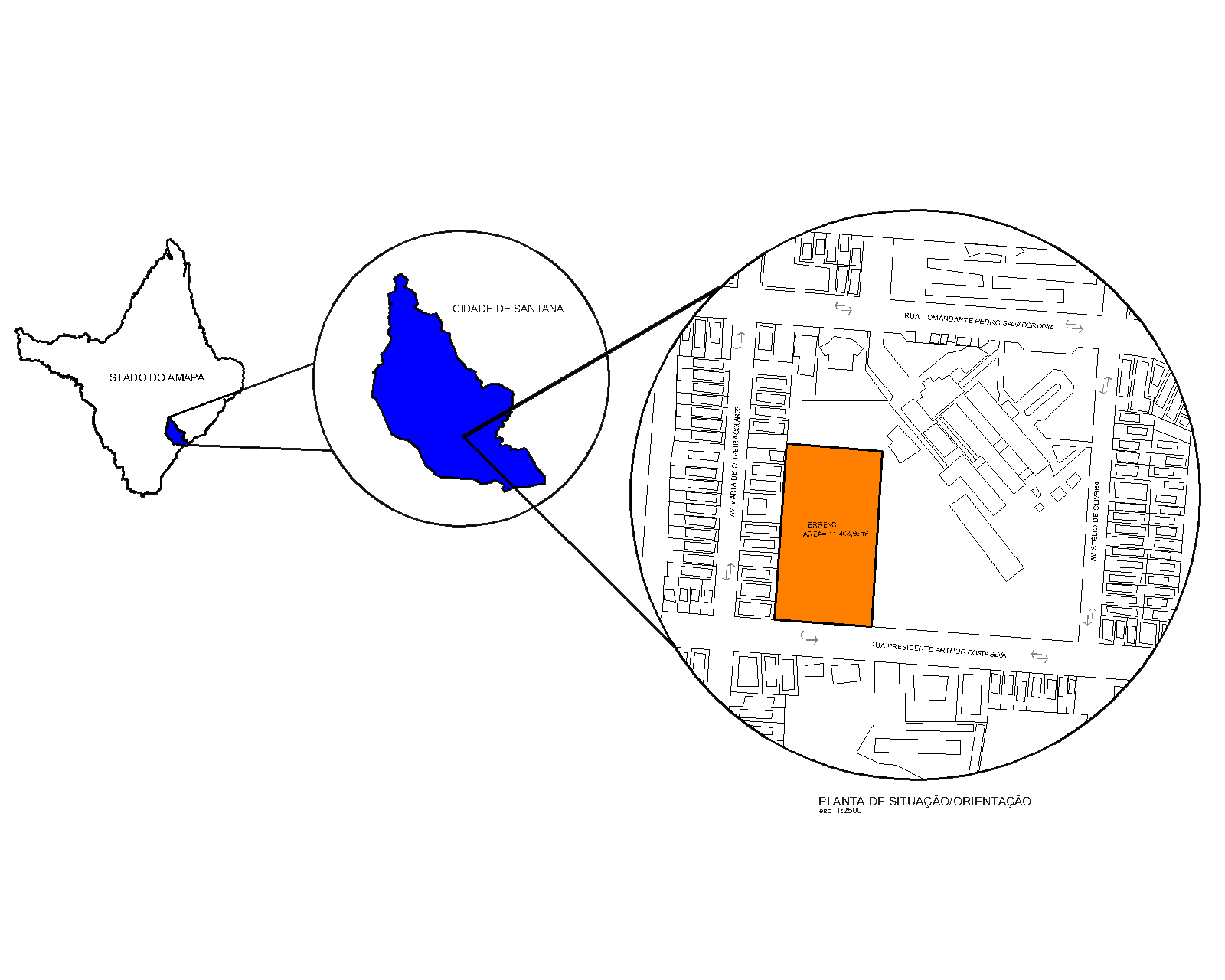 I
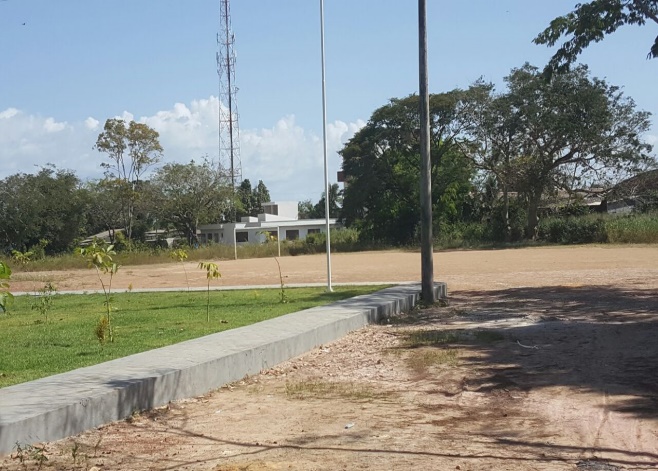 D
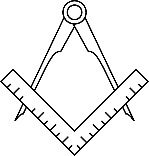 Vista Lote.
C
Parâmetro para ocupação do solo
Condicionantes climáticas.
Setorização.
Zoneamento.
Mapa de usos e fluxos do terreno.
Localizaçâo.
Mapa de vistas.
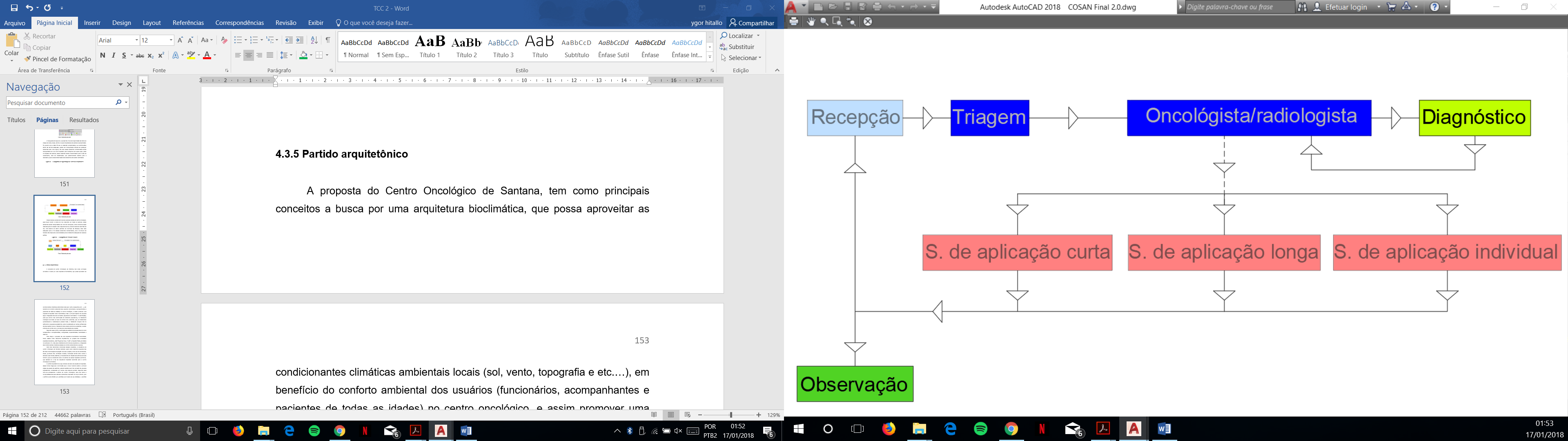 Fluxograma quimioterapia.
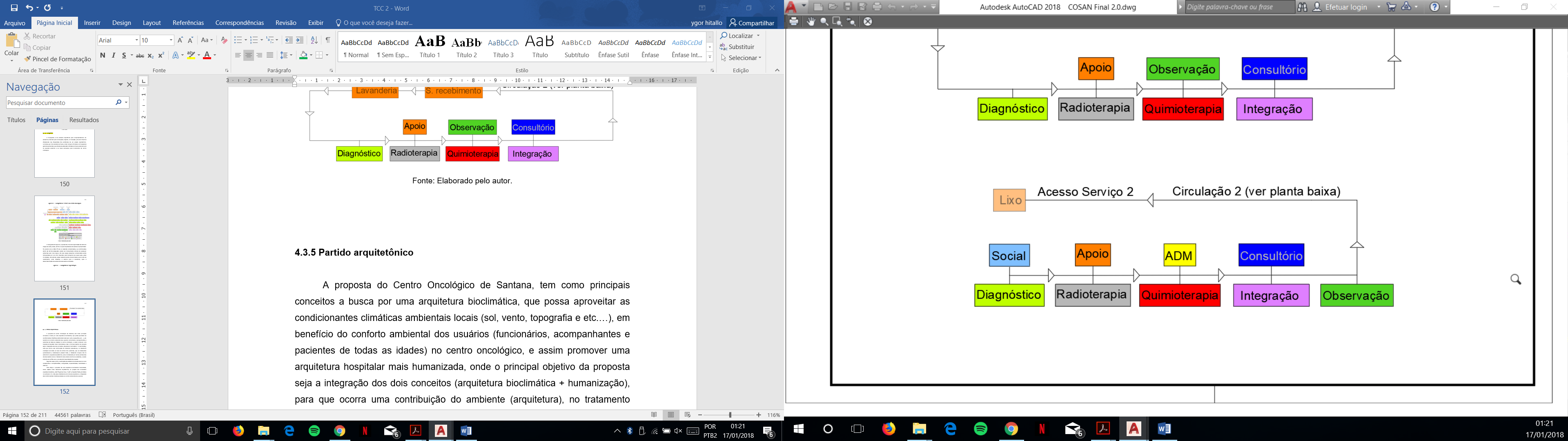 CONCEPÇÃO PROJETUAL
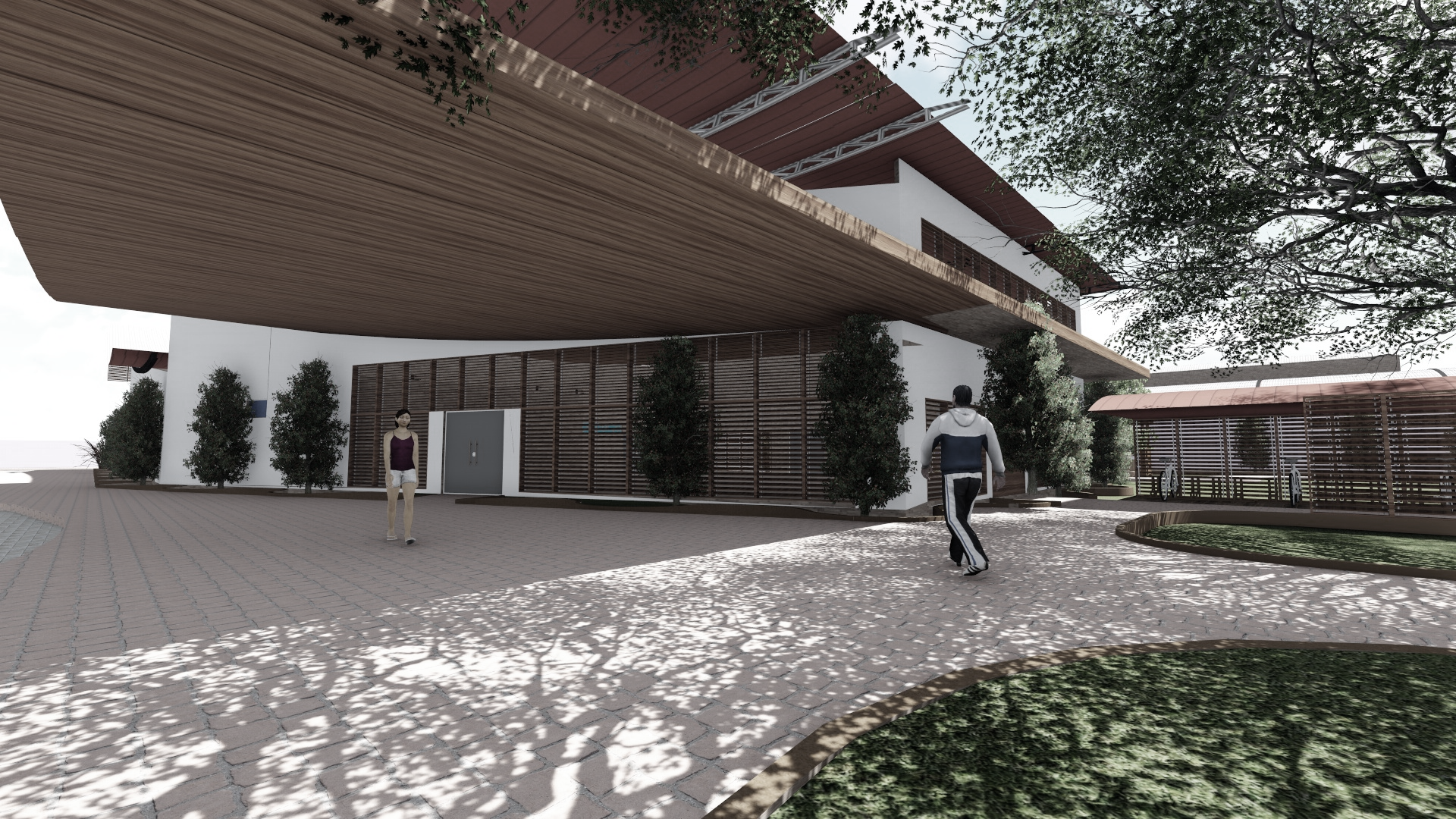 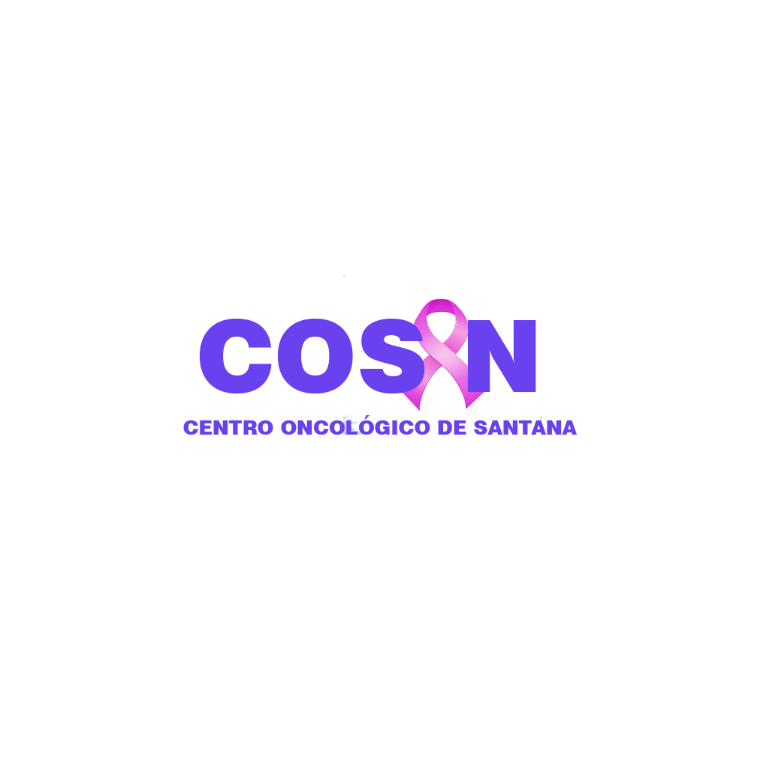 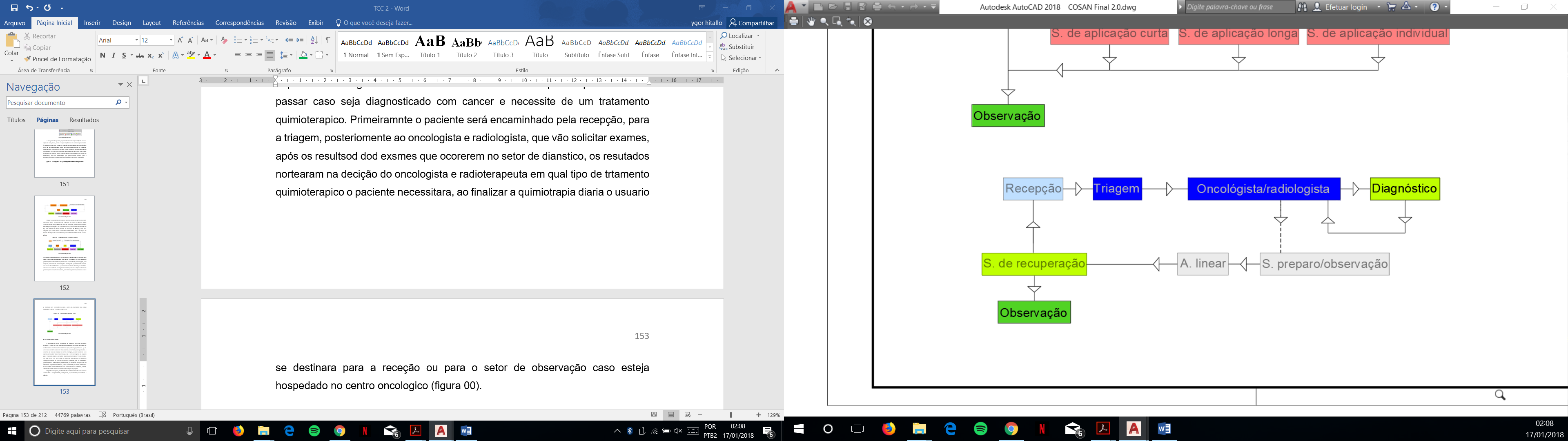 Etapas do projeto arquitetônico.
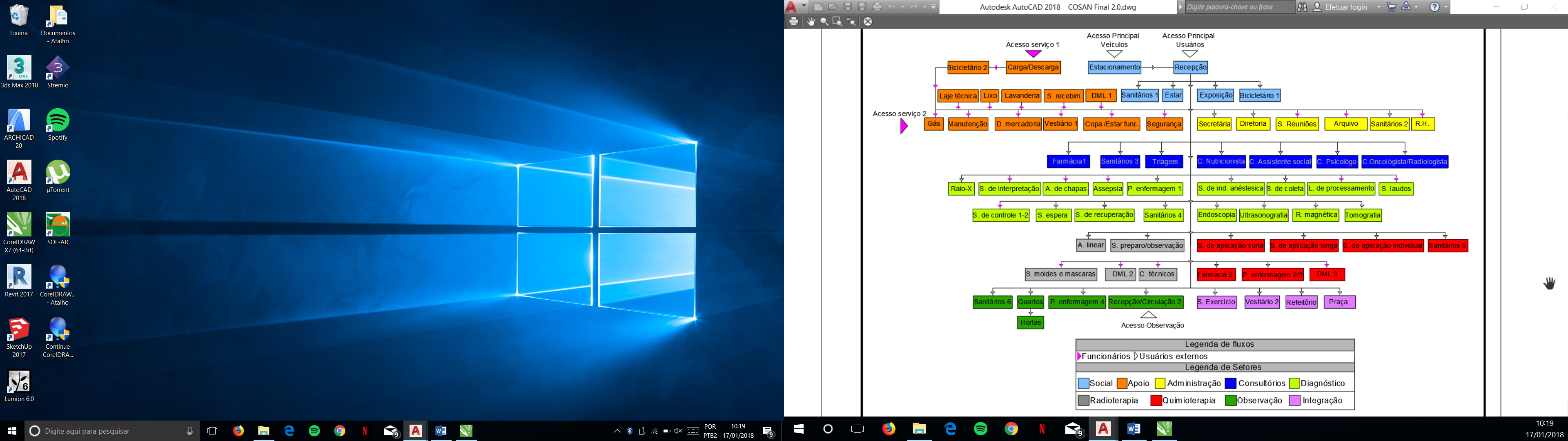 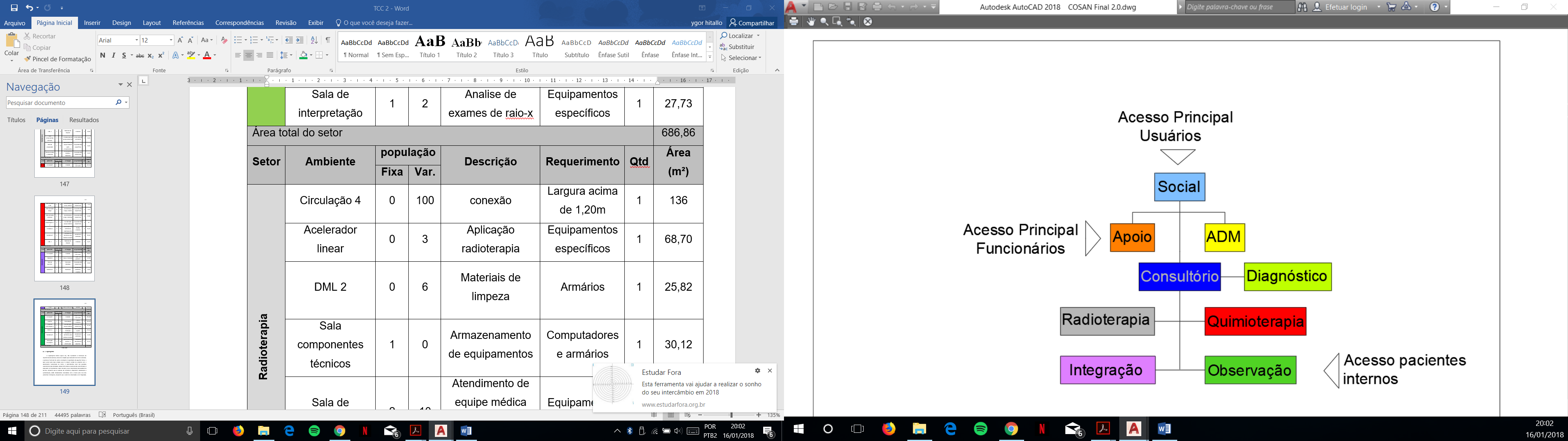 Fluxograma de resíduos sólidos.
I
Fluxograma de radioterapia
D
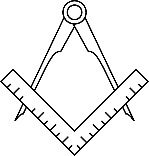 C
Organograma de setores.
Fluxograma geral de setores.
PARTIDO ARQUITETÔNICO
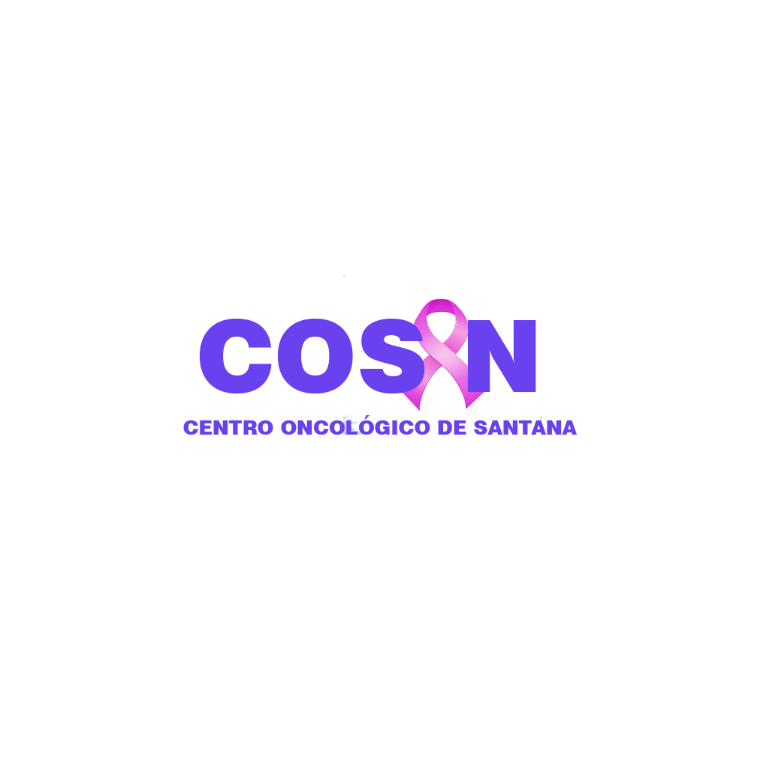 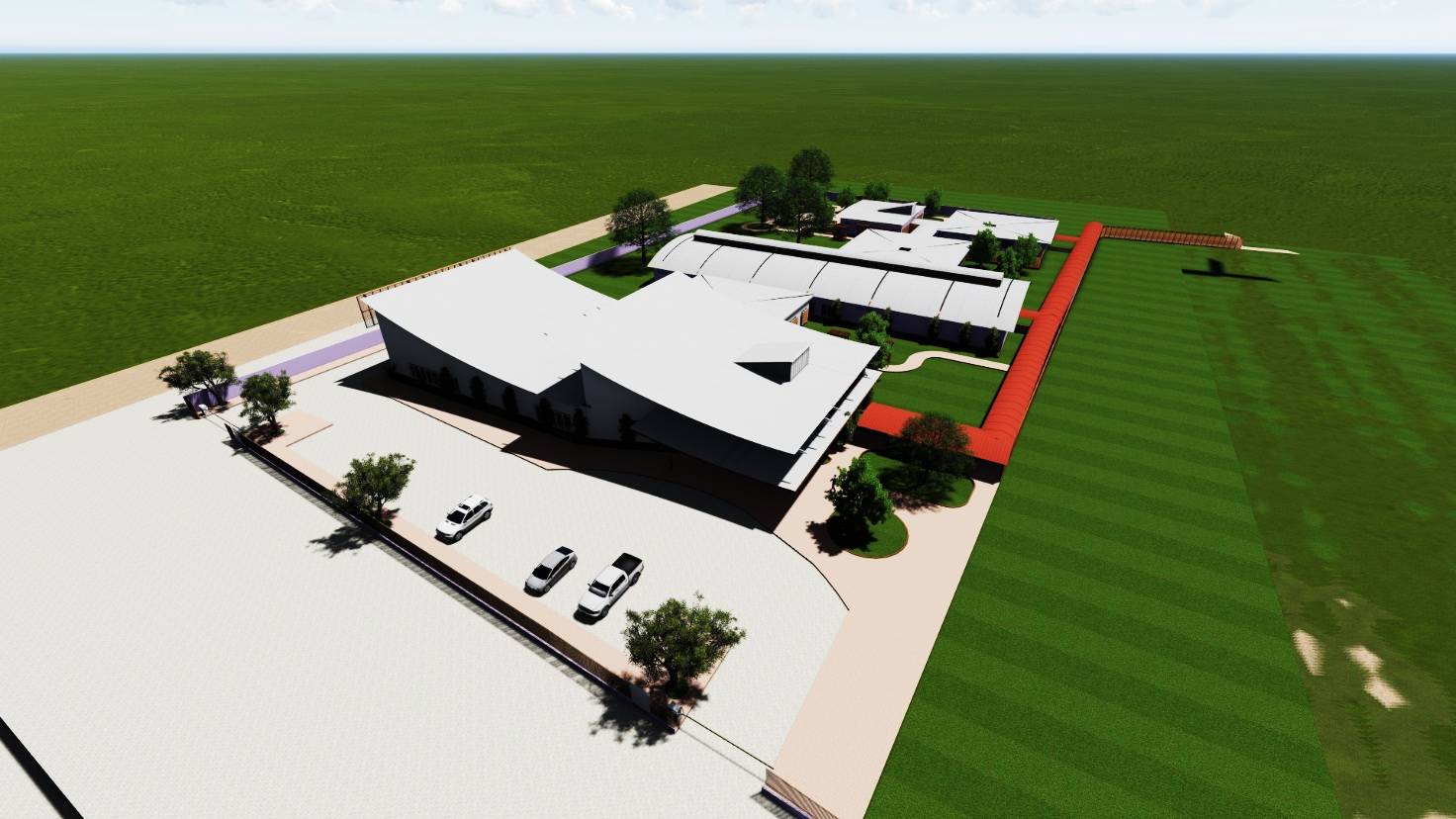 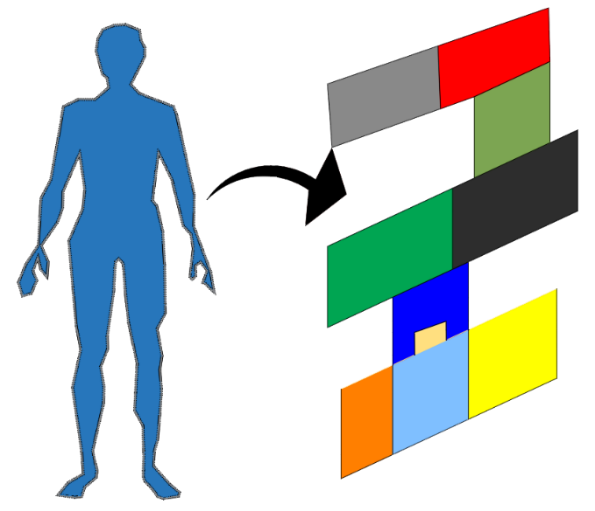 I
D
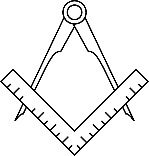 C
Volumetria COSAN.
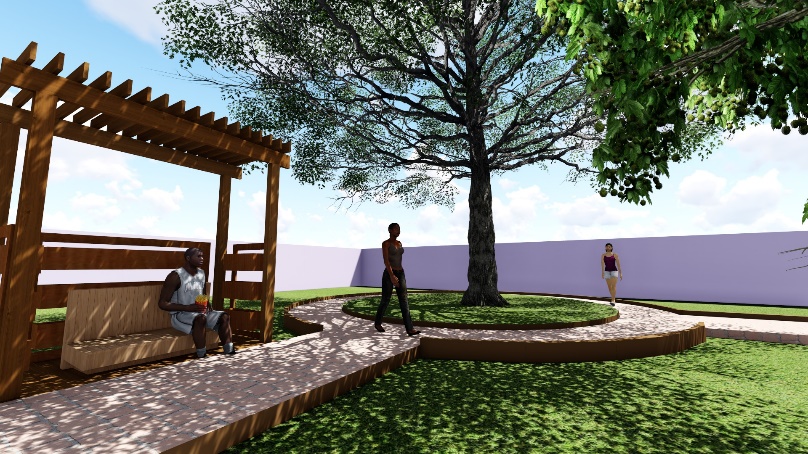 IMPLANTAÇÃO:
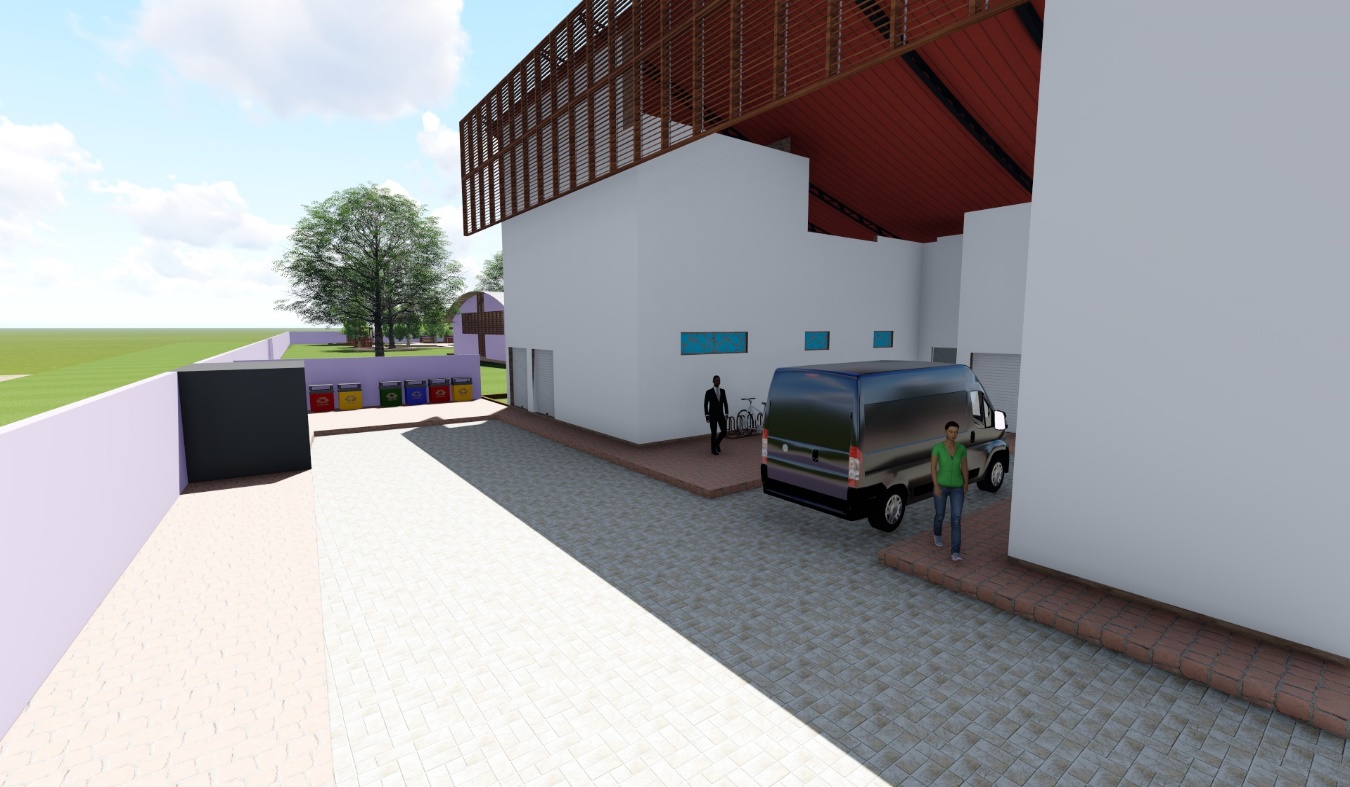 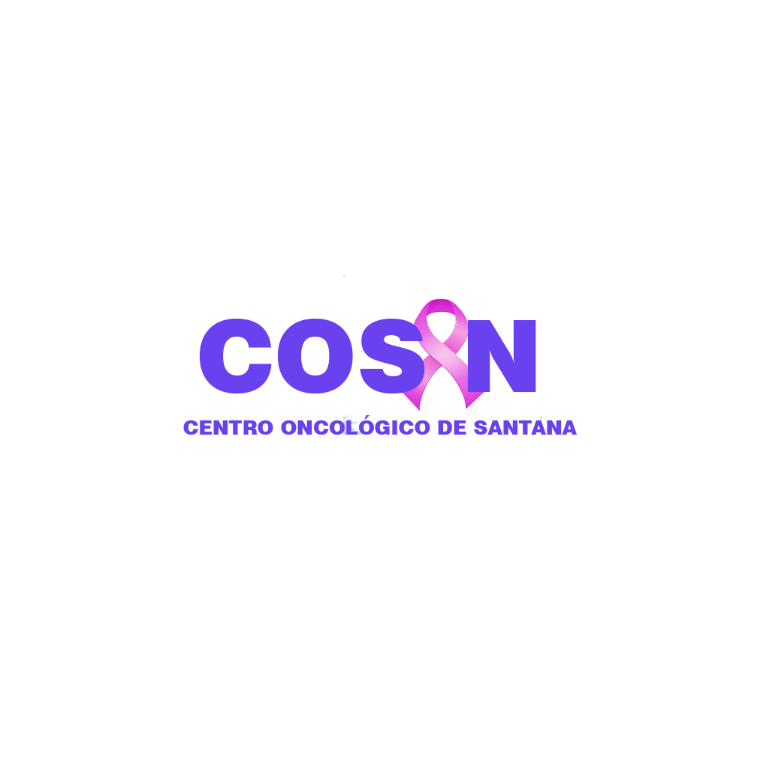 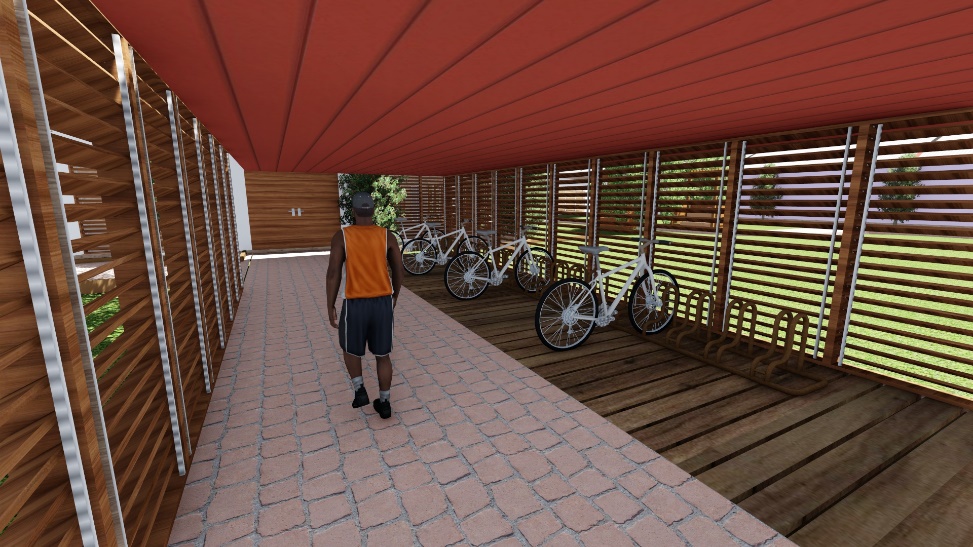 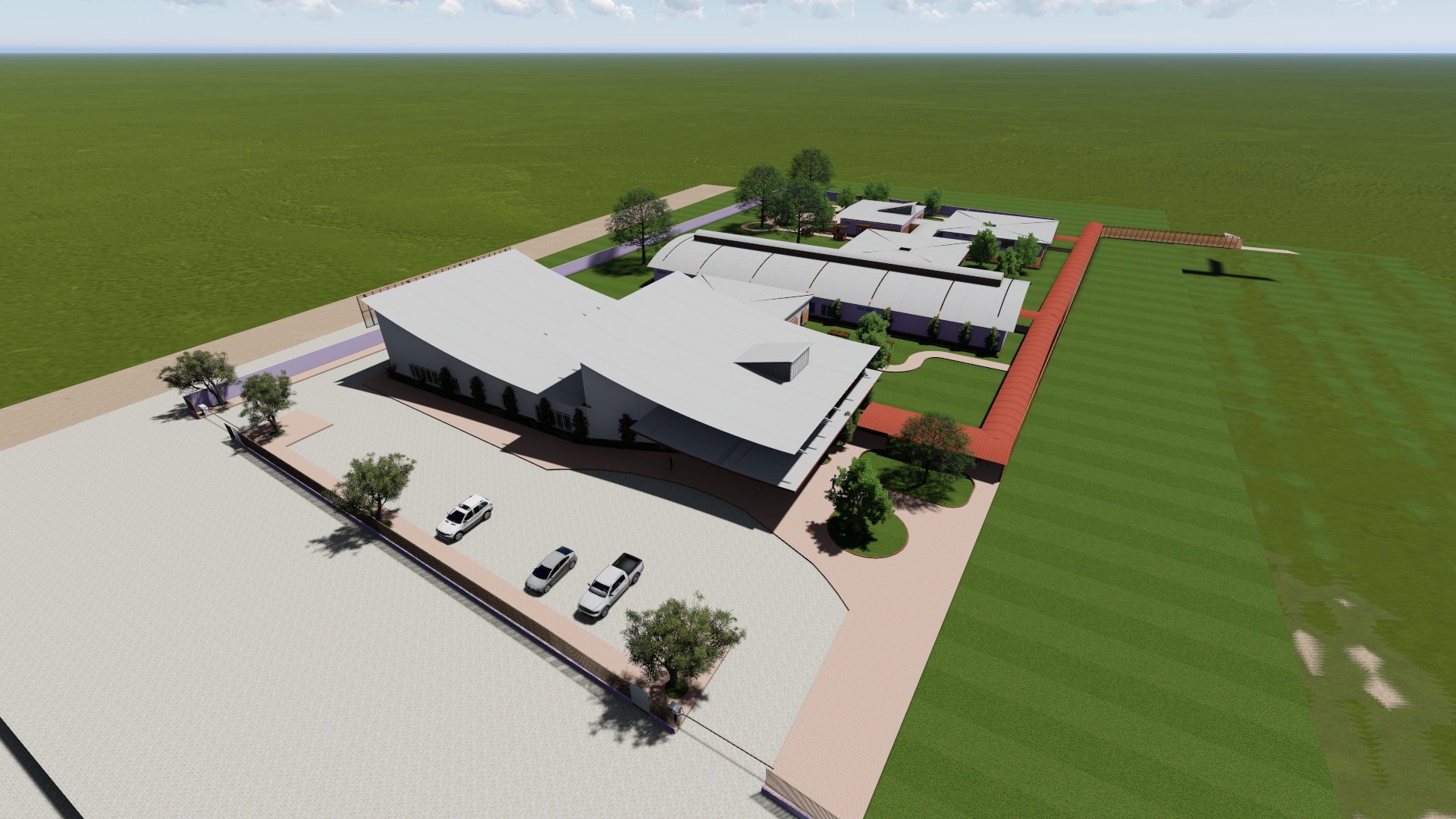 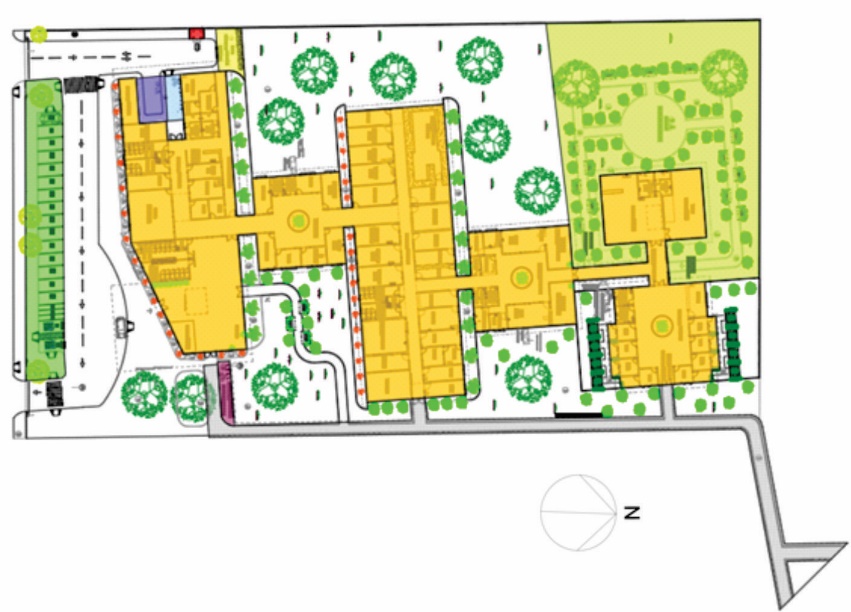 I
Bicicletário 1
D. Gás e Lixo
D
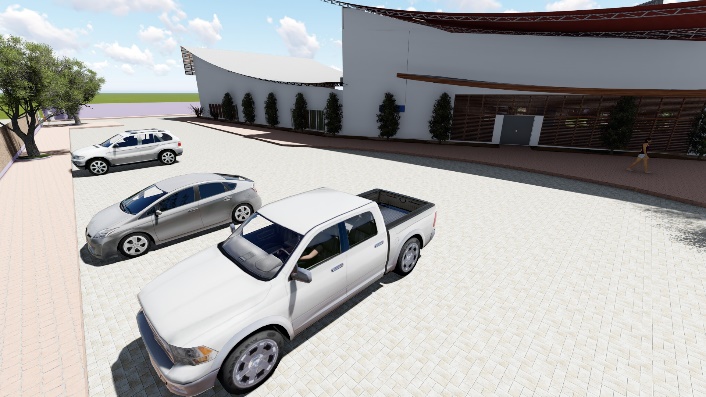 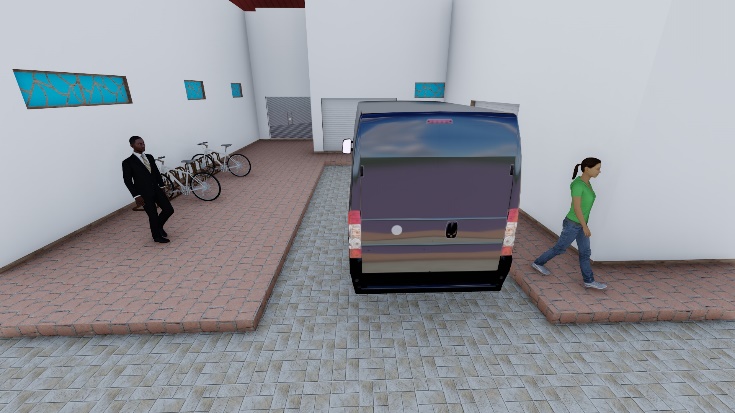 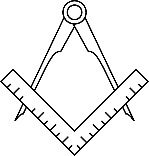 C
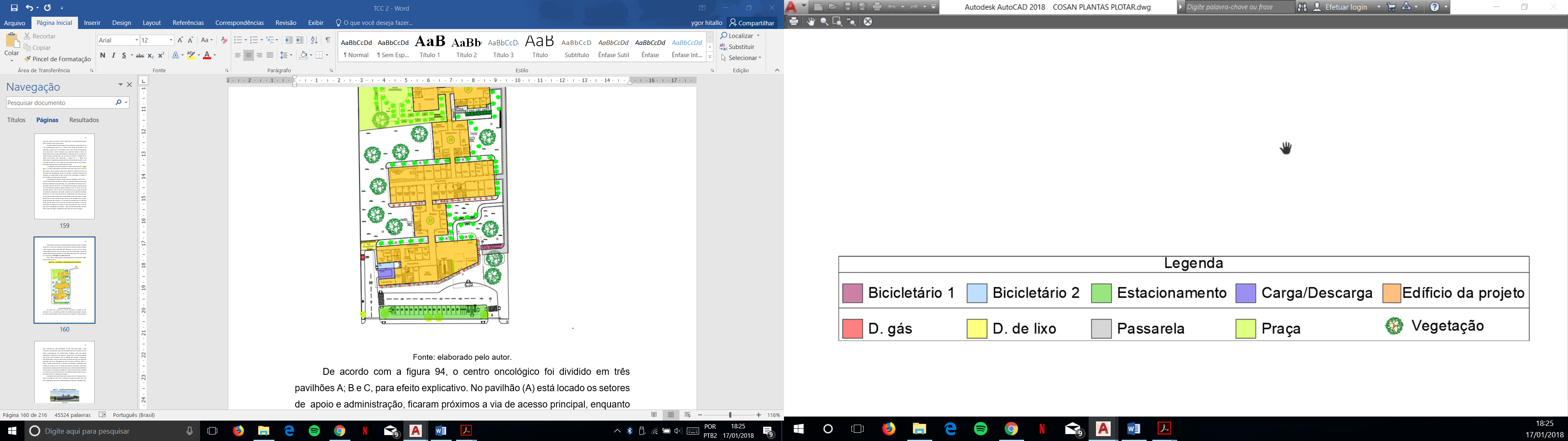 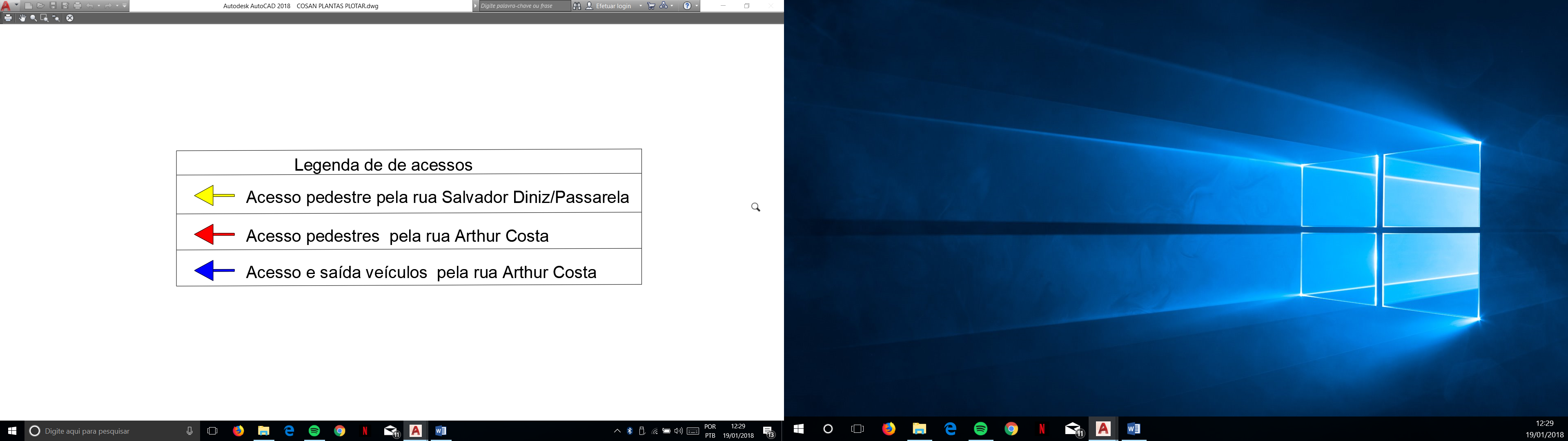 Estacionamento
social
Carga e Descarga/
Bicicletário 2
Praça
Passarela
CENTRO ONCOLÓGICO
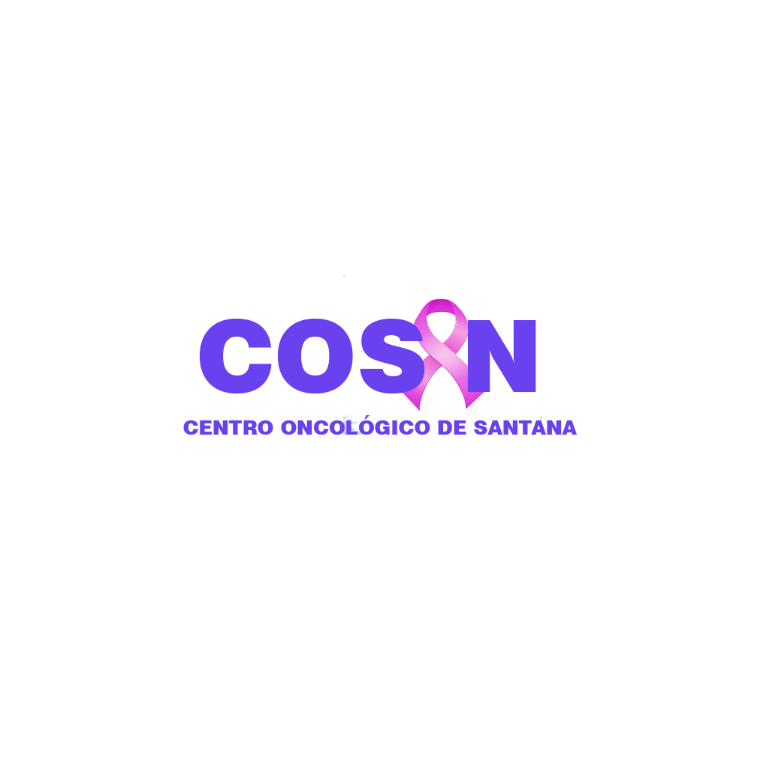 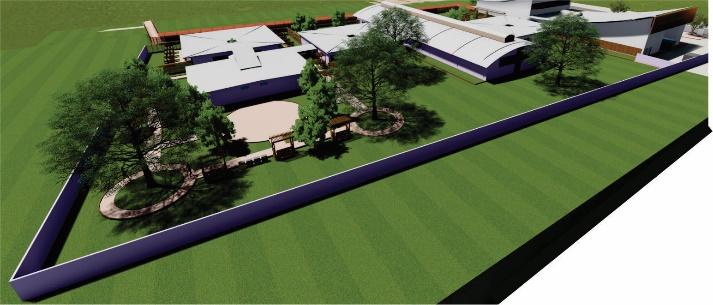 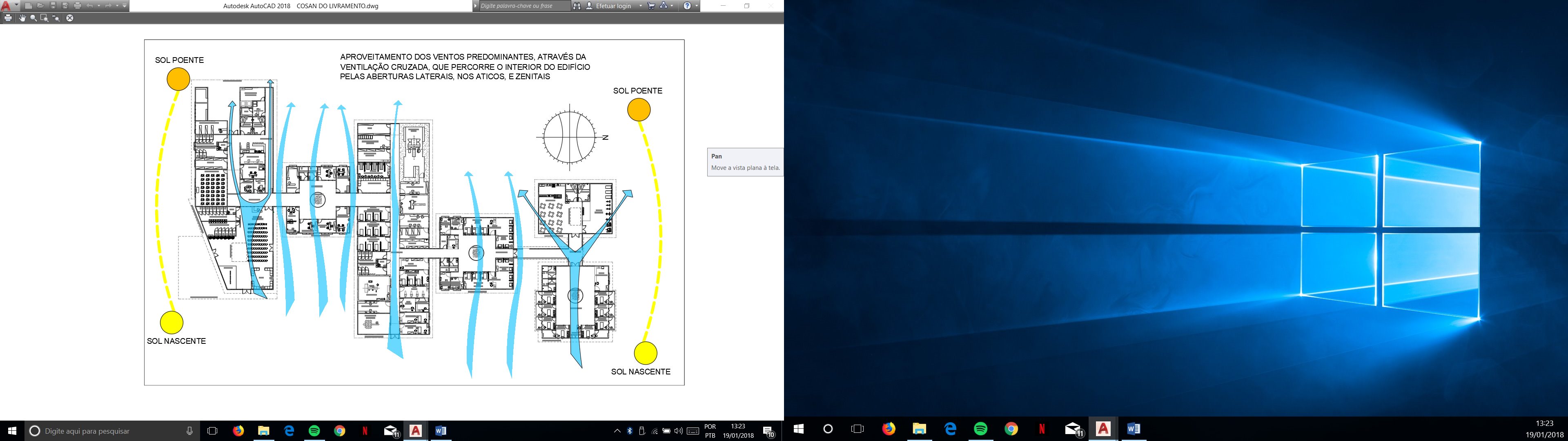 FACHADA OESTE
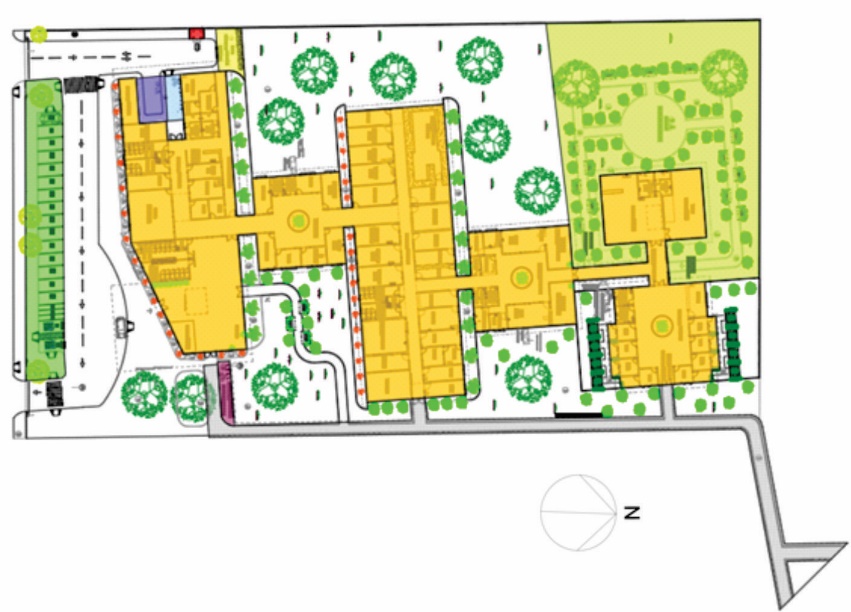 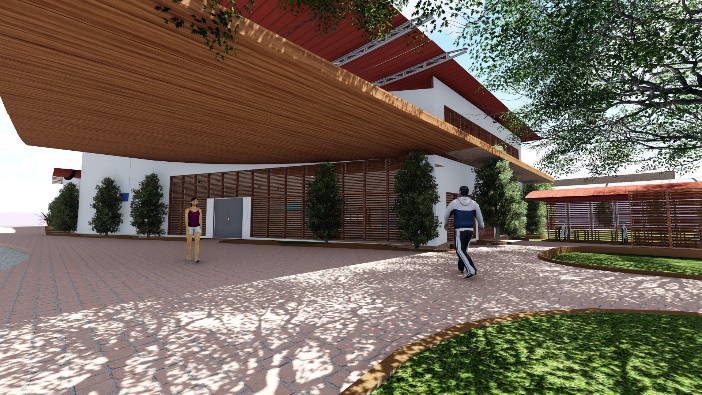 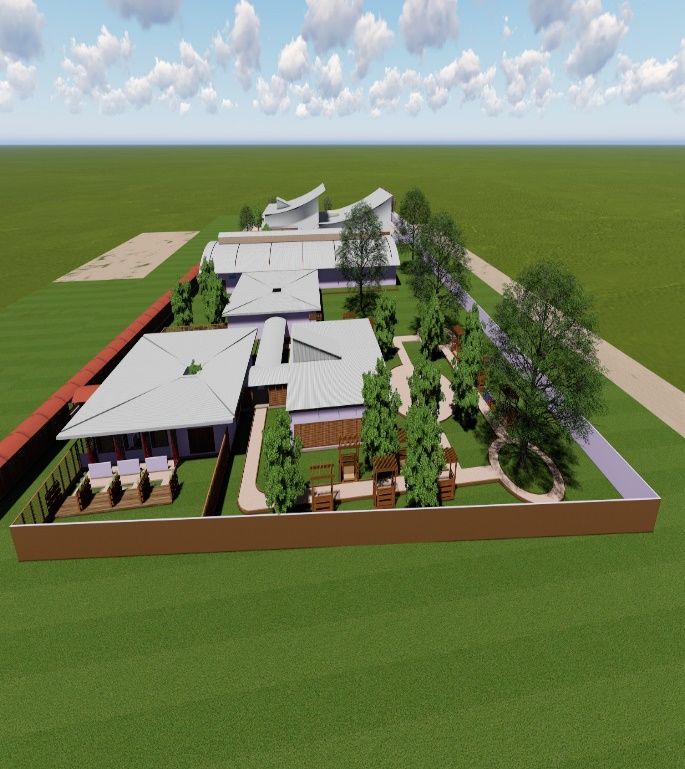 I
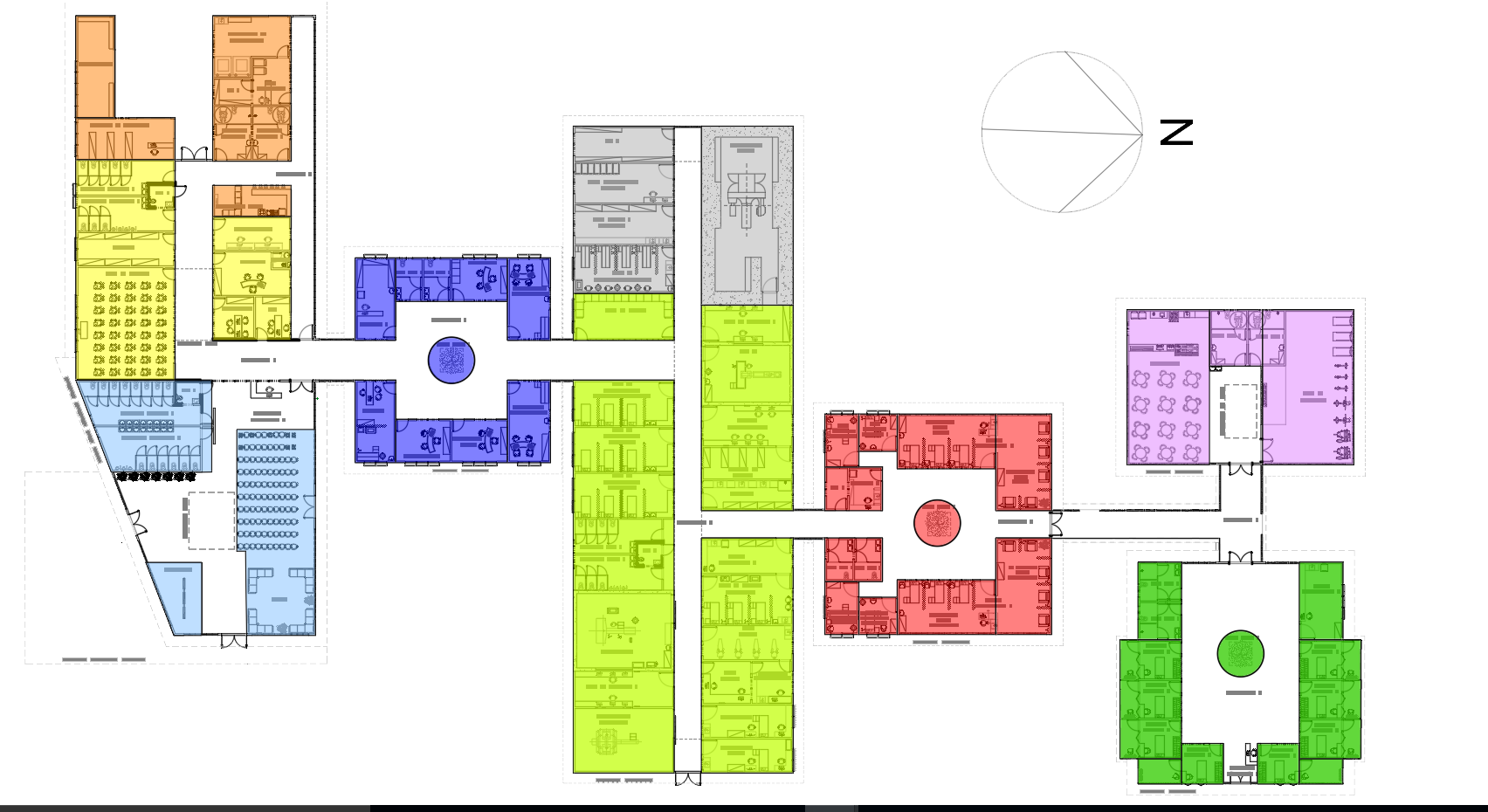 D
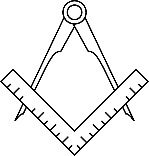 FACHADA SUL
FACHADA NORTE
C
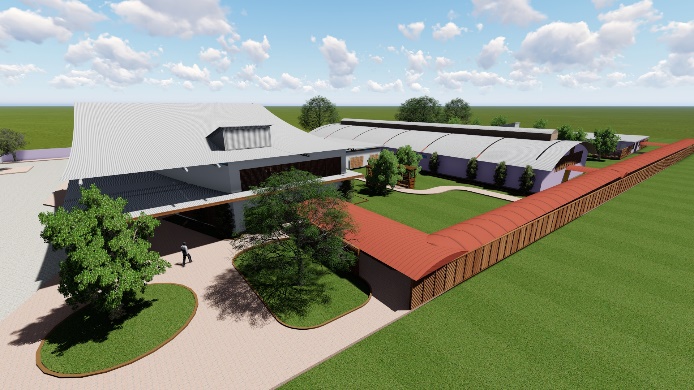 FACHADA LESTE
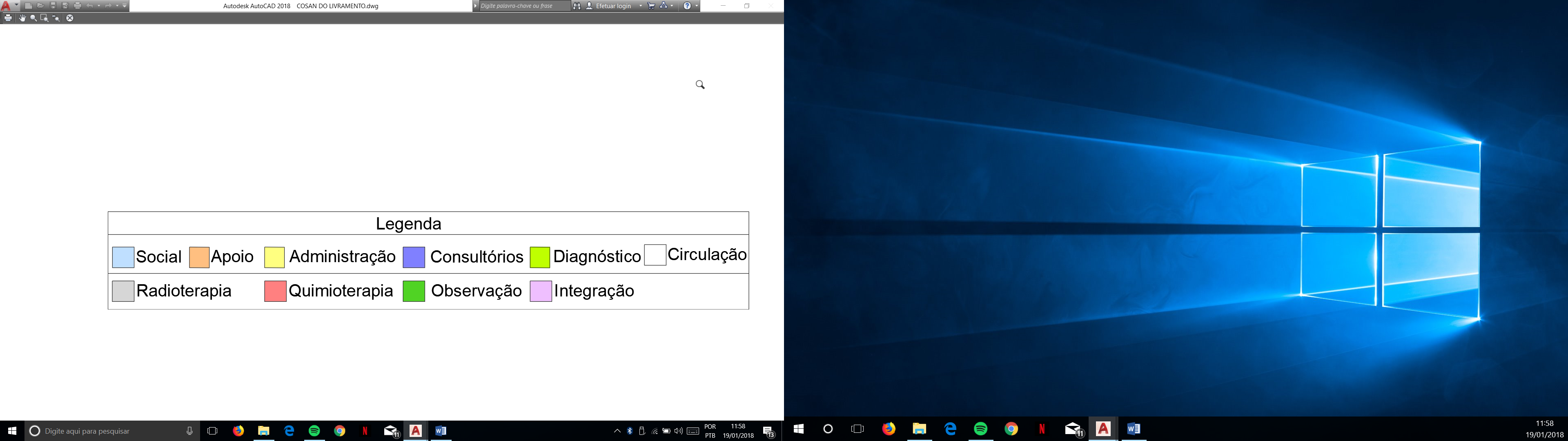 ESTAR
EXPOSIÇÃO
PASSEIO
CENTRO ONCOLÓGICO
RECEPÇÃO
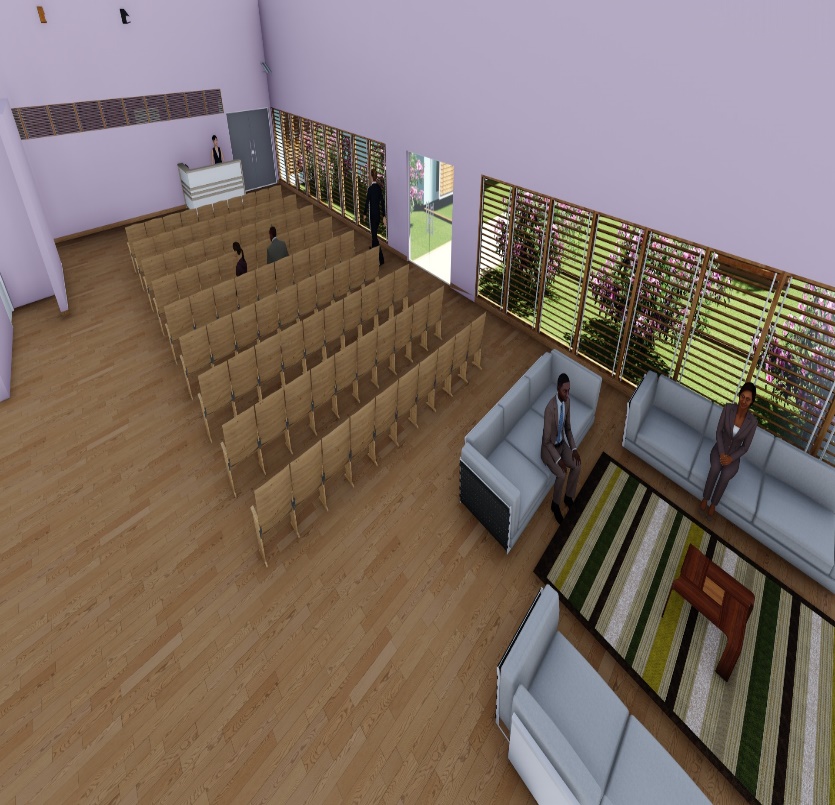 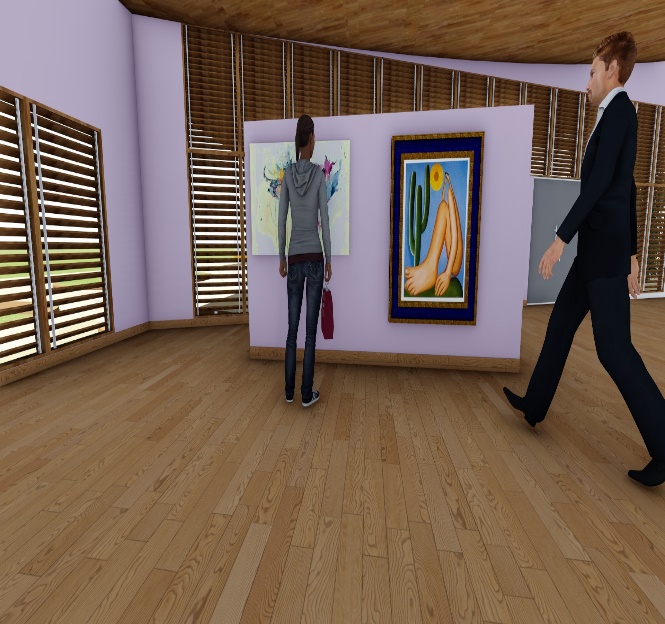 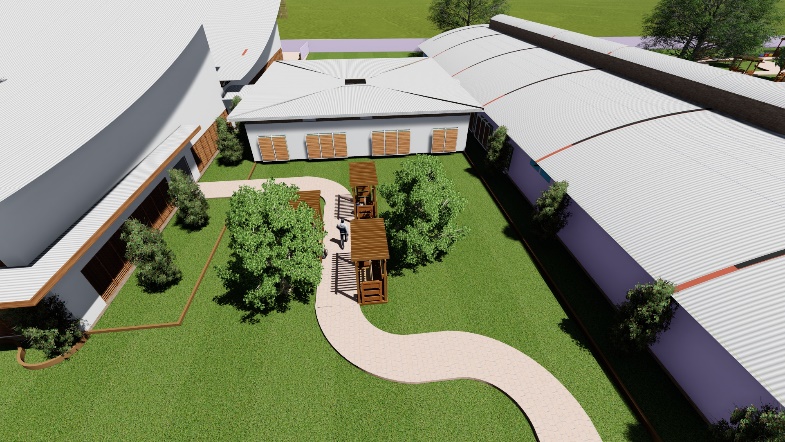 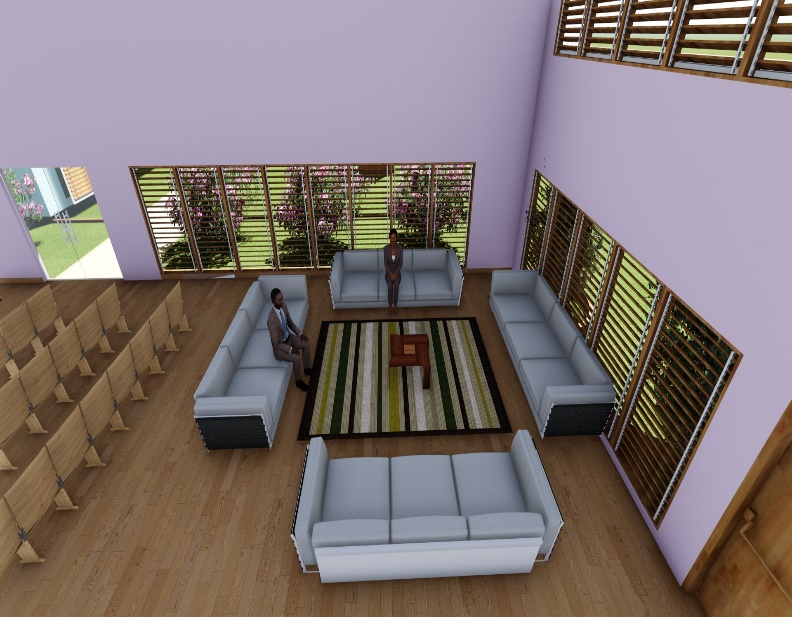 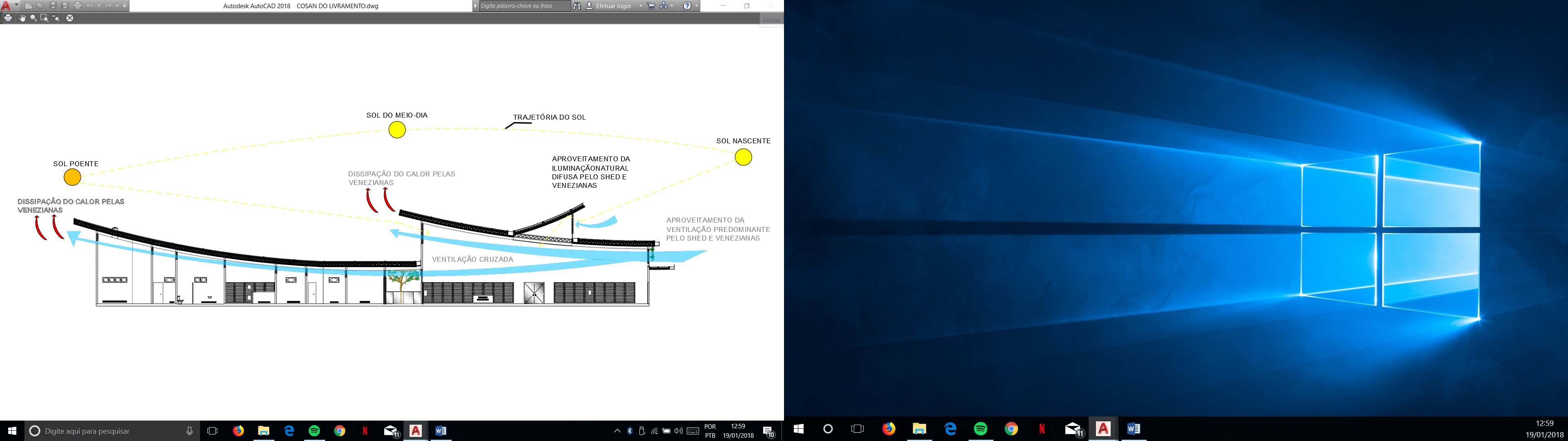 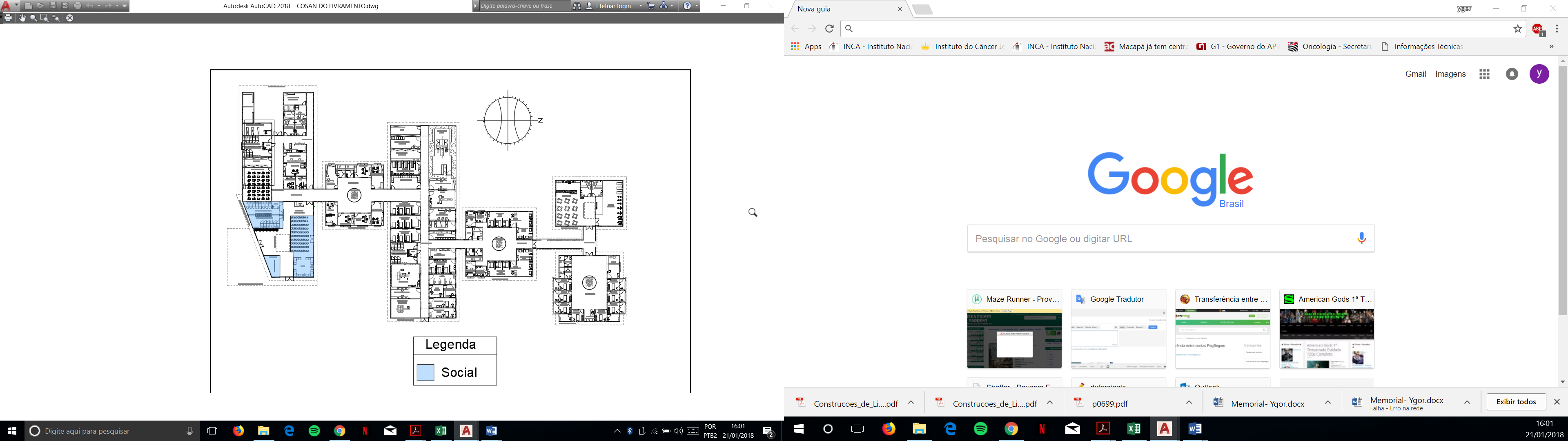 I
D
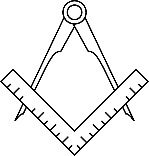 C
CENTRO ONCOLÓGICO
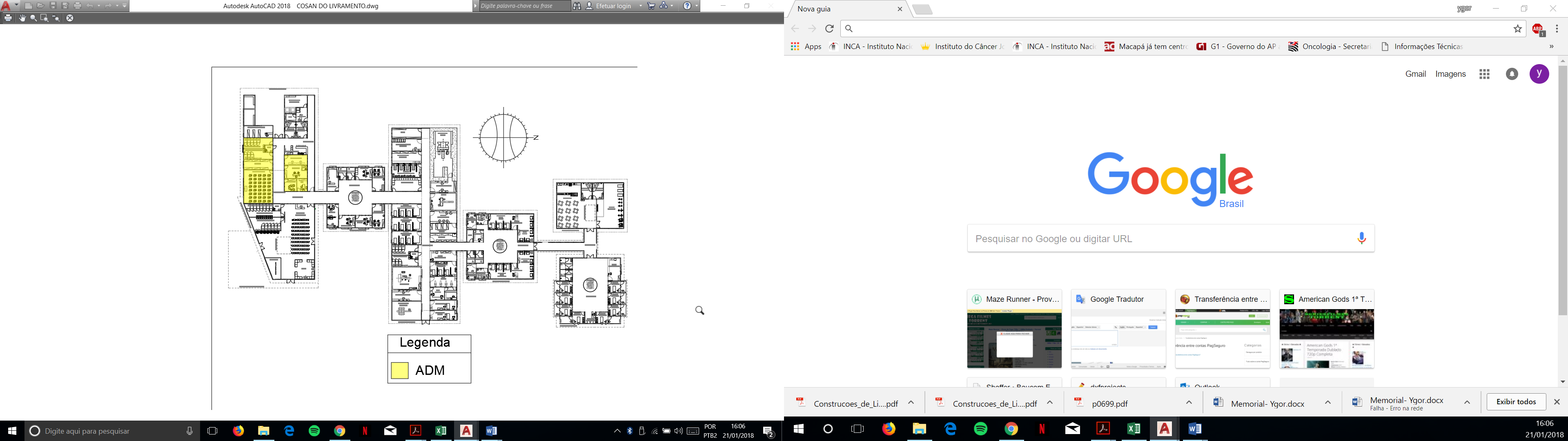 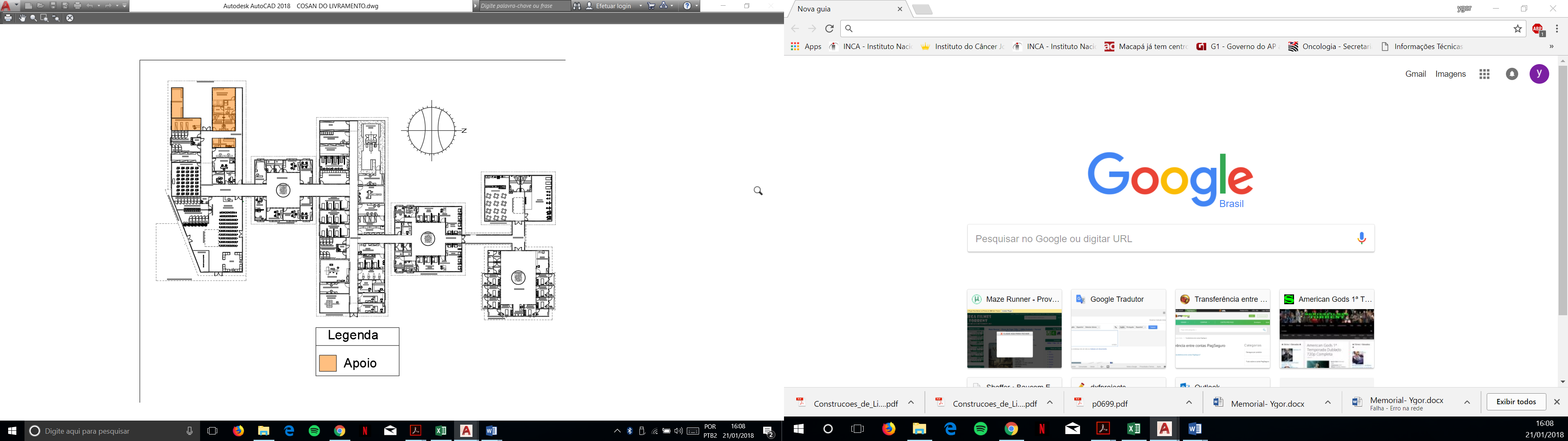 I
D
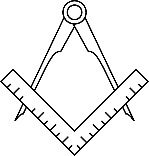 C
ÁTRIO
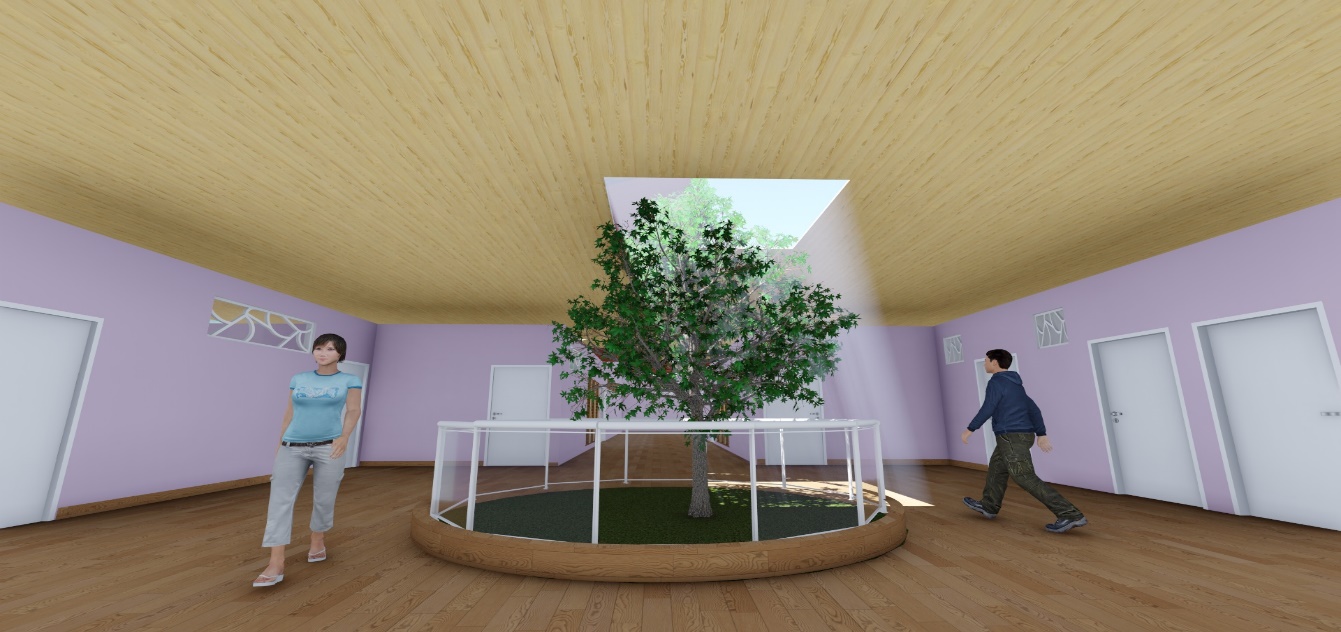 CENTRO ONCOLÓGICO
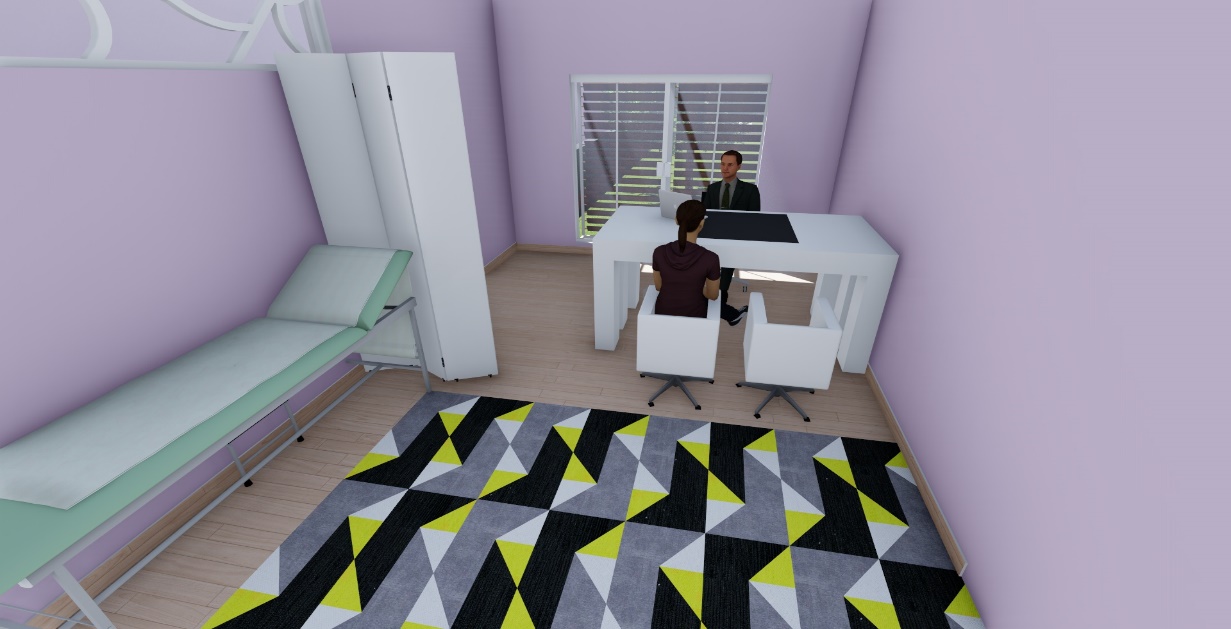 CONSULTÓRIO
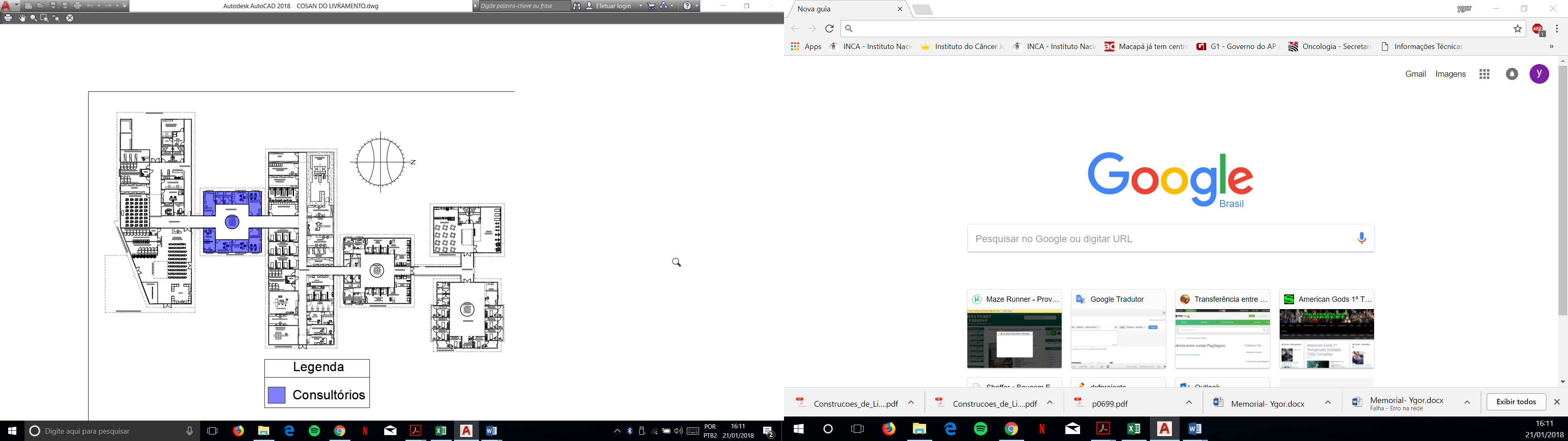 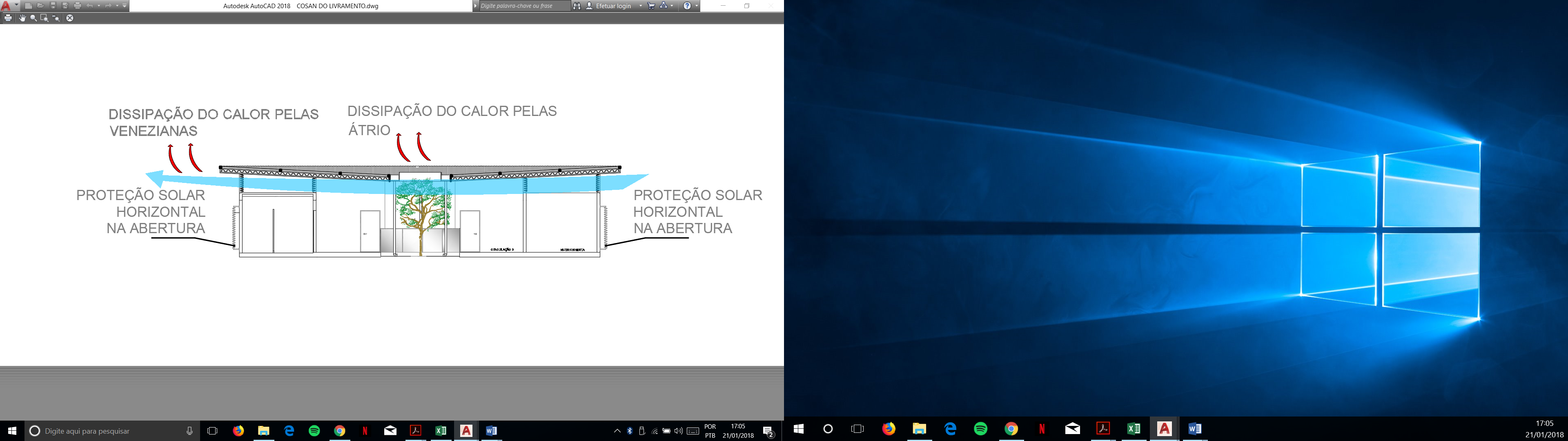 I
D
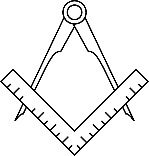 C
CENTRO ONCOLÓGICO
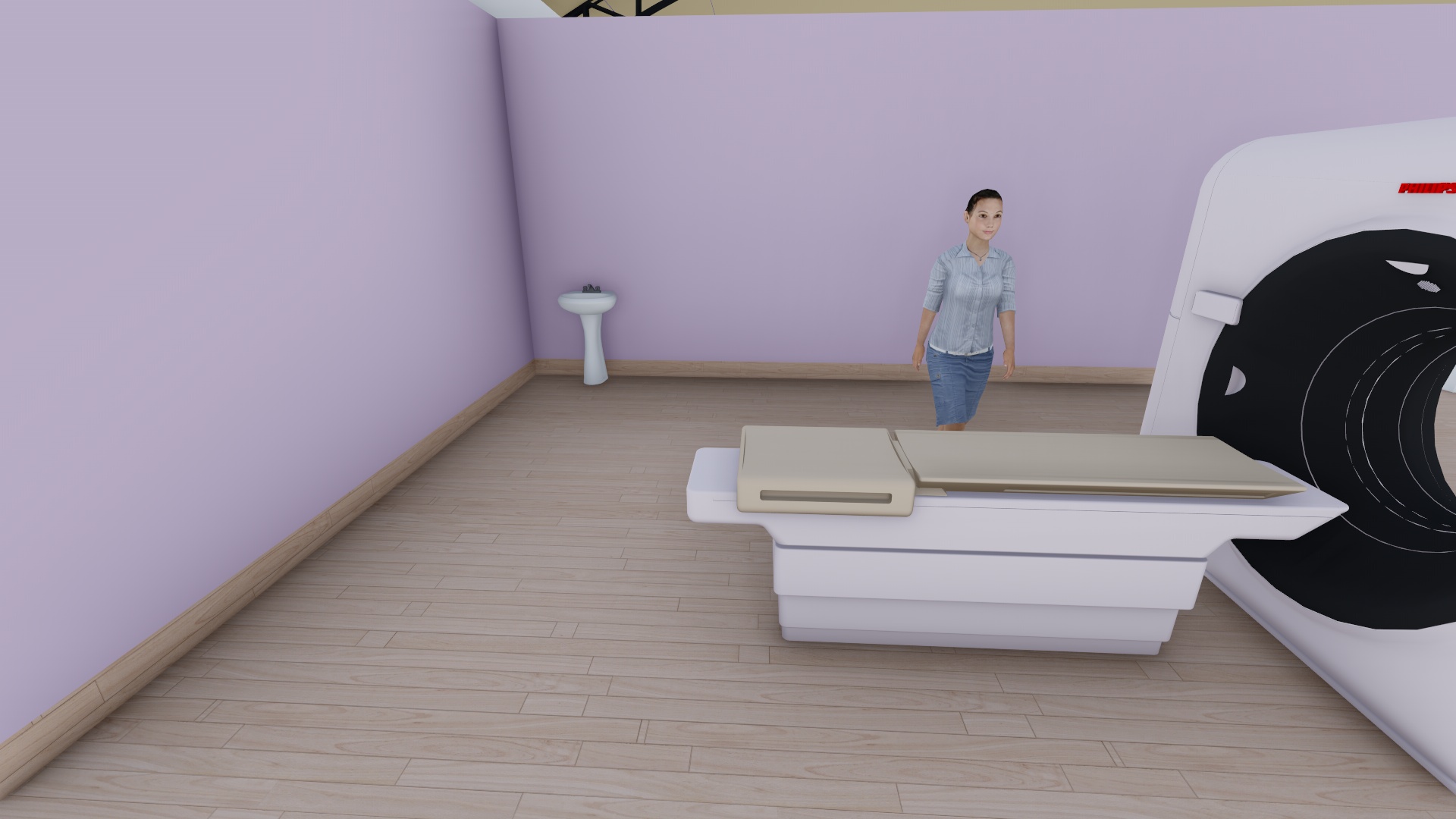 RESSONÂNCIA MAGNÉTICA
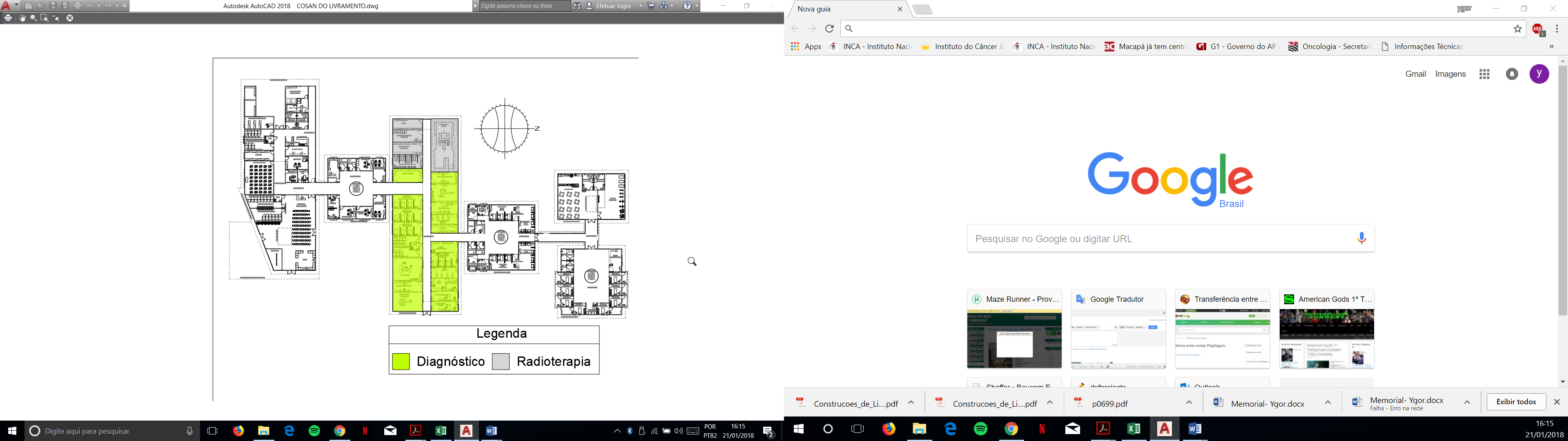 I
D
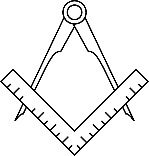 C
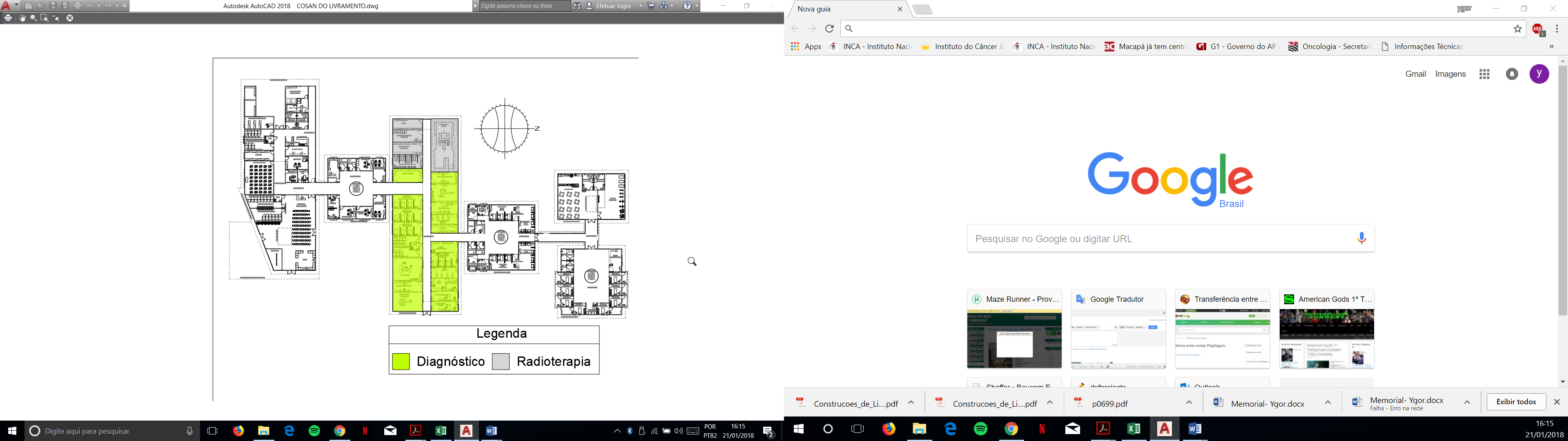 CENTRO ONCOLÓGICO
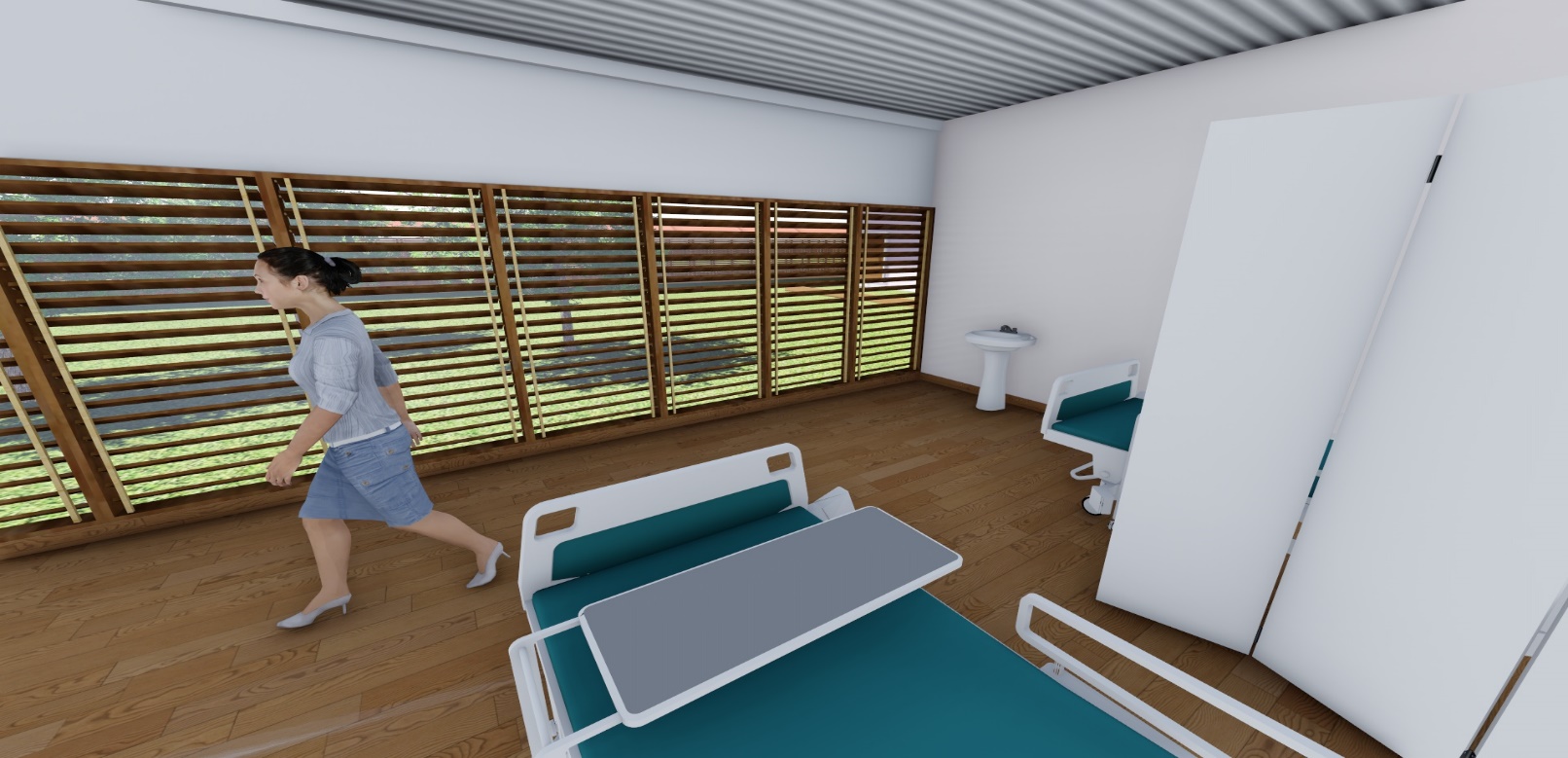 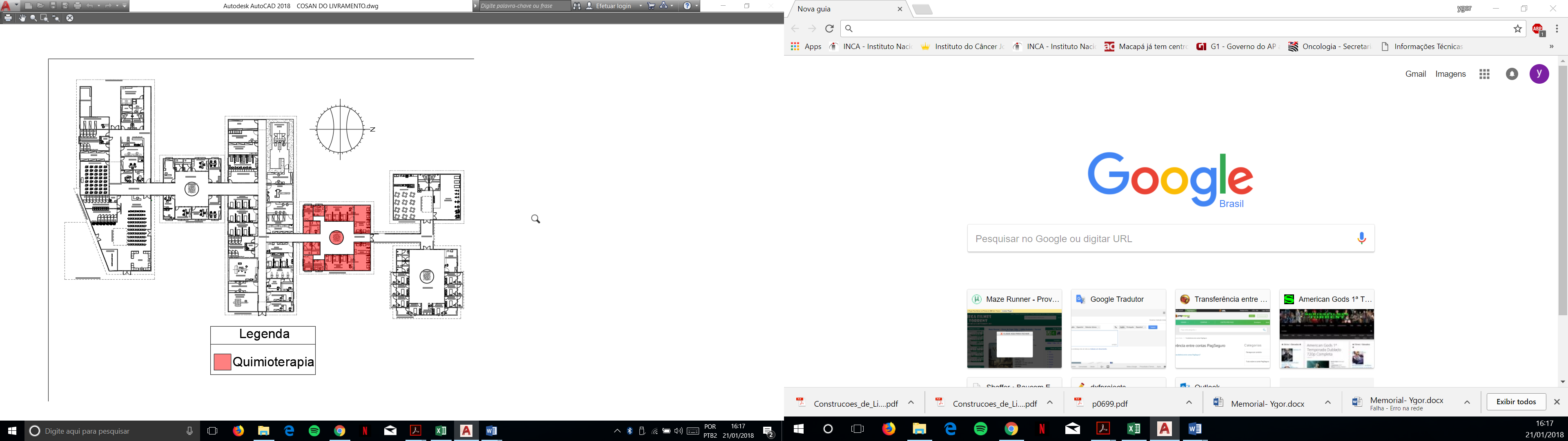 SALA DE APLICAÇÃO DE QUIMIOTERAPIA
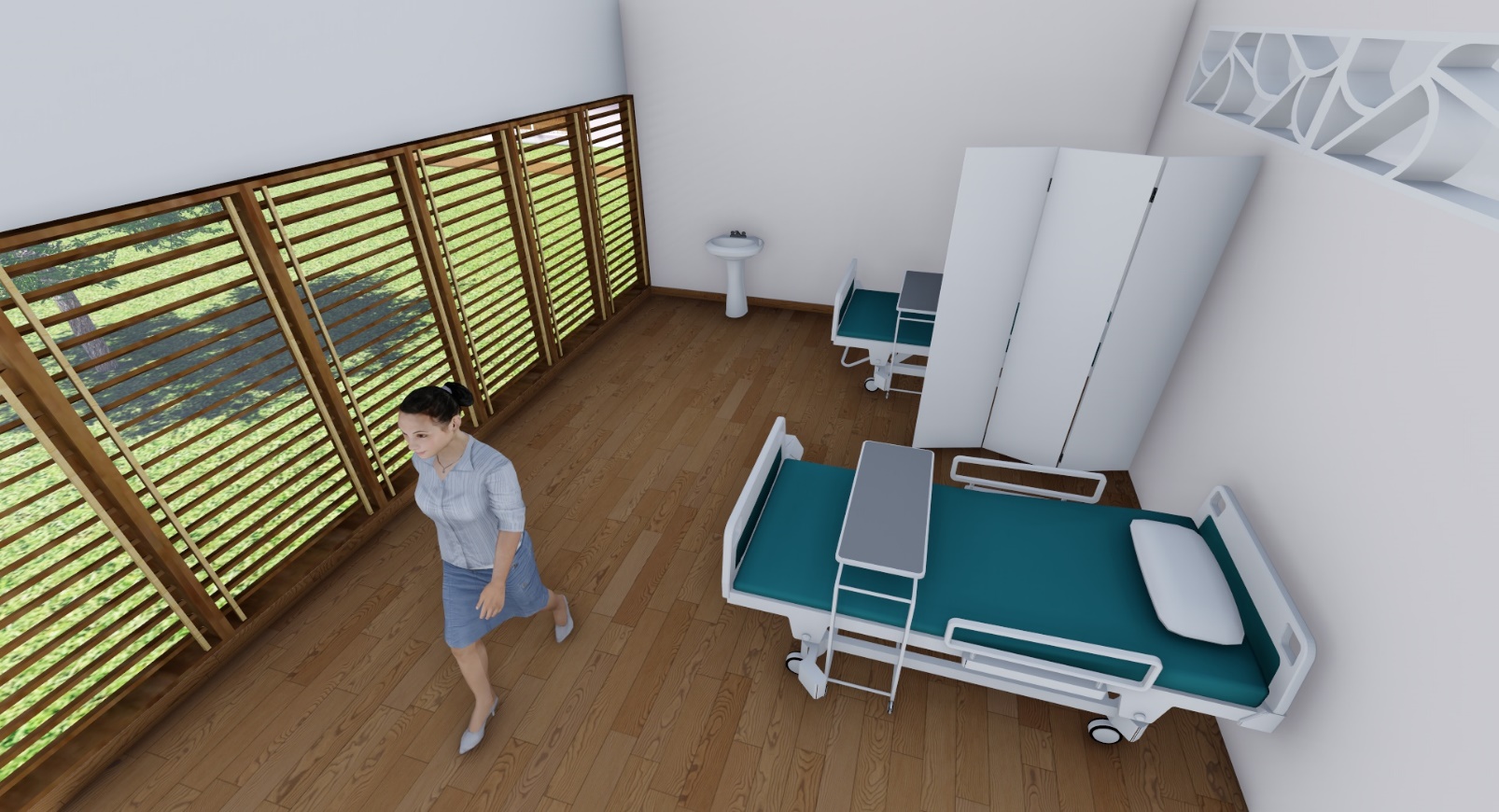 I
D
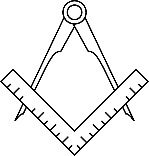 C
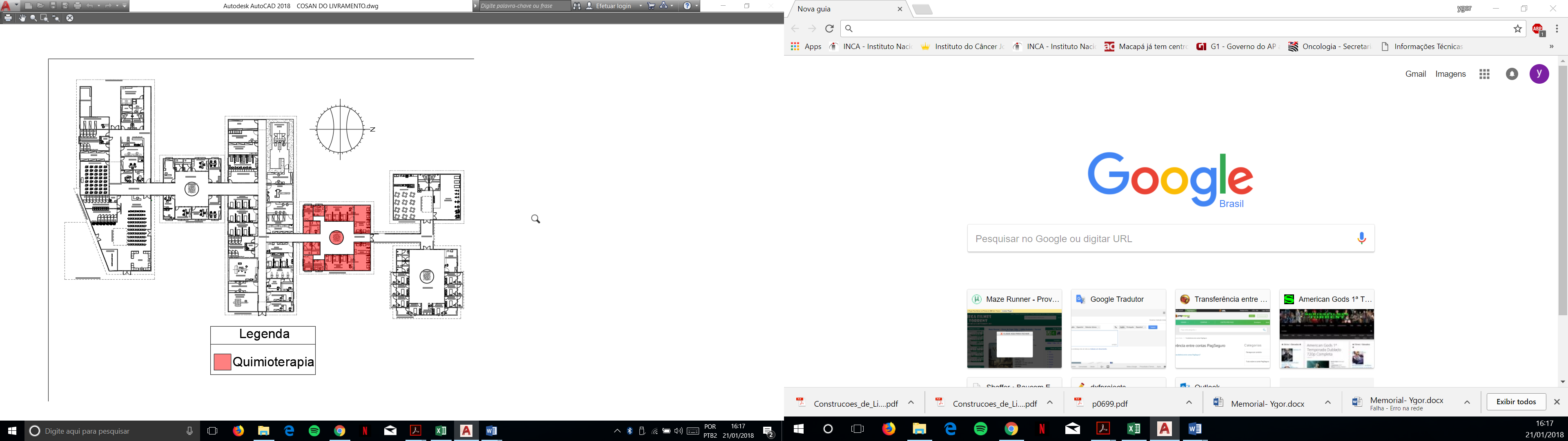 CENTRO ONCOLÓGICO
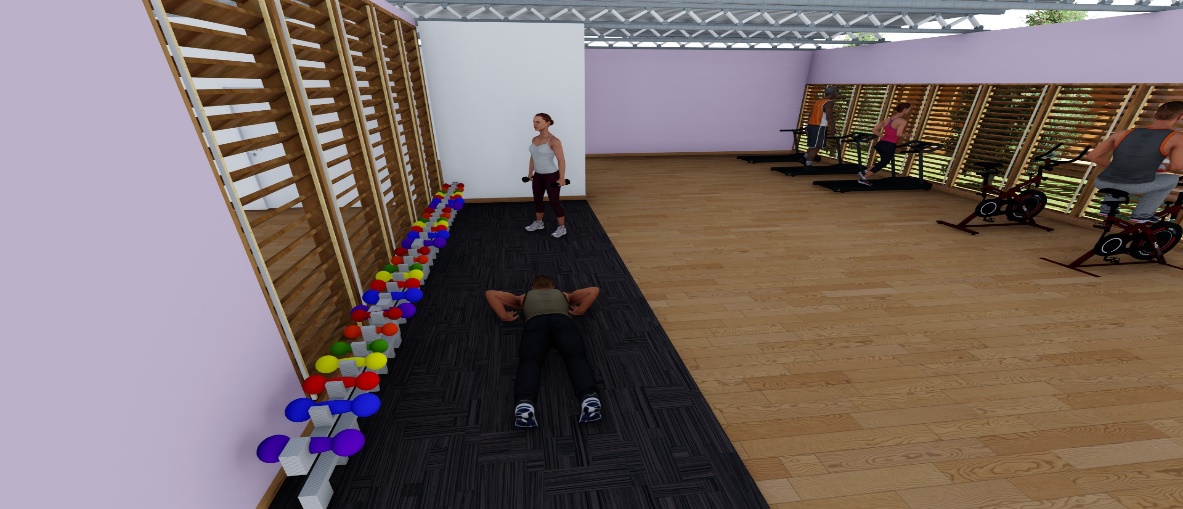 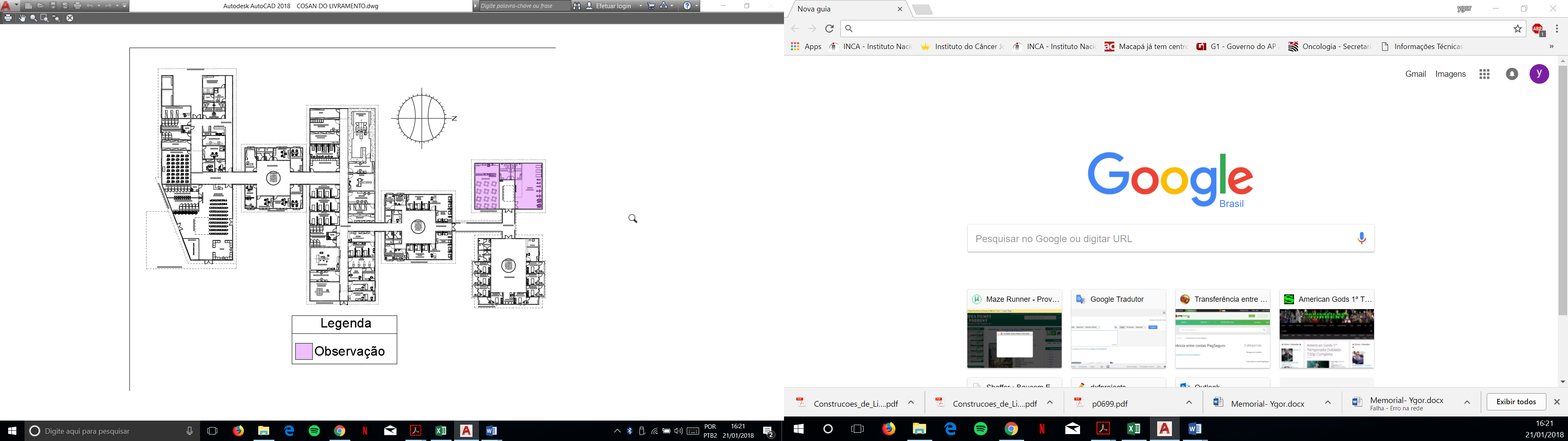 ACADEMIA
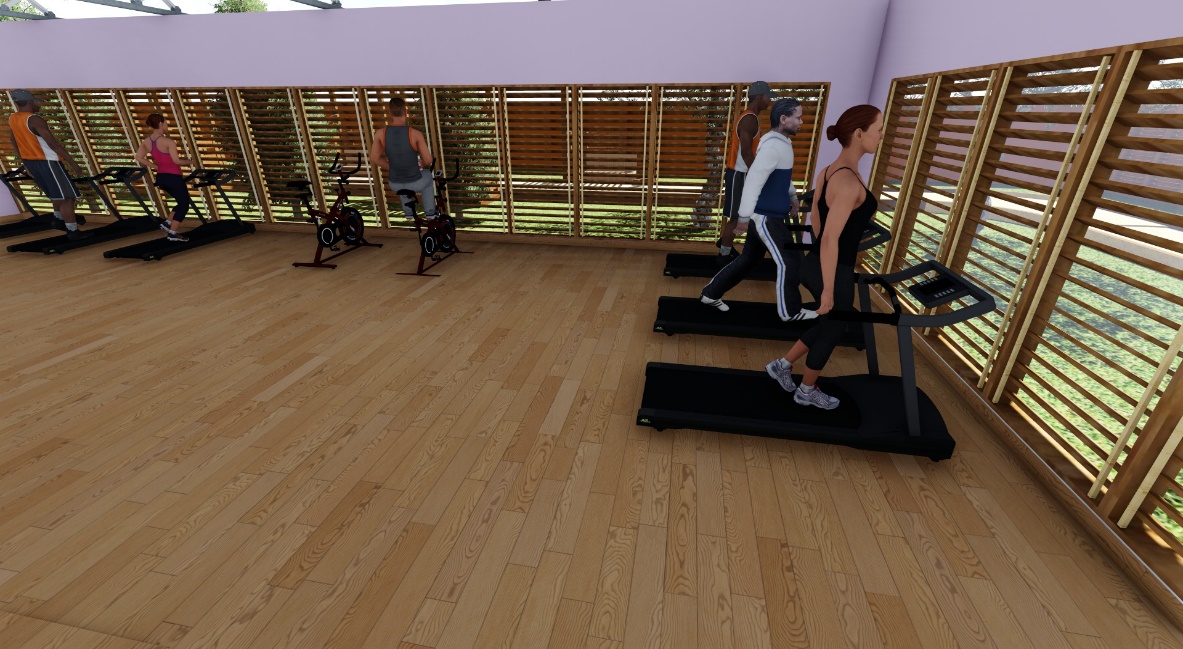 I
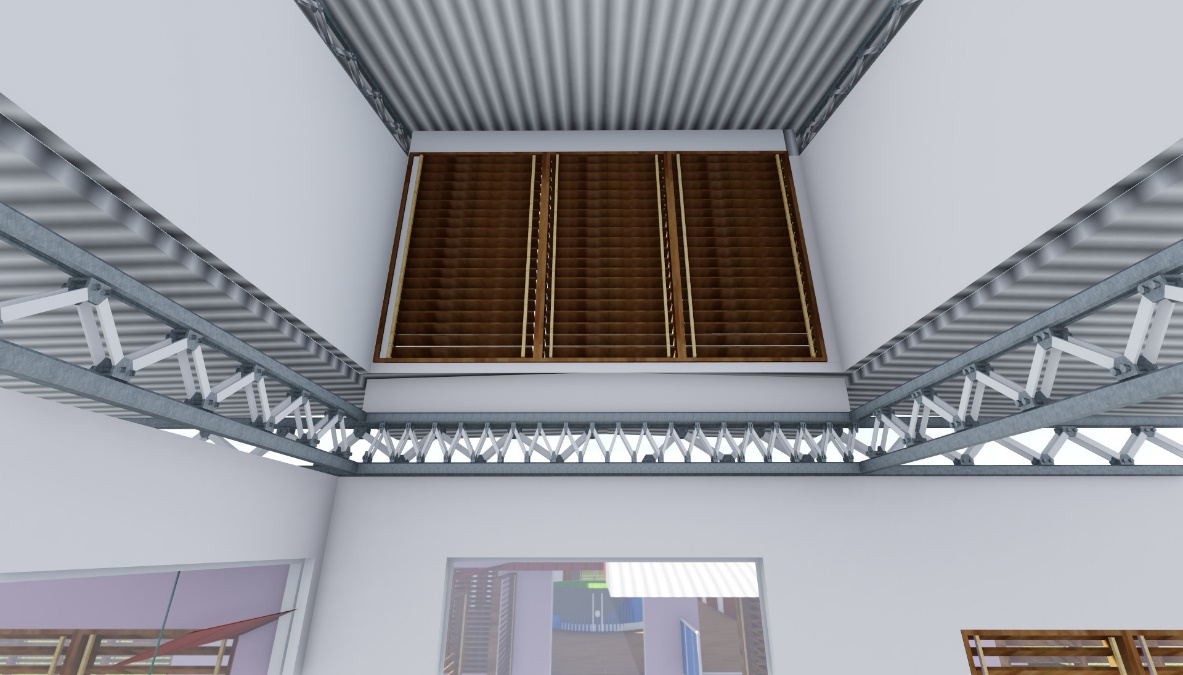 SHED
D
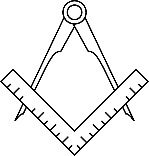 C
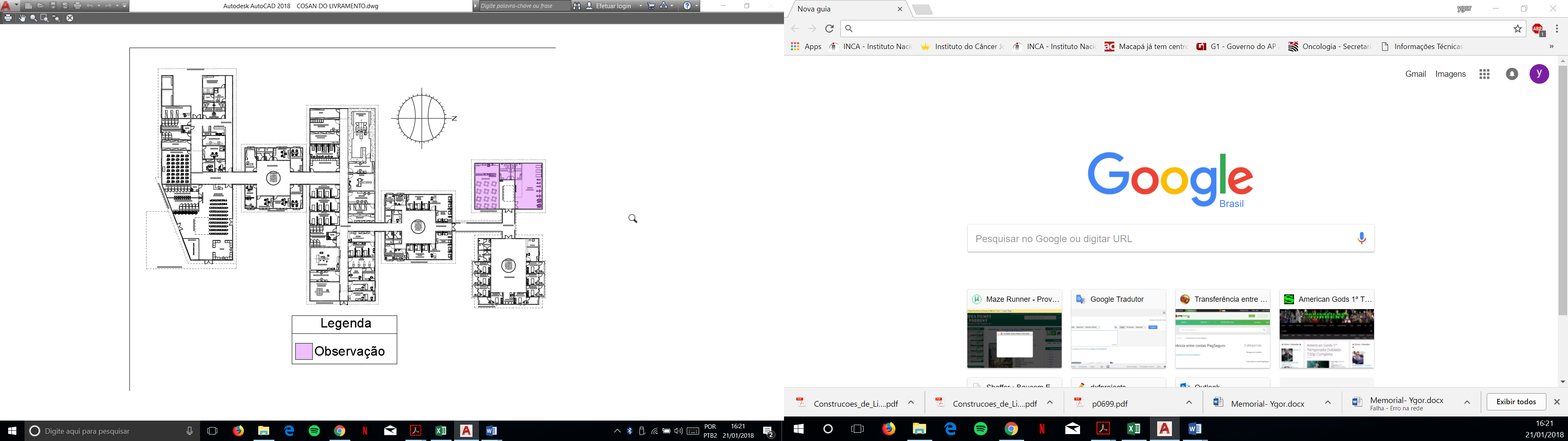 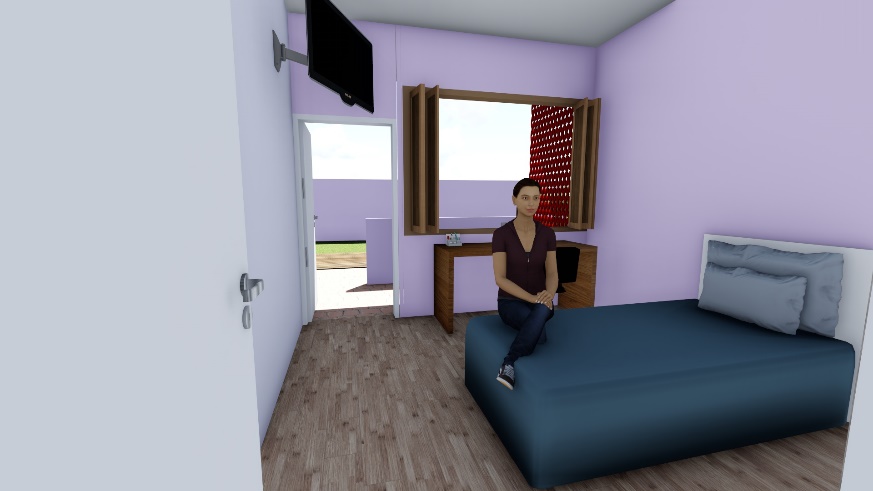 QUARTO
CENTRO ONCOLÓGICO
HORTA
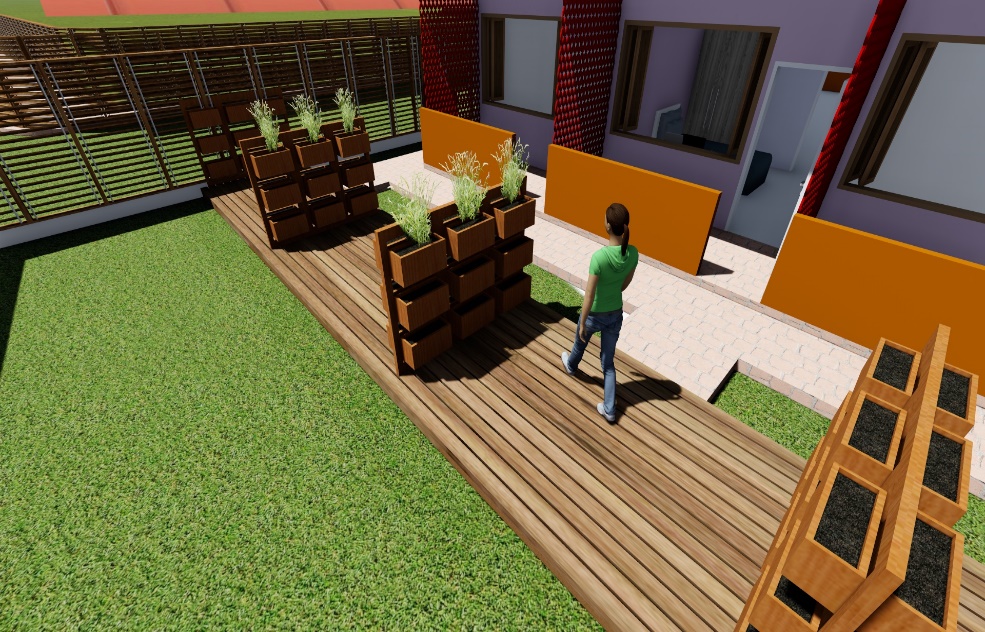 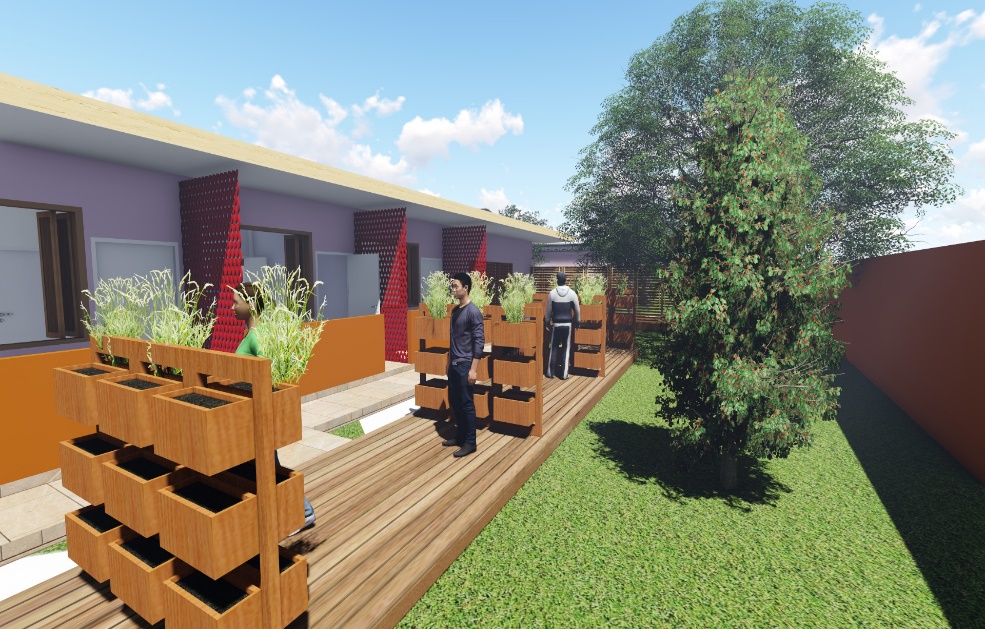 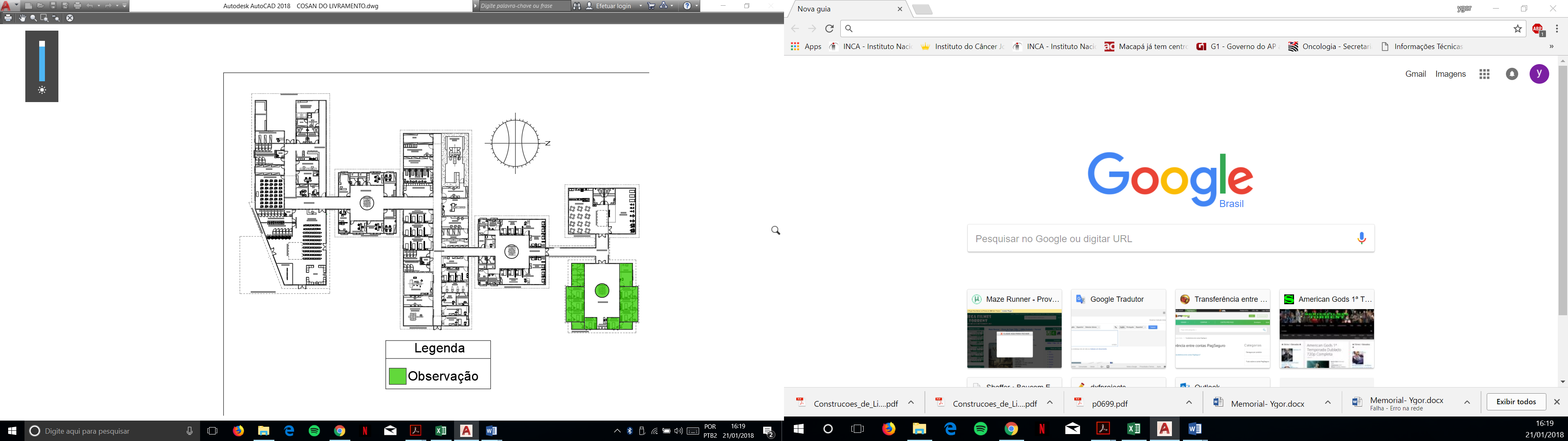 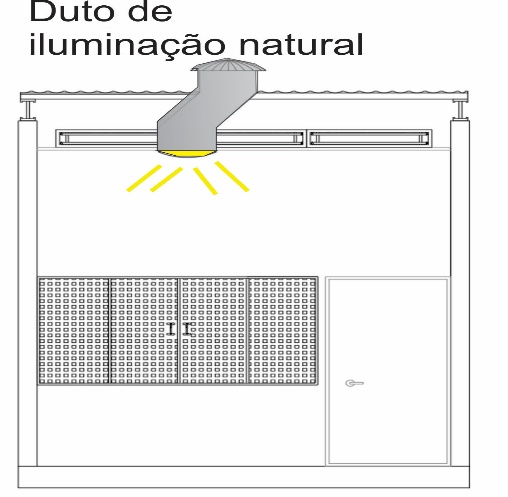 I
D
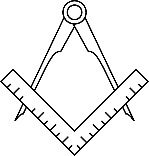 C
CENTRO ONCOLÓGICO:
ABERTURAS ZENITAIS
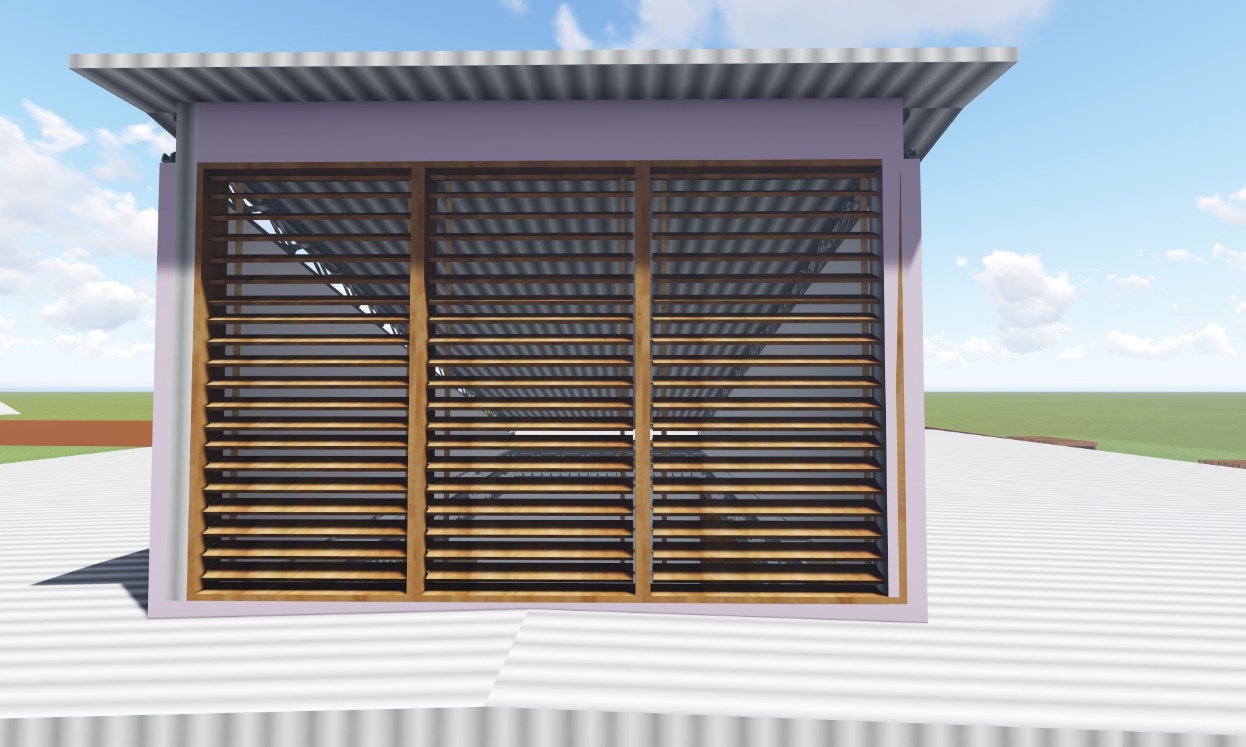 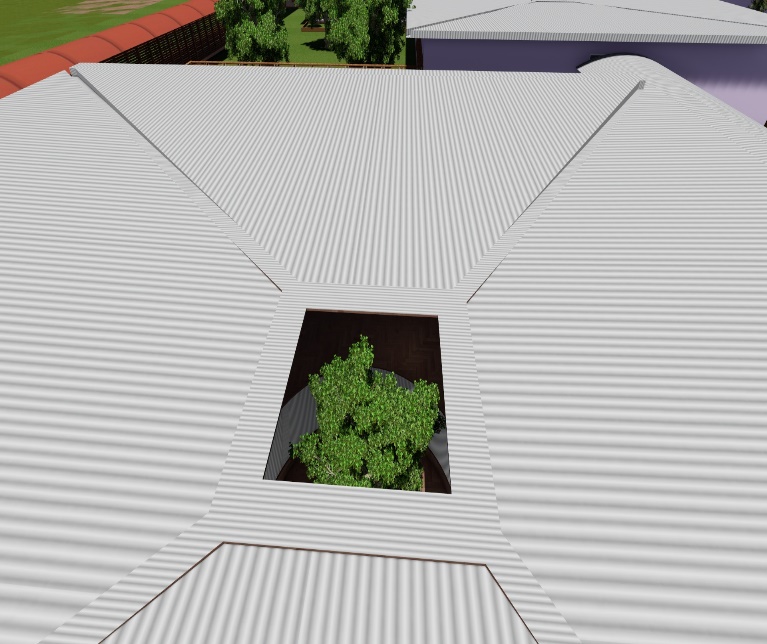 SHED
ÁTRIO
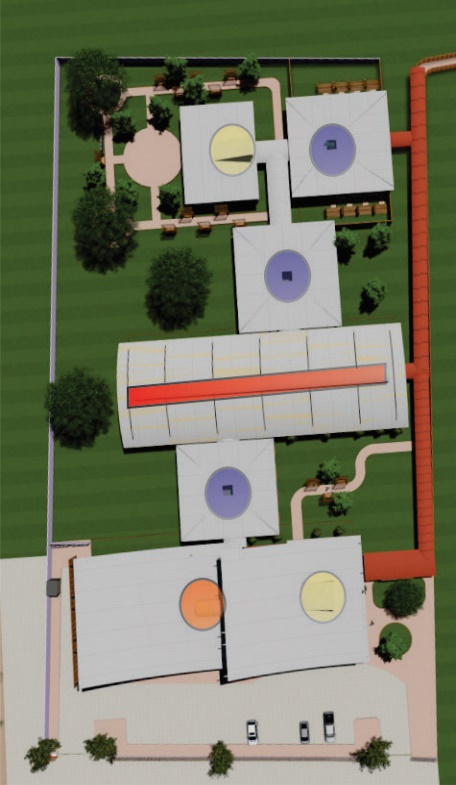 I
D
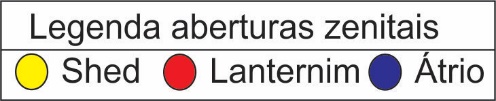 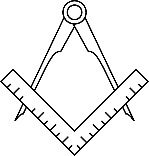 C
ESQUEMAS DE REAPROVEITAMENTO DAS ÁGUAS PLUVIAIS
CENTRO ONCOLÓGICO
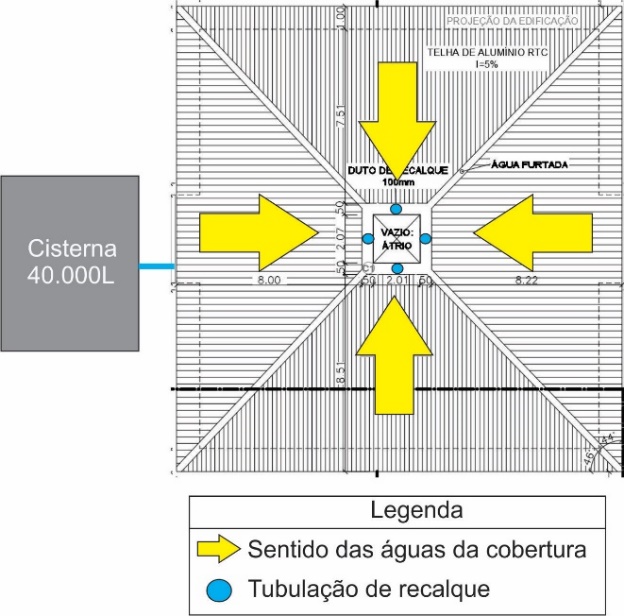 I
D
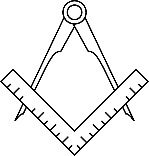 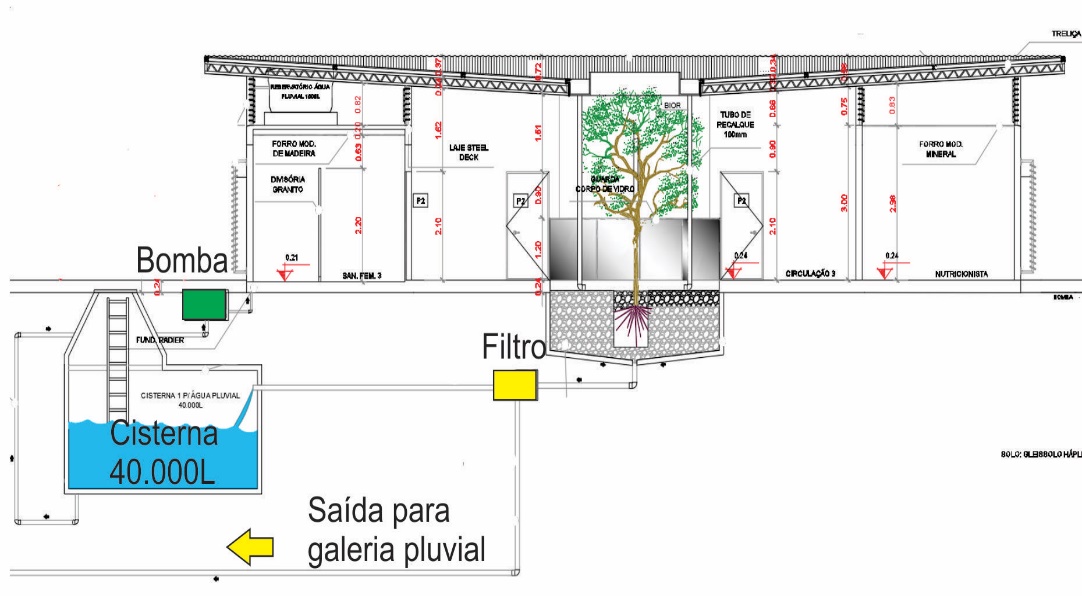 C
PRANCHA SEMÂNTICA
CENTRO ONCOLÓGICO
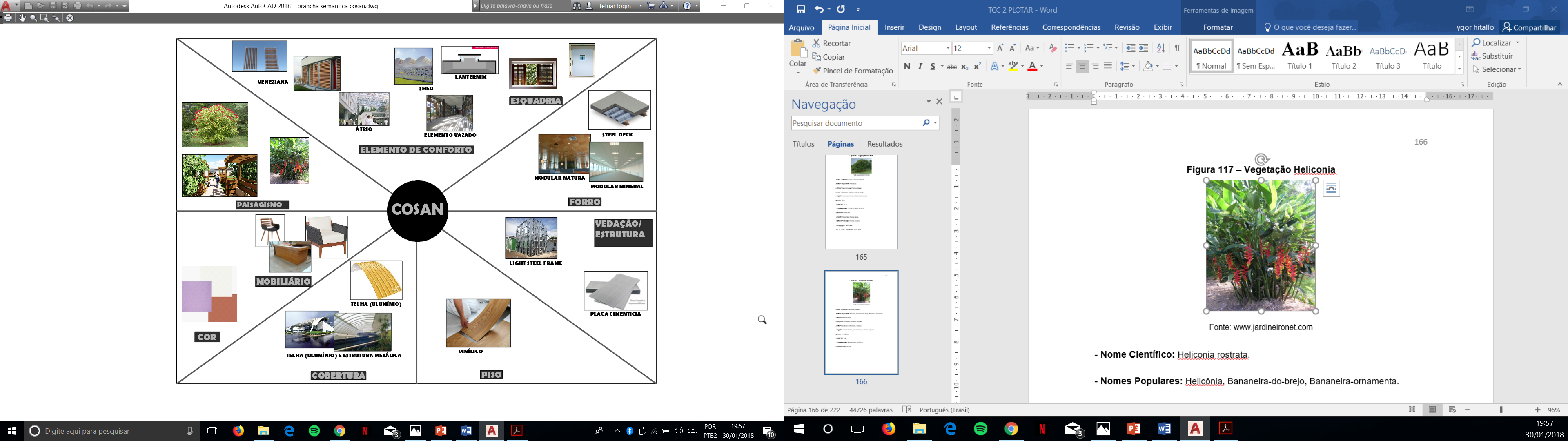 I
D
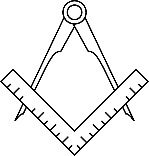 C
ANÁLISE DE DESEMPENHO TÉRMICO DO CENTRO ONCOLÓGICO 
A PARTIR DO PIOR E MELHOR CENÁRIO: CÁLCULO CSTB
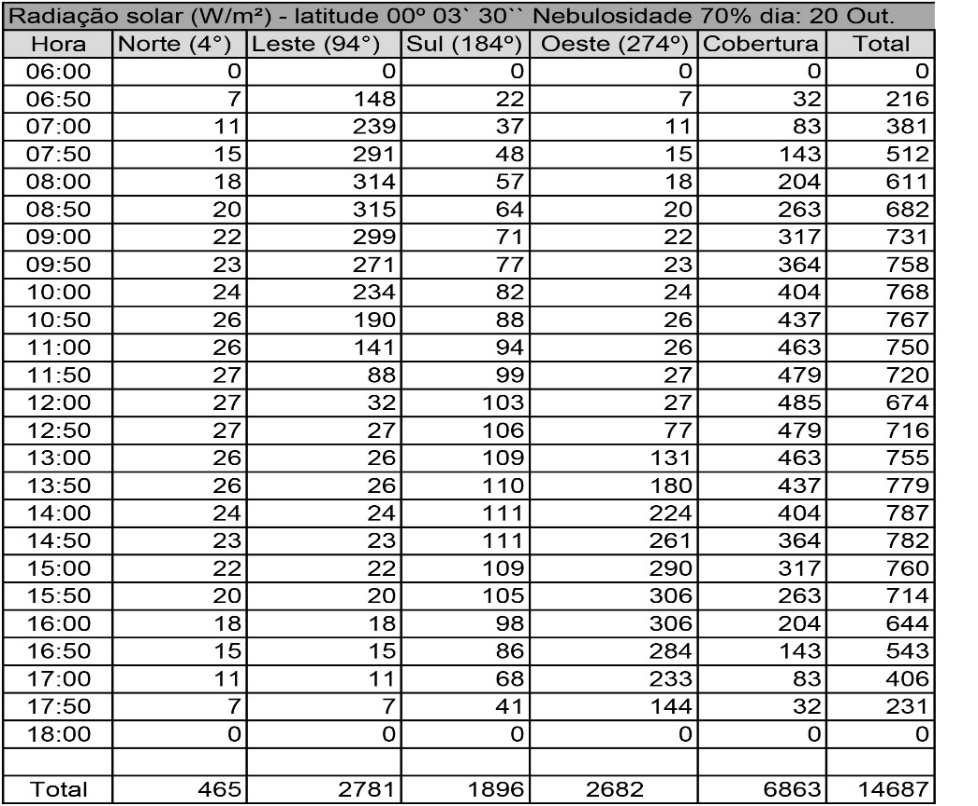 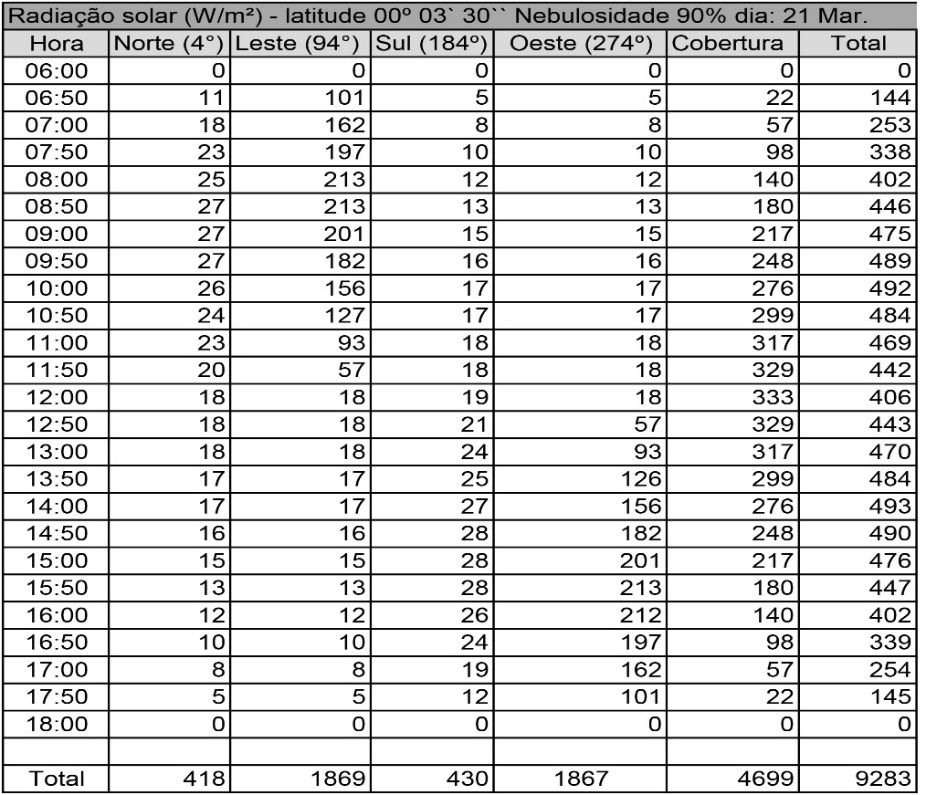 I
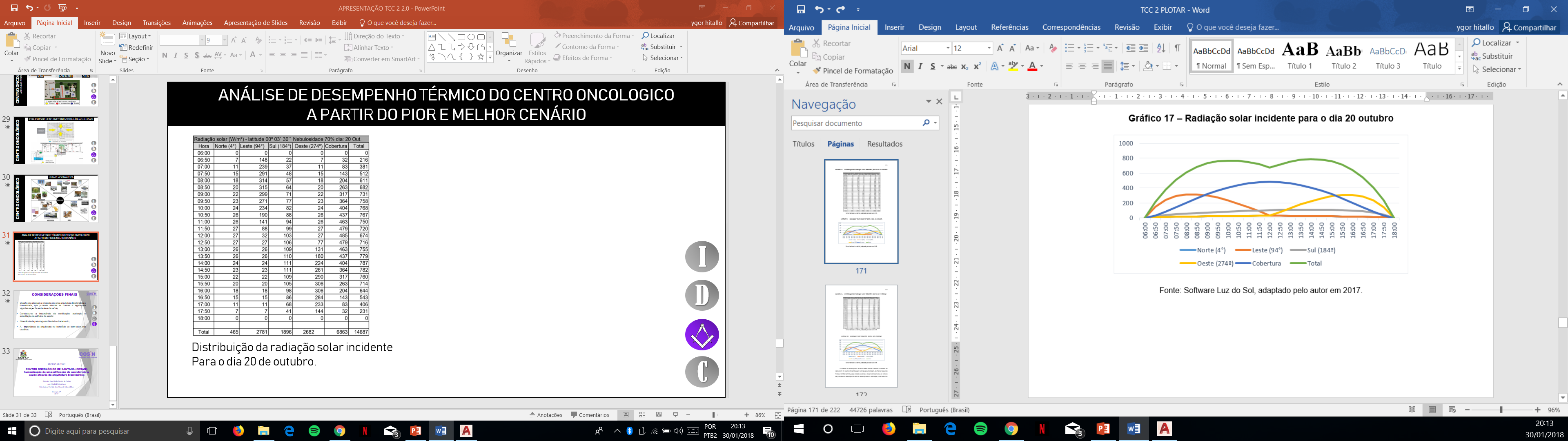 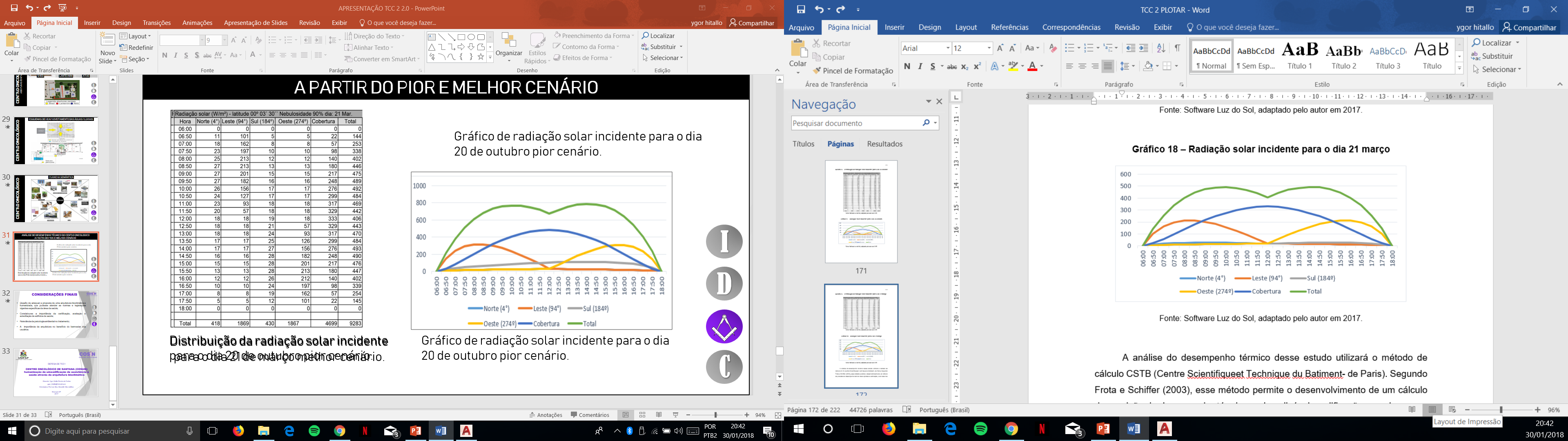 D
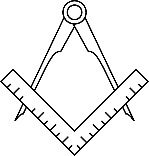 C
Gráfico de radiação solar incidente para o dia 
21 de março melhor cenário.
Distribuição da radiação solar incidente
para o dia 20 de outubro pior cenário.
Gráfico de radiação solar incidente para o dia 
20 de outubro pior cenário.
Distribuição da radiação solar incidente
para o dia 21 de março melhor cenário.
ANÁLISE DE DESEMPENHO TÉRMICO DO CENTRO ONCOLÓGICO 
A PARTIR DO PIOR E MELHOR CENÁRIO: AMBIENTE ANALIZADO
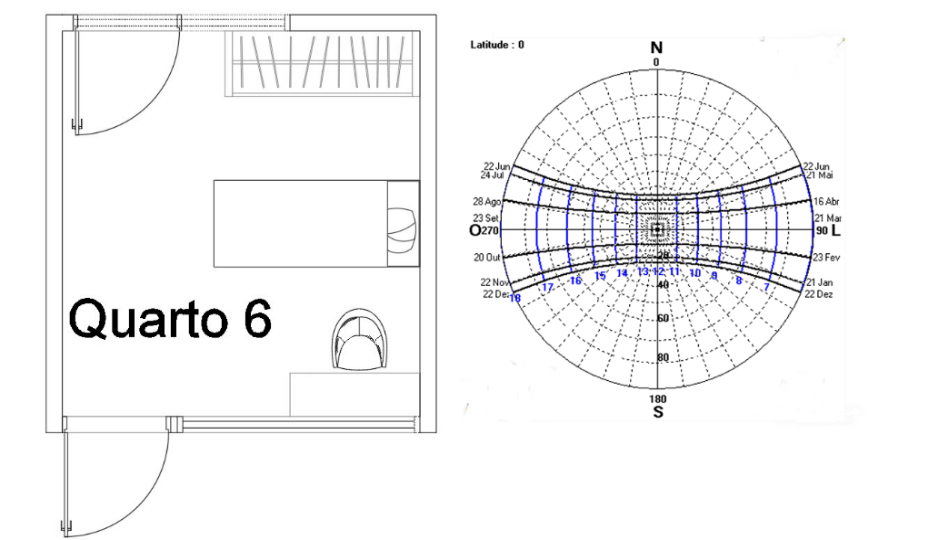 Tempo de permanência e a atividade desenvolvida no recinto;
Maior número de fachadas expostas à insolação;
Fachadas expostas localizadas nas orientações de maior carga.
I
Ambiente analisado.
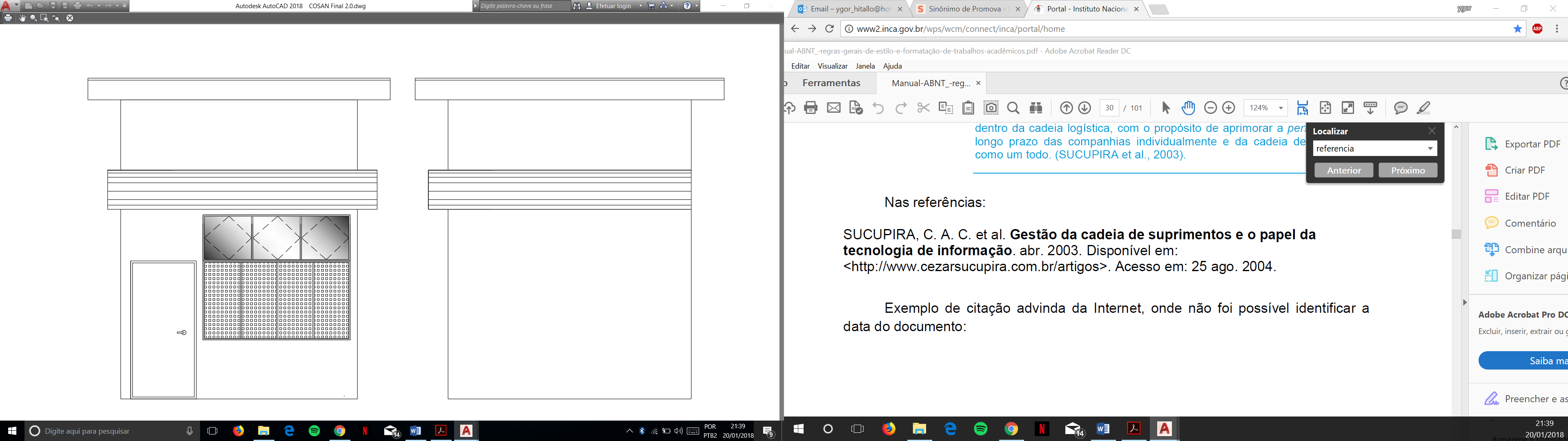 D
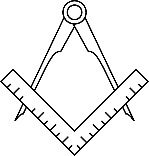 C
Fachadas sul e leste do ambiente.
ANÁLISE DE DESEMPENHO TÉRMICO DO CENTRO ONCOLÓGICO 
A PARTIR DO PIOR CENÁRIO: FACHADA SUL
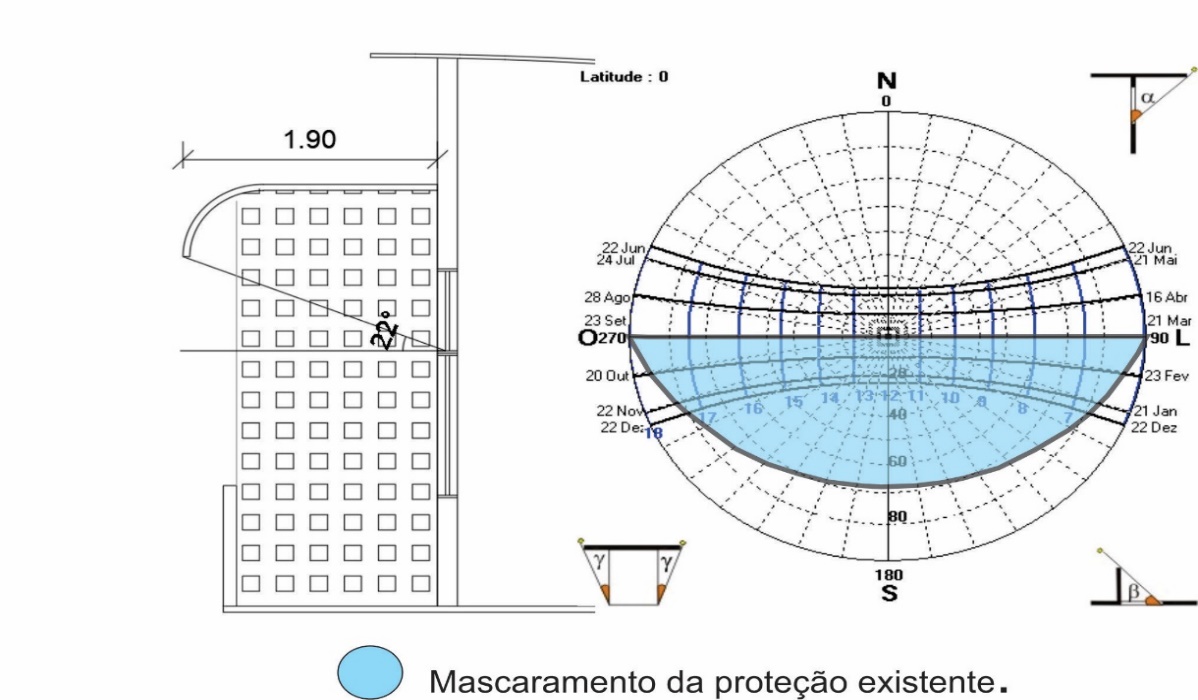 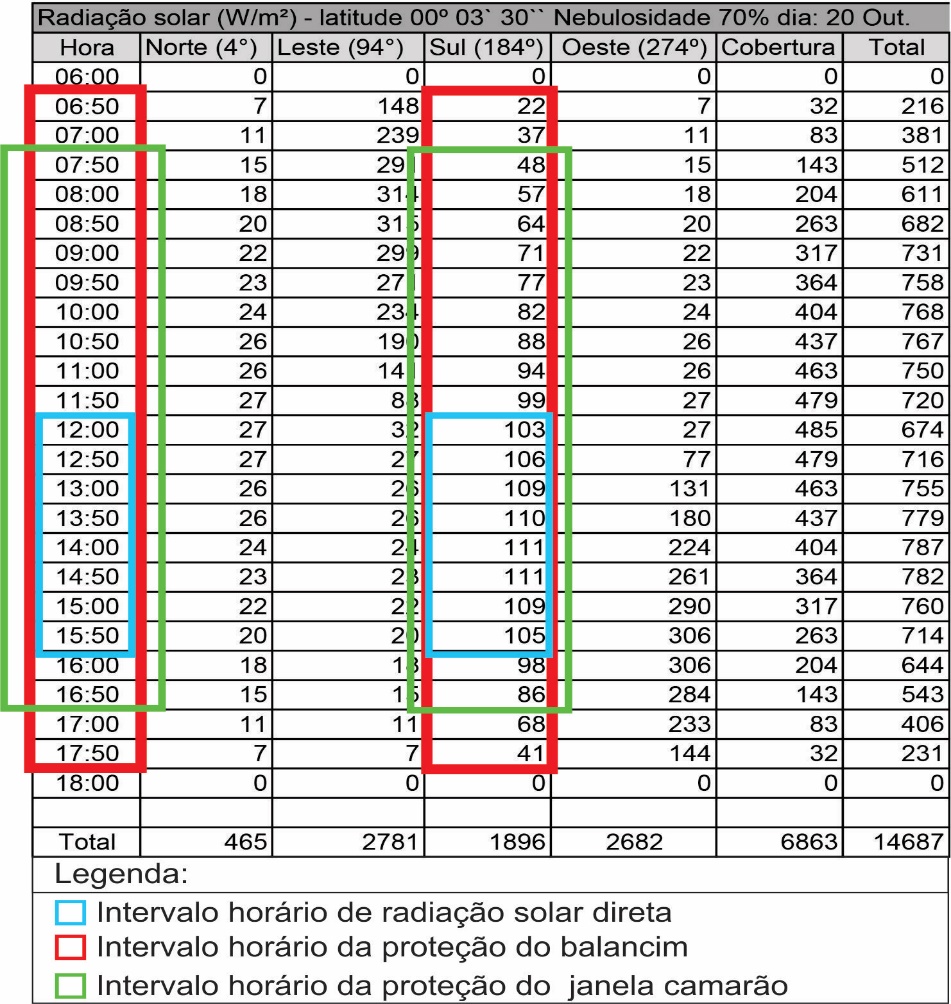 I
D
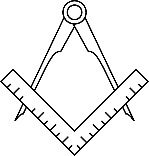 Mascaramento da fachada sul (balancim).
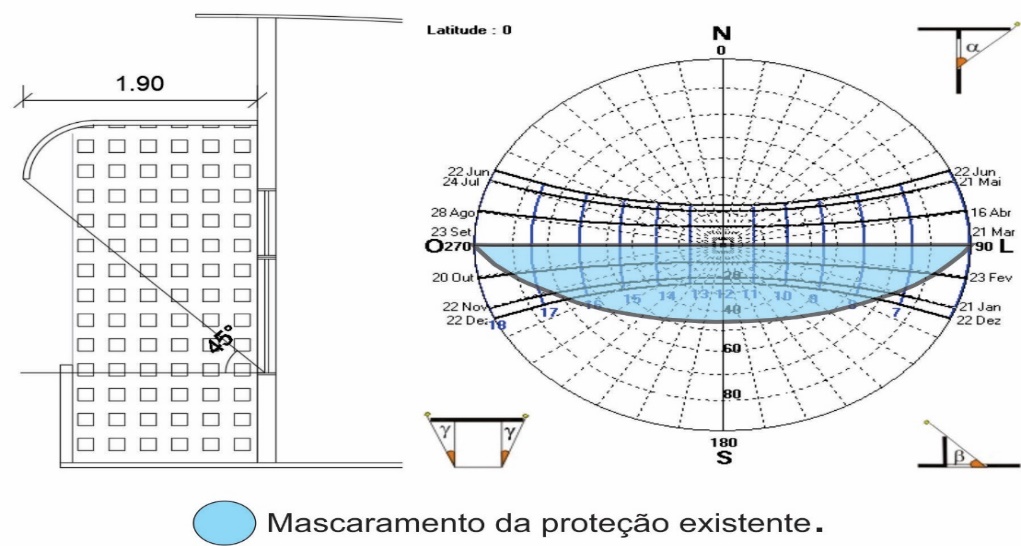 C
Intervalo horário da fachada sul.
Mascaramento da fachada sul (Janela pantográfica).
ANÁLISE DE DESEMPENHO TÉRMICO DO CENTRO ONCOLÓGICO 
A PARTIR DO PIOR CENÁRIO: FACHADA LESTE
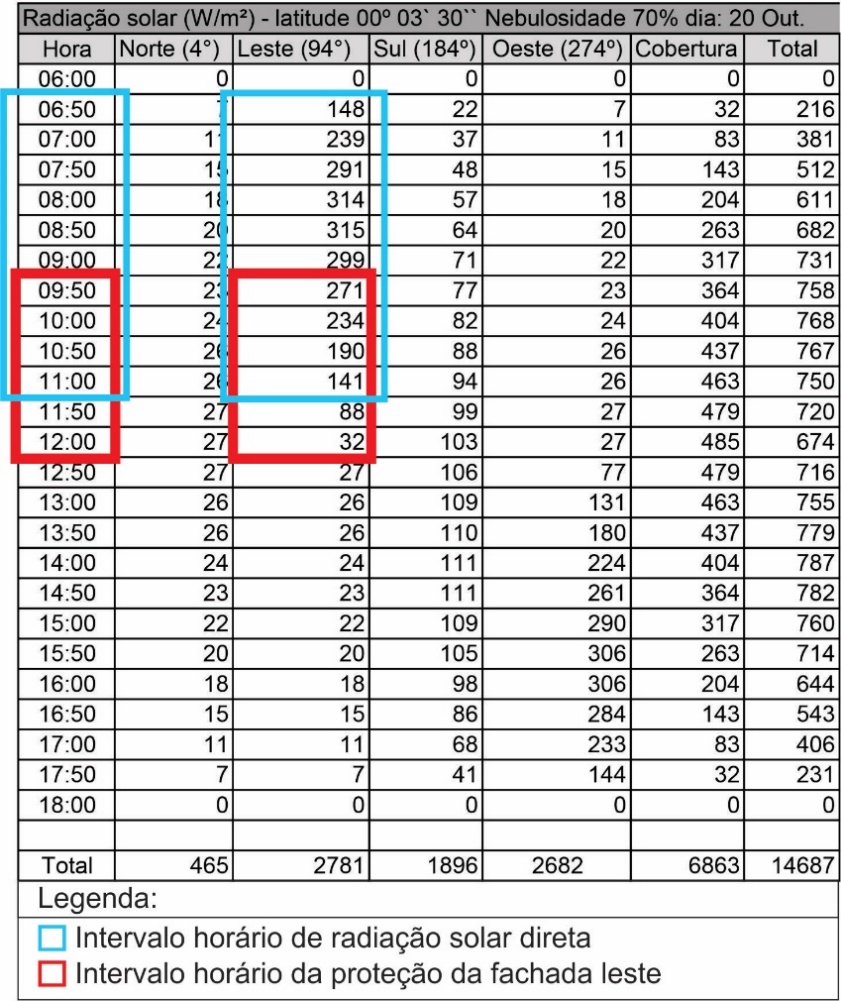 I
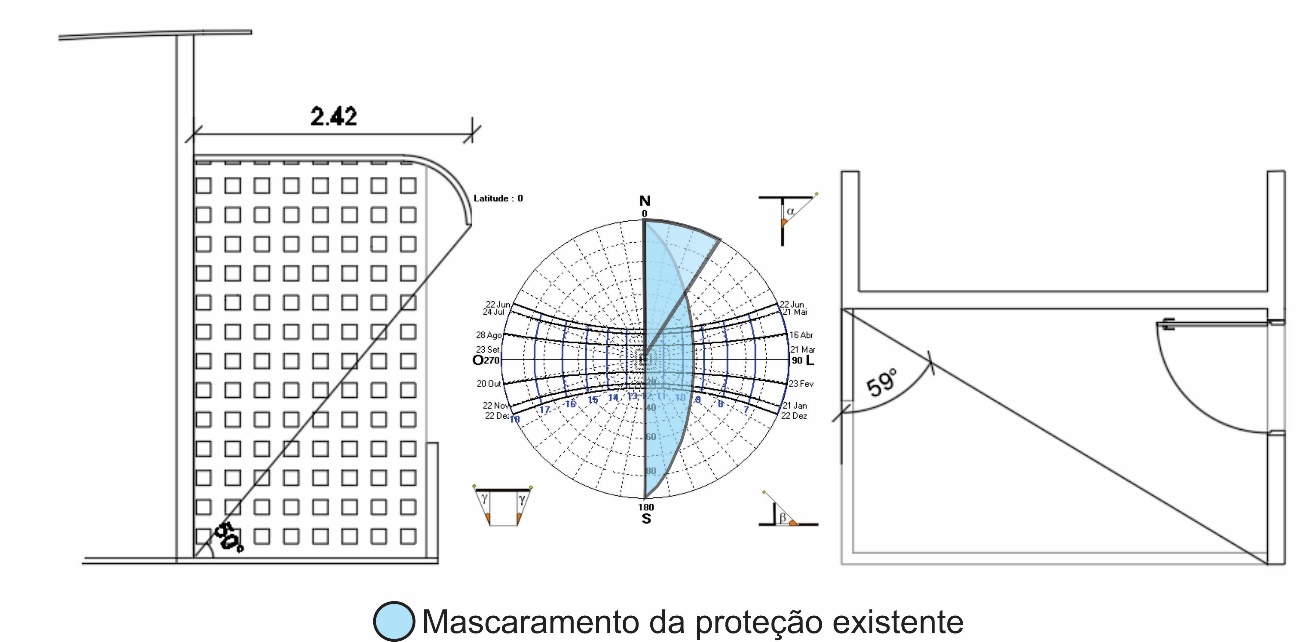 D
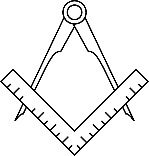 C
Mascaramento da fachada leste.
Intervalo horário da fachada leste.
CÁLCULO DO DESEMPENHO TÉRMICO ATRAVÉS DO MÉTODO CSTB
I
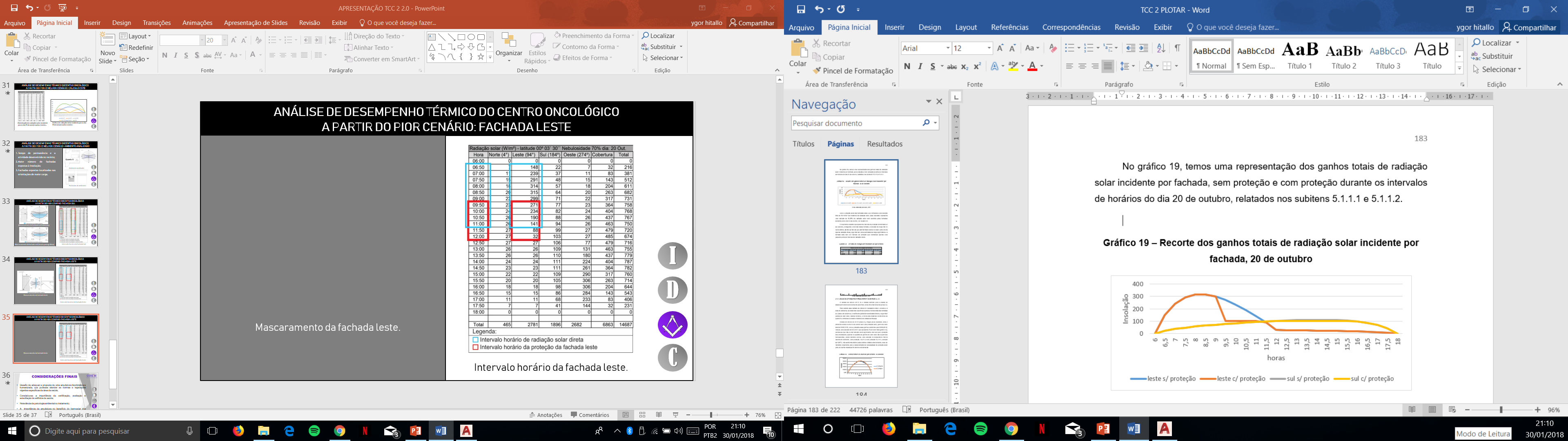 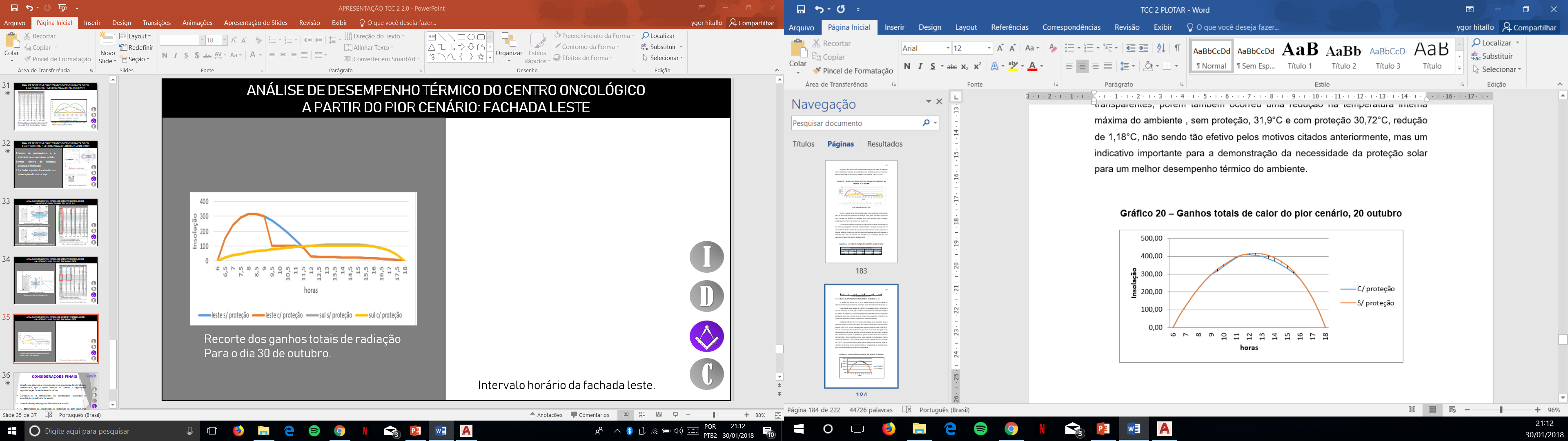 D
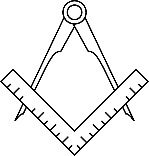 C
Ganhos totais de calor do pior cenário
dia 20 de outubro.
Recorte dos ganhos totais de radiação
Para o dia 20 de outubro.
CÁLCULO DO DESEMPENHO TÉRMICO ATRAVÉS DO MÉTODO CSTB
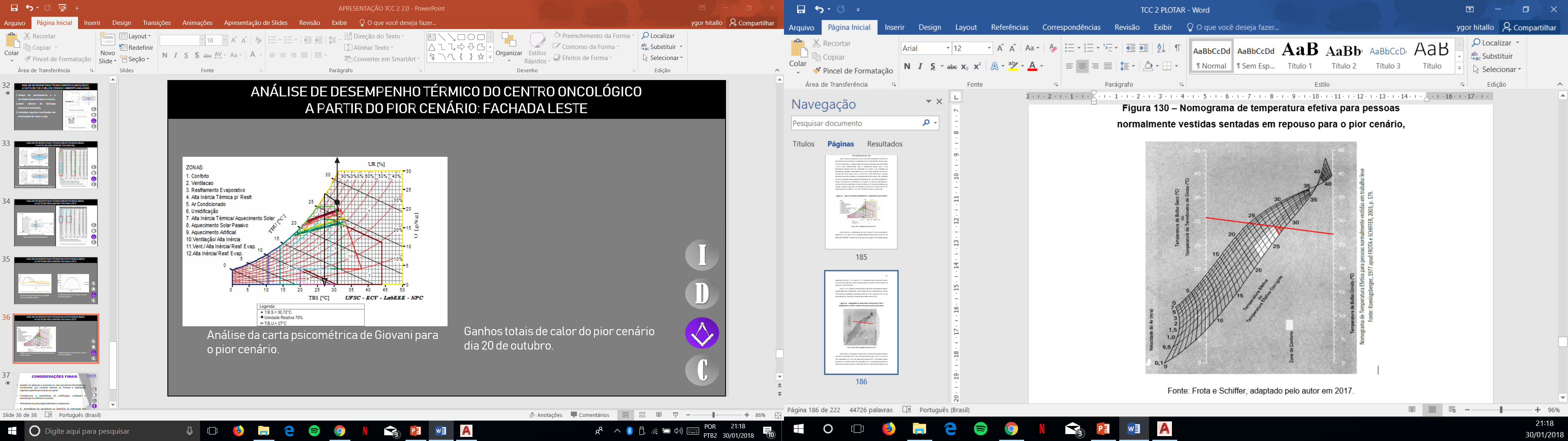 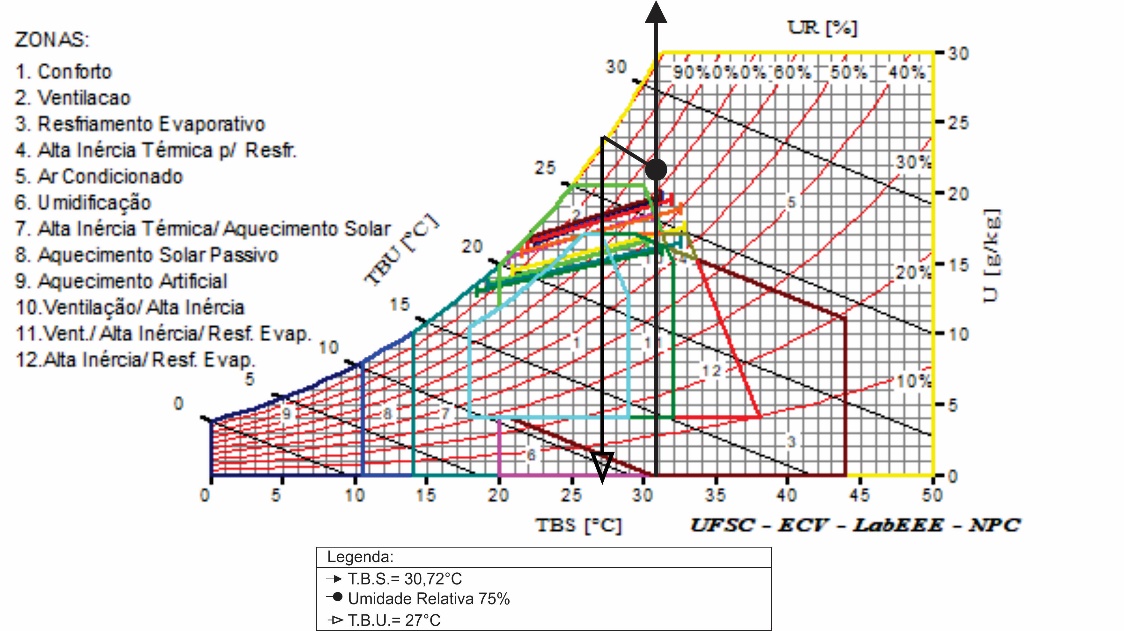 I
D
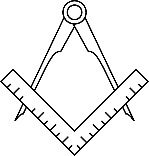 C
Análise da carta psicométrica de Giovani para
o pior cenário.
Nomograma de temperatura efetiva
para pessoas normalmente vestidas
 sentadas em repouso para o pior cenário.
CÁLCULO DO DESEMPENHO TÉRMICO ATRAVÉS DO MÉTODO CSTB
I
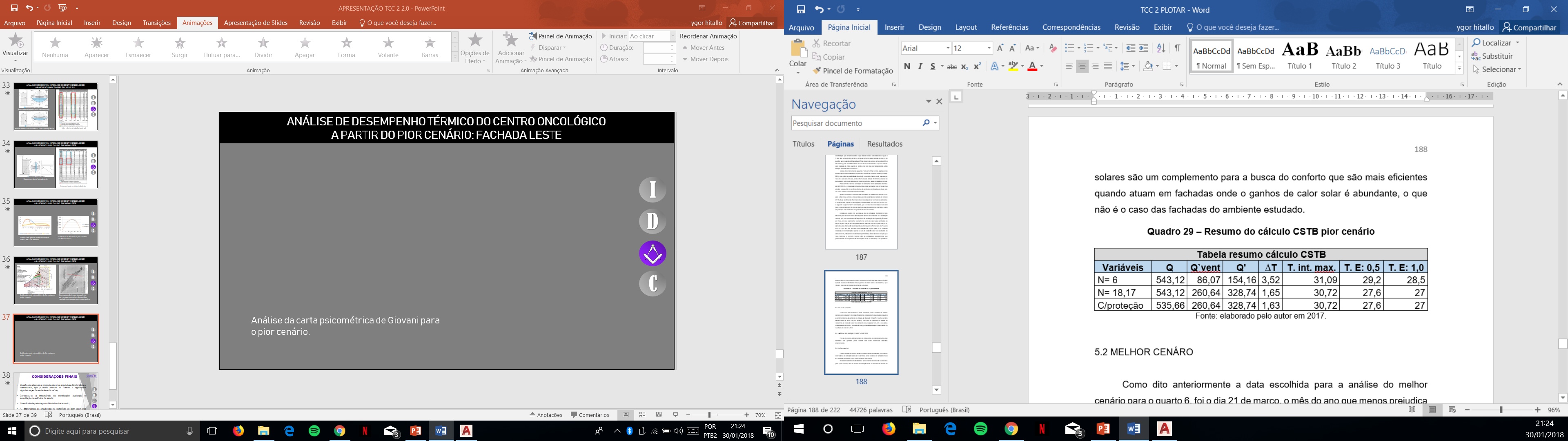 D
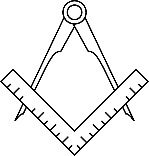 C
Resumo do cálculo CSTB, pior cenário
ANÁLISE DE DESEMPENHO TÉRMICO DO CENTRO ONCOLÓGICO 
A PARTIR DO MELHO CENÁRIO: FACHADA SUL
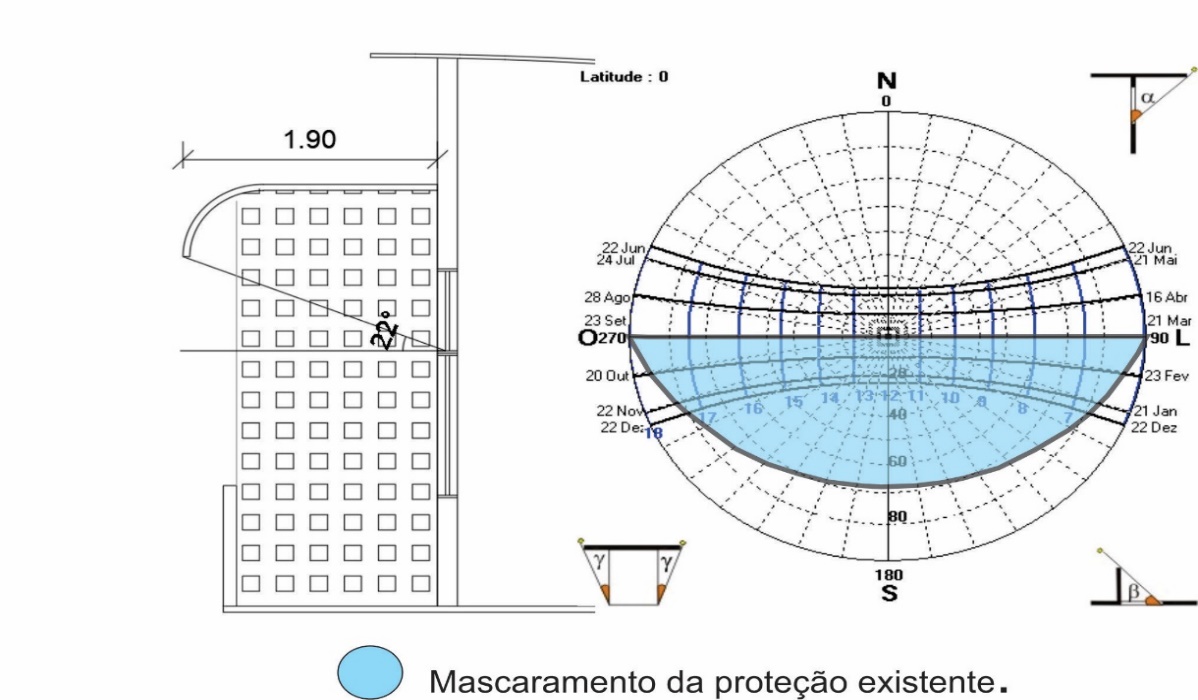 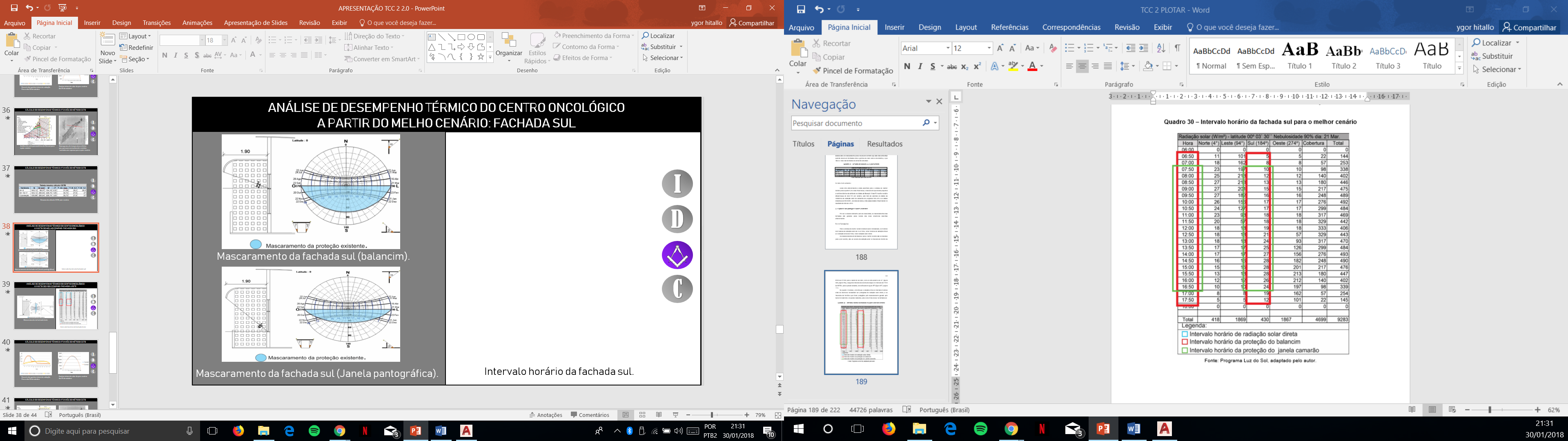 I
D
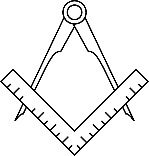 Mascaramento da fachada sul (balancim).
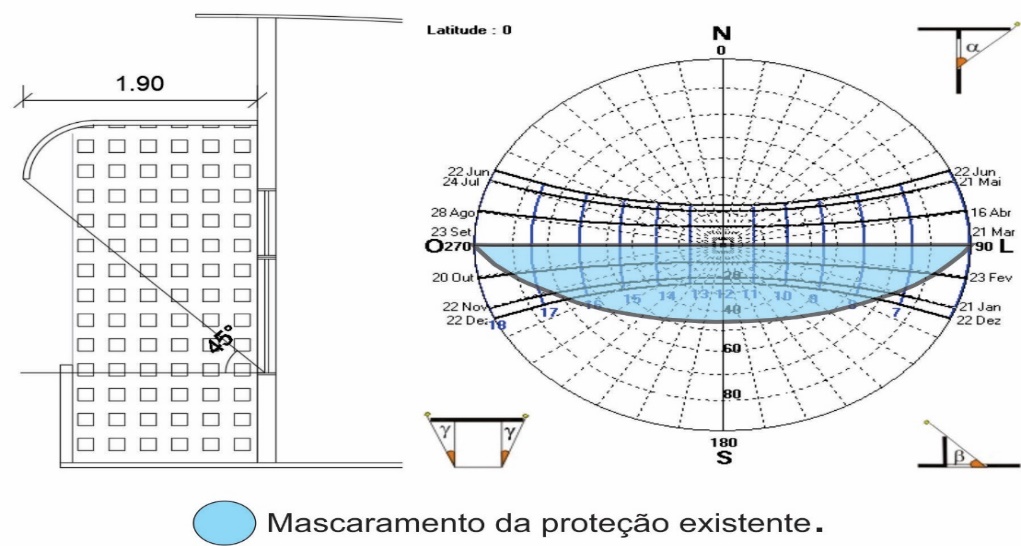 C
Intervalo horário da fachada sul.
Mascaramento da fachada sul (Janela pantográfica).
ANÁLISE DE DESEMPENHO TÉRMICO DO CENTRO ONCOLÓGICO 
A PARTIR DO MELHOR CENÁRIO: FACHADA LESTE
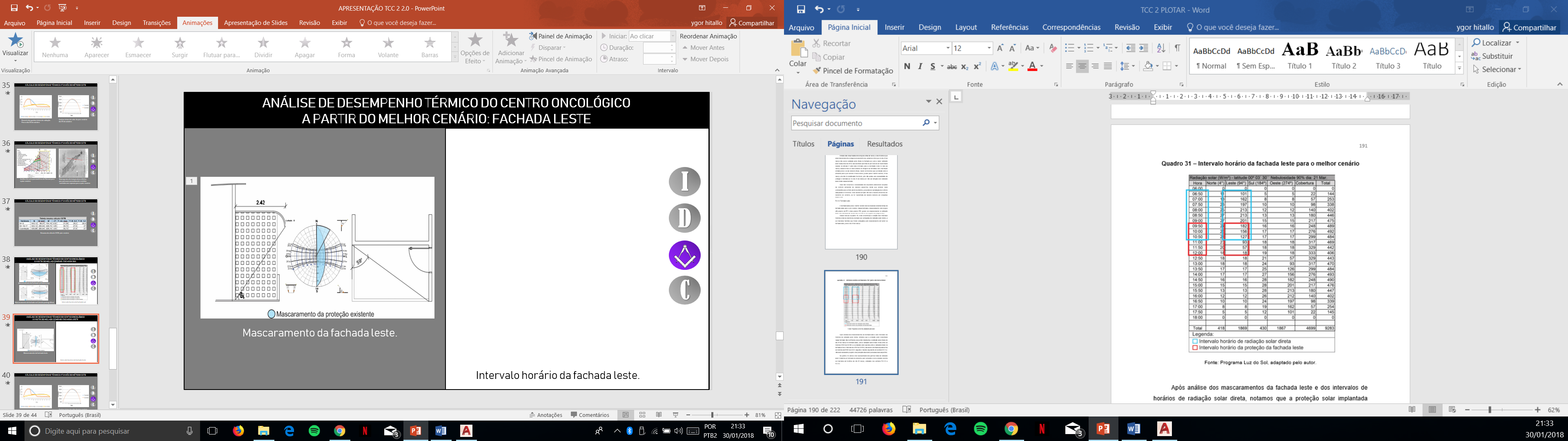 I
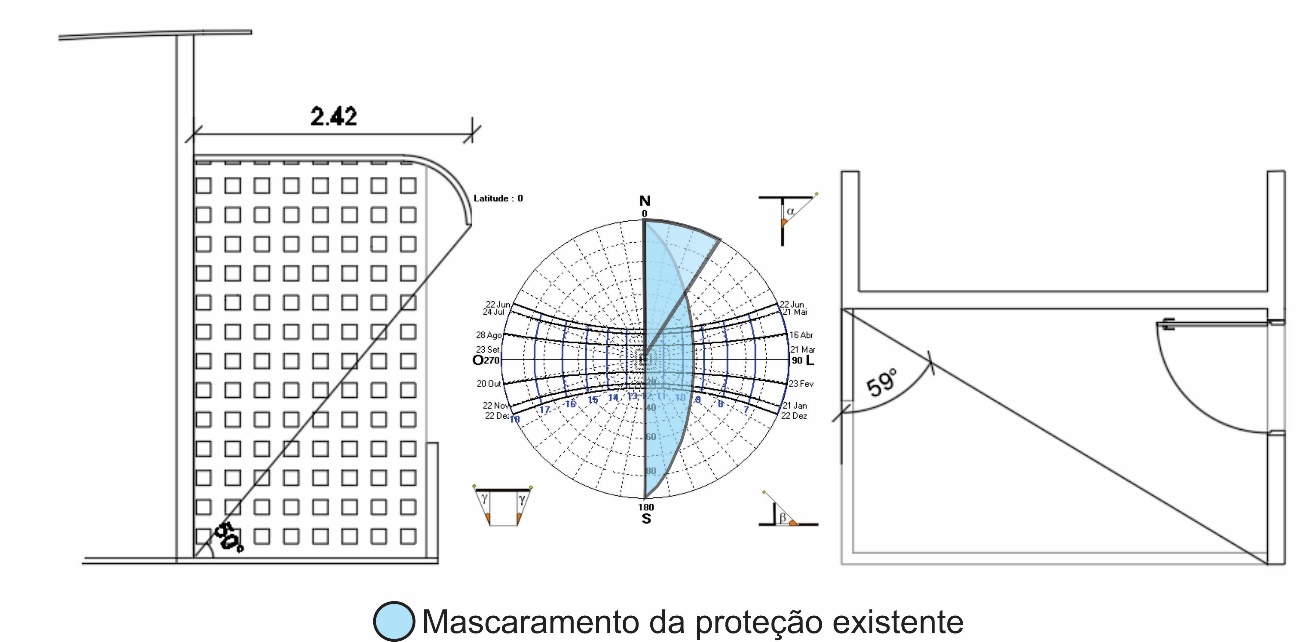 D
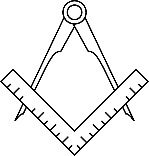 C
Mascaramento da fachada leste.
Intervalo horário da fachada leste.
CÁLCULO DO DESEMPENHO TÉRMICO ATRAVÉS DO MÉTODO CSTB
I
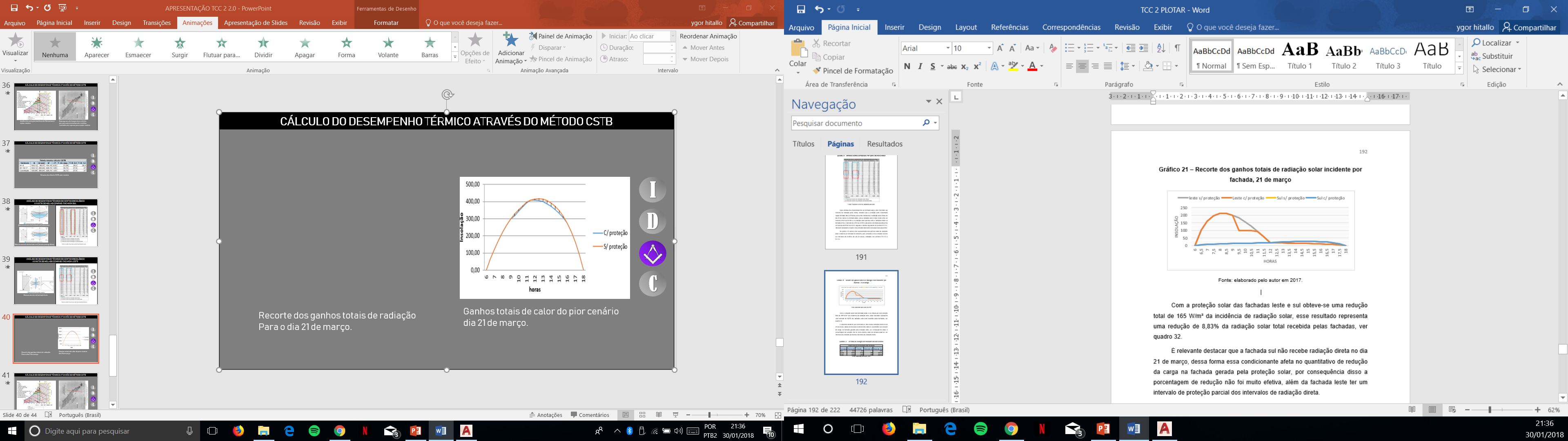 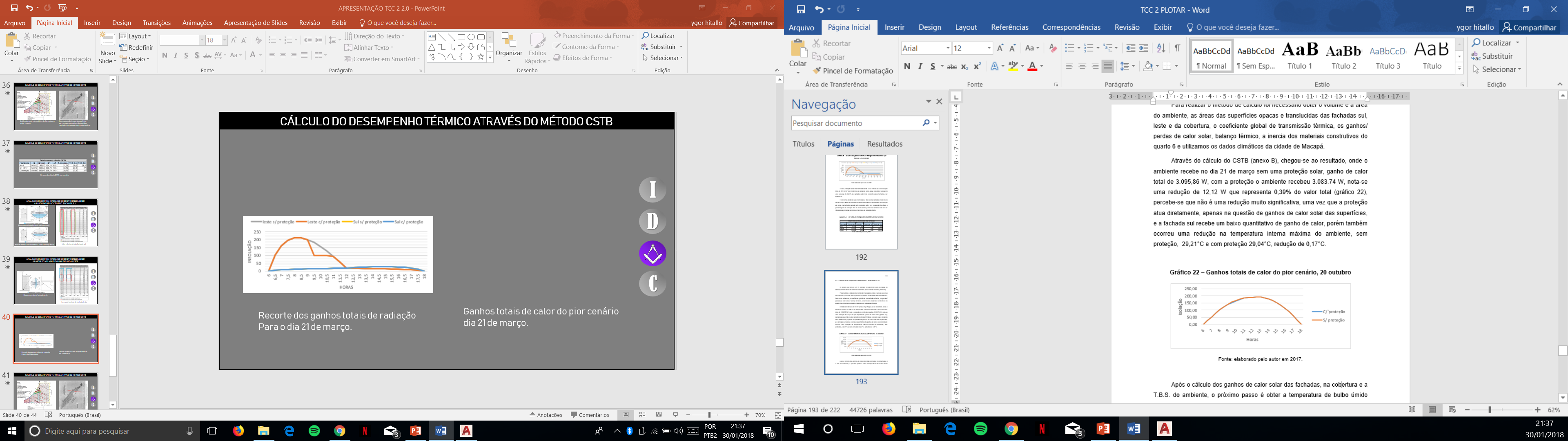 D
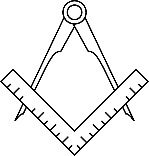 C
Recorte dos ganhos totais de radiação
Para o dia 21 de março.
Ganhos totais de calor do pior cenário
dia 21 de março.
CÁLCULO DO DESEMPENHO TÉRMICO ATRAVÉS DO MÉTODO CSTB
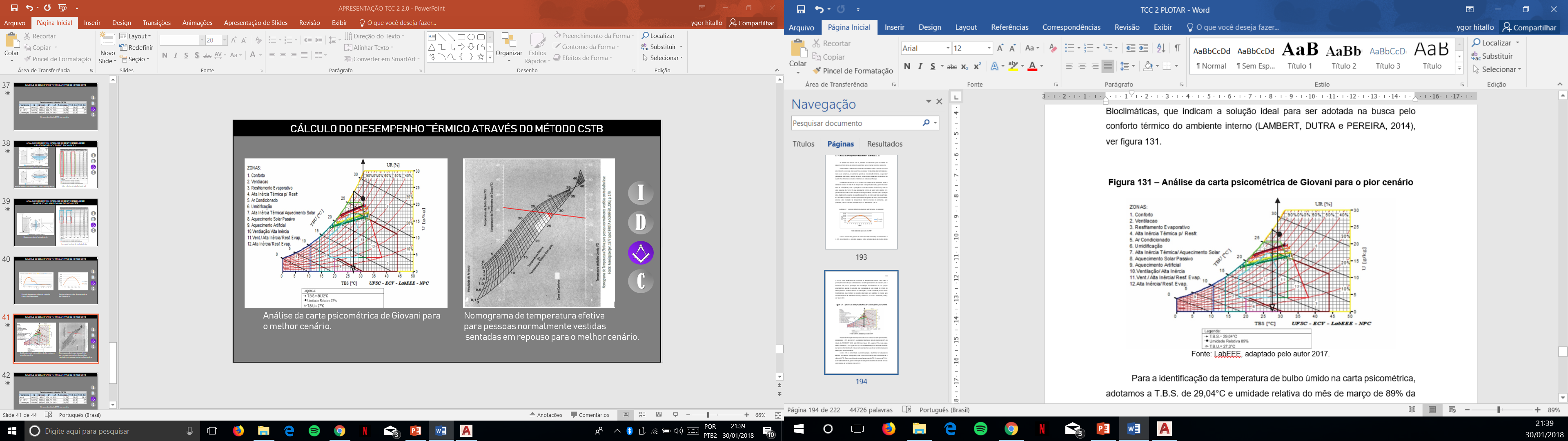 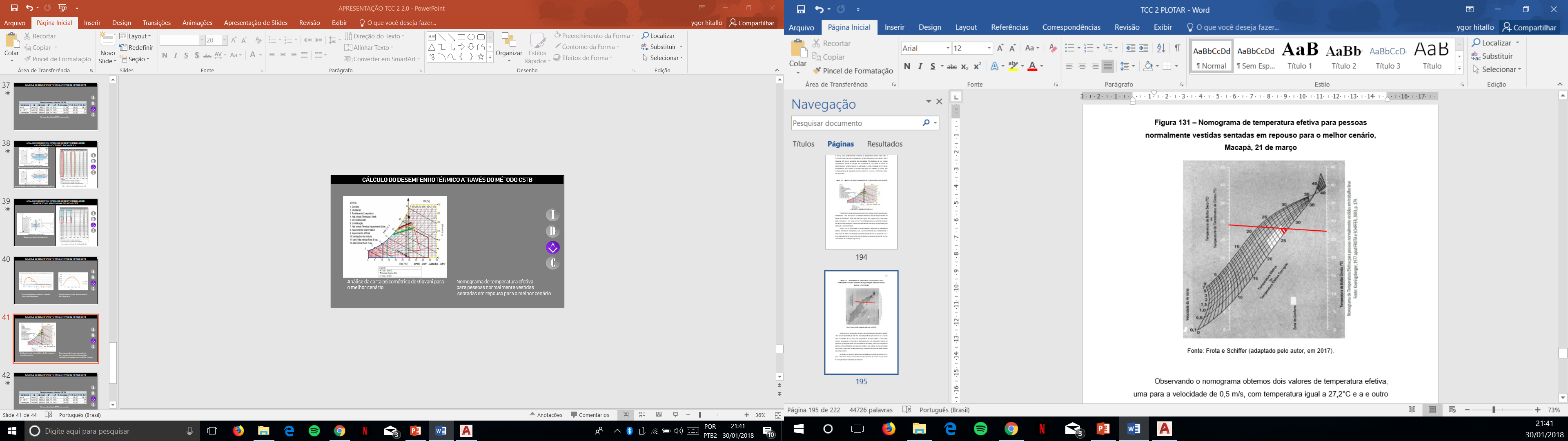 I
D
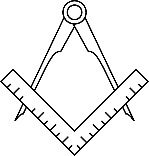 C
Nomograma de temperatura efetiva
para pessoas normalmente vestidas
 sentadas em repouso para o melhor 
cenário.
Análise da carta psicométrica de Giovani para
o melhor cenário.
CÁLCULO DO DESEMPENHO TÉRMICO ATRAVÉS DO MÉTODO CSTB
I
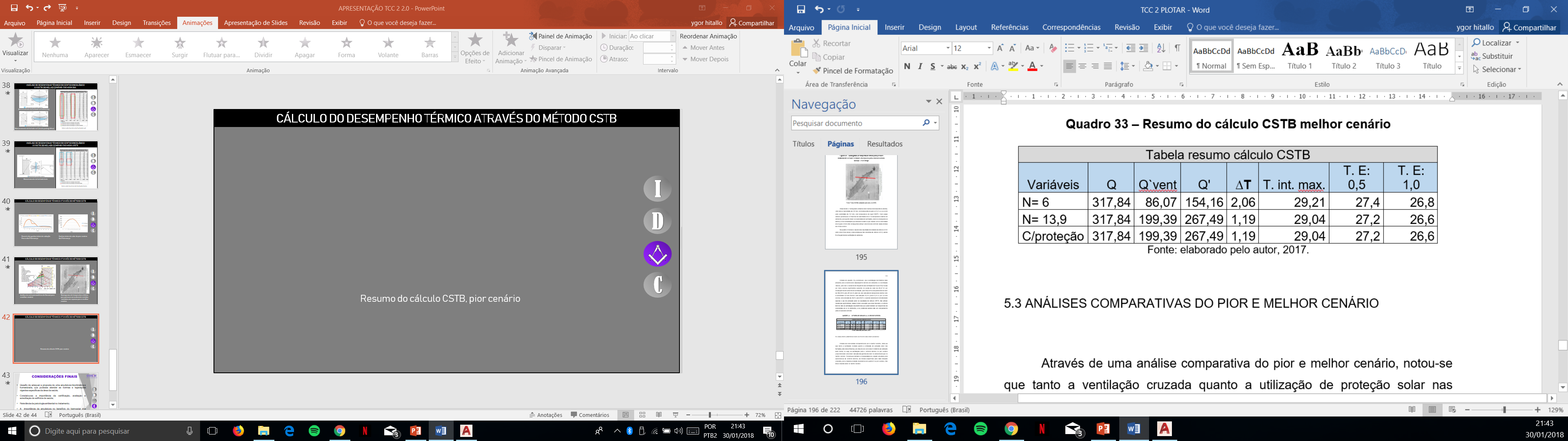 D
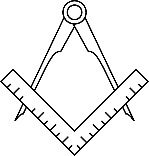 C
Resumo do cálculo CSTB, melhor cenário
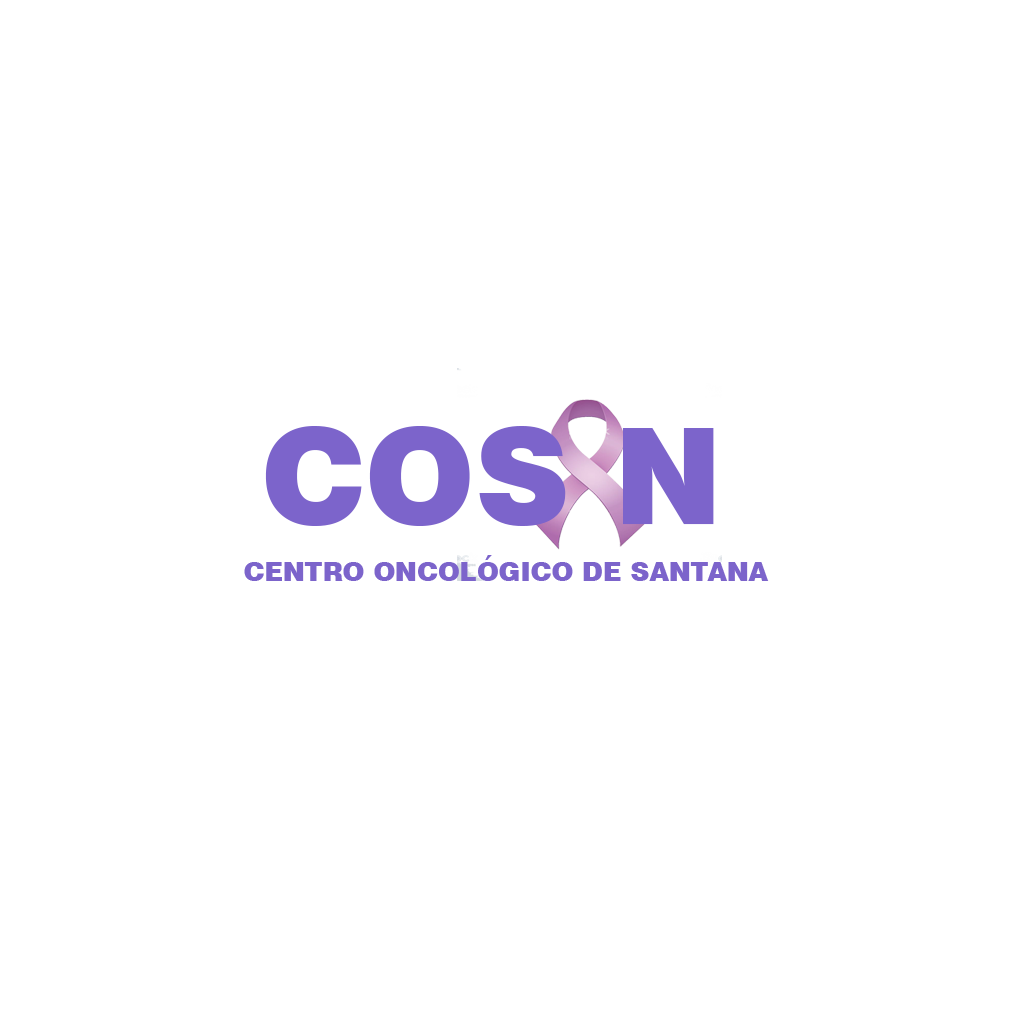 CONSIDERAÇÕES FINAIS
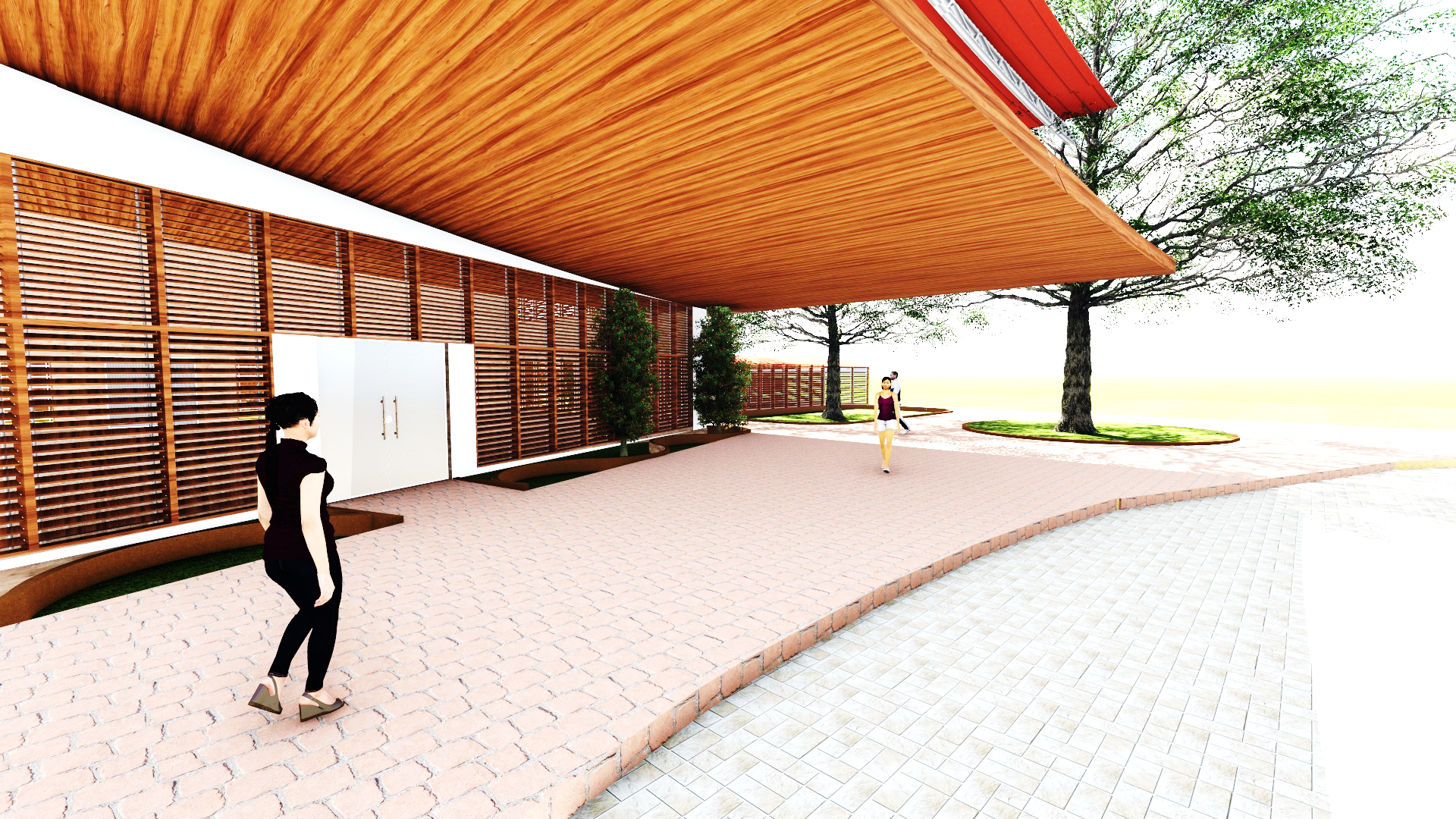 I
Desafio de adequar a proposta de uma arquitetura bioclimática e humanizada, que pudesse atender as normas e legislações vigentes especificas da área da saúde;

Importância da análise de desempenho térmico, para a execução de um projeto de arquitetura bioclimática, mais adequado as condicionantes climáticas locais;

A relevância da arquitetura em benefício do bem-estar dos usuários.
D
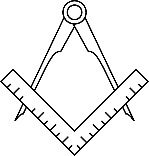 C
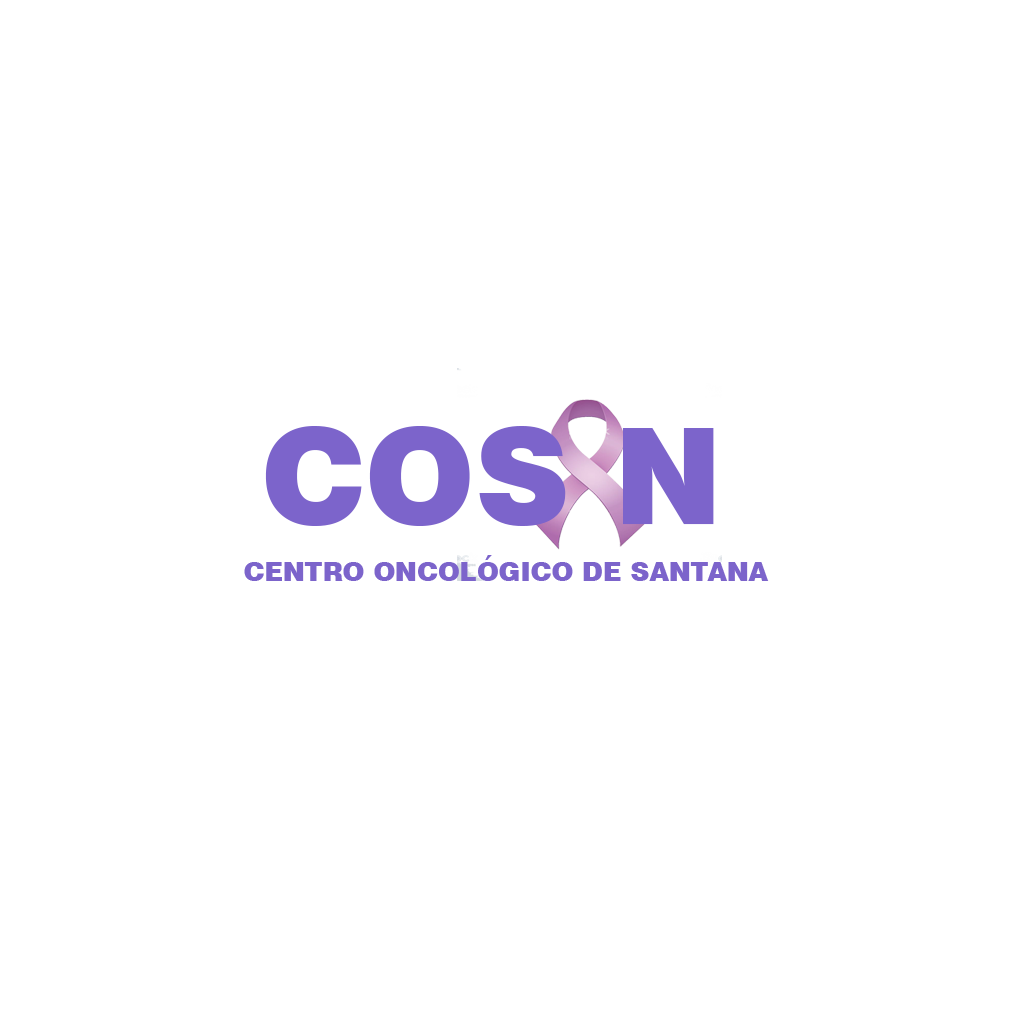 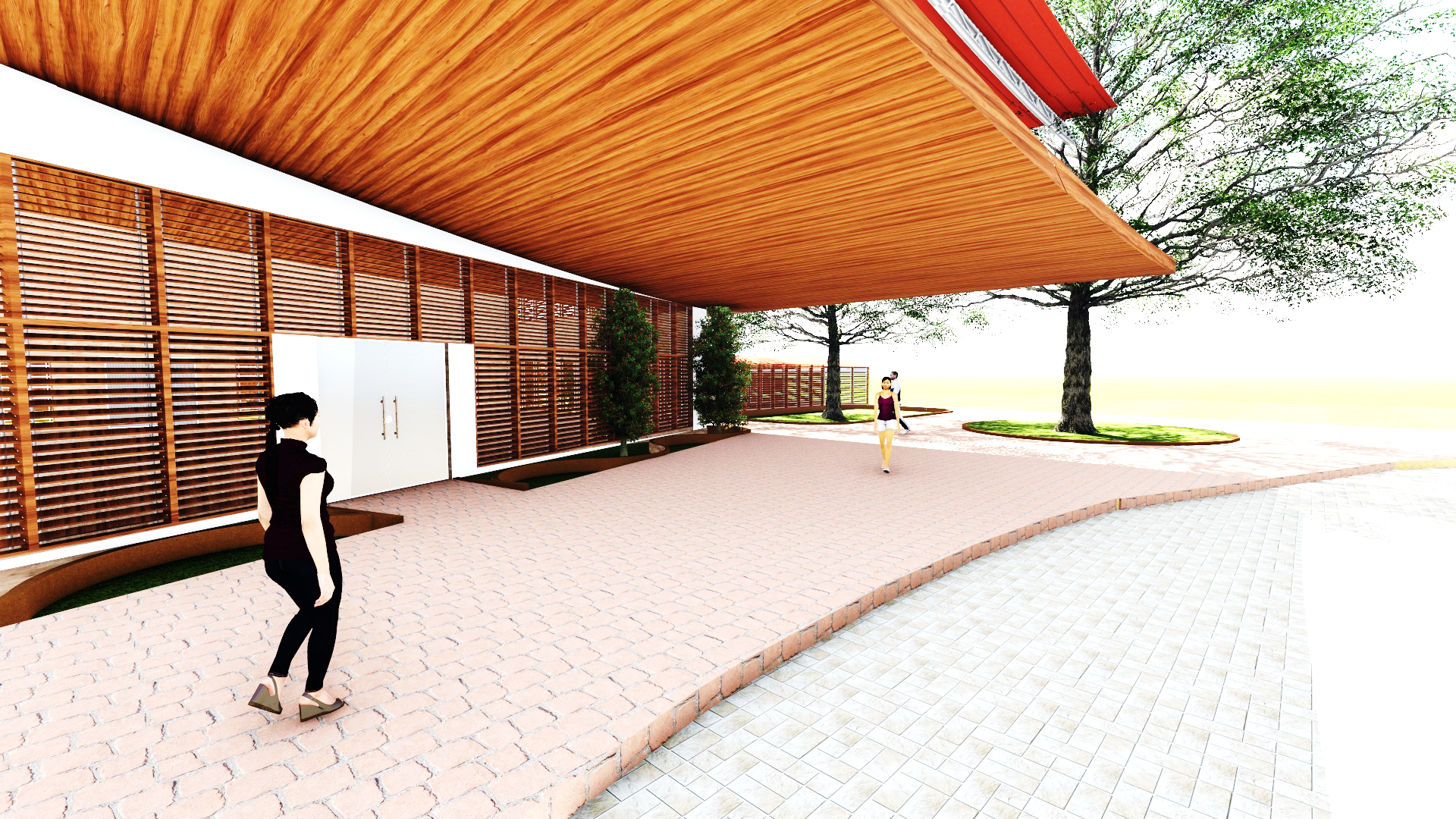 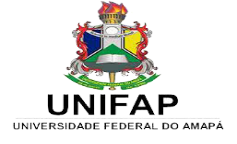 VÍDEO
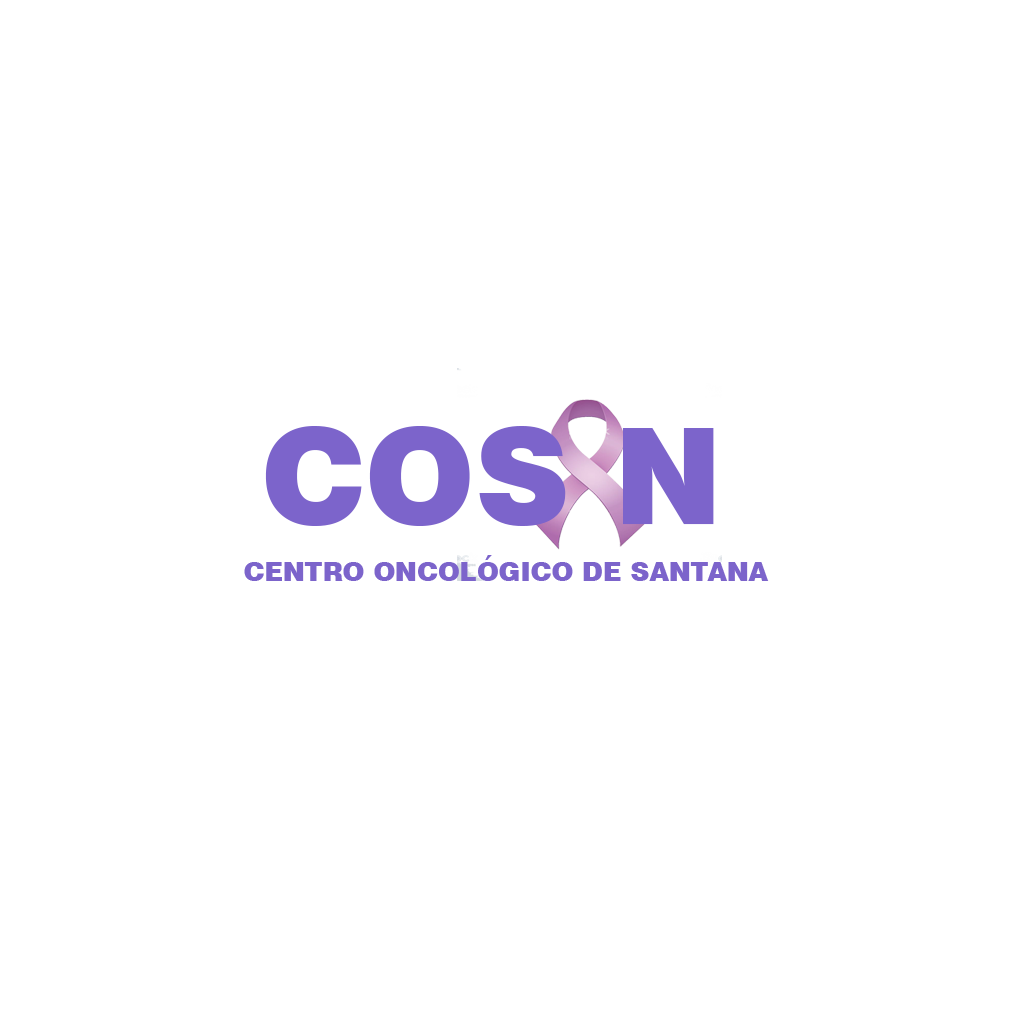 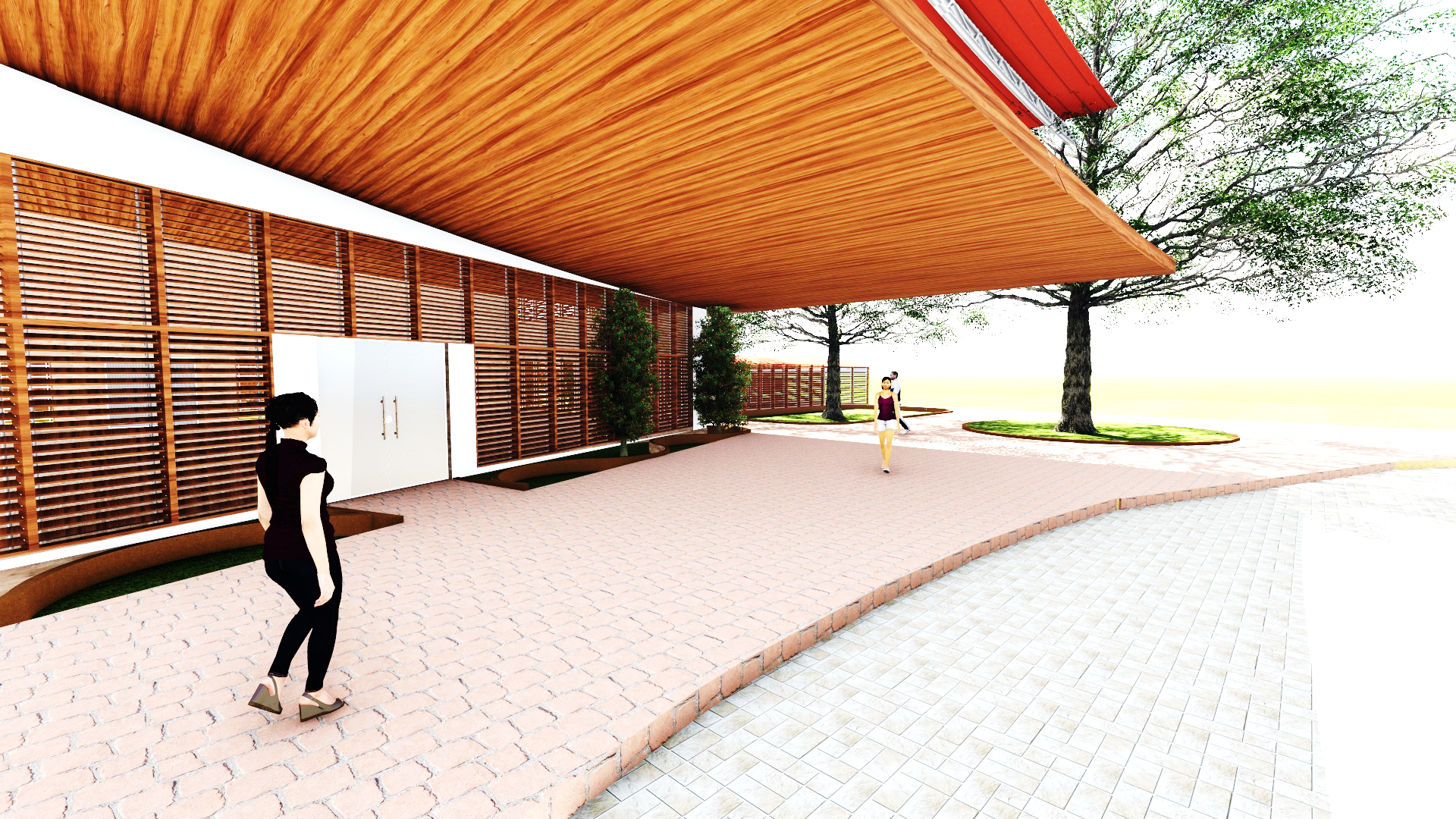 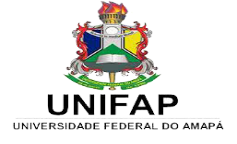 DEFESA DE TCC 2
CENTRO ONCOLÓGICO DE SANTANA (COSAN): 
proposta de arquitetura bioclimática para uma 
edificação de assistência à saúde
Discente: Ygor Hitallo Pereira de Freitas
ygor_hitallo@Hotmail.com
Orientadora: Prof. (a). Msc. Marcelle Vilar da Silva

Macapá-AP
2018